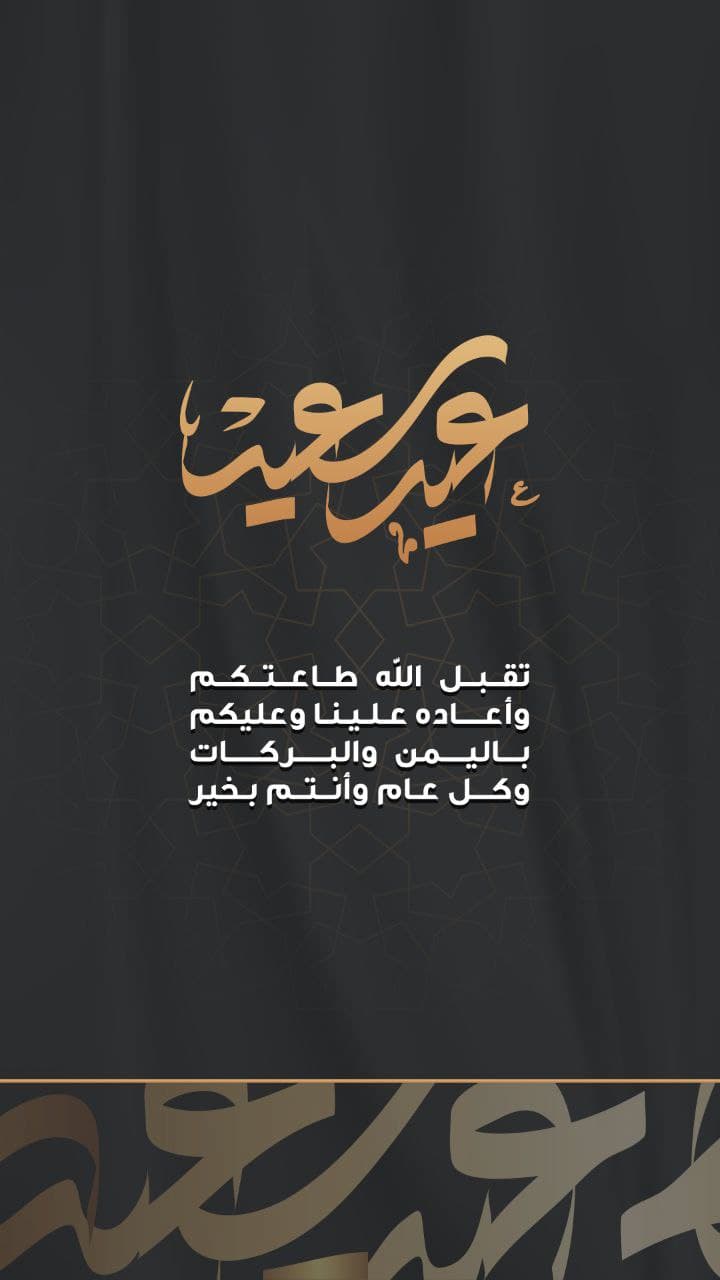 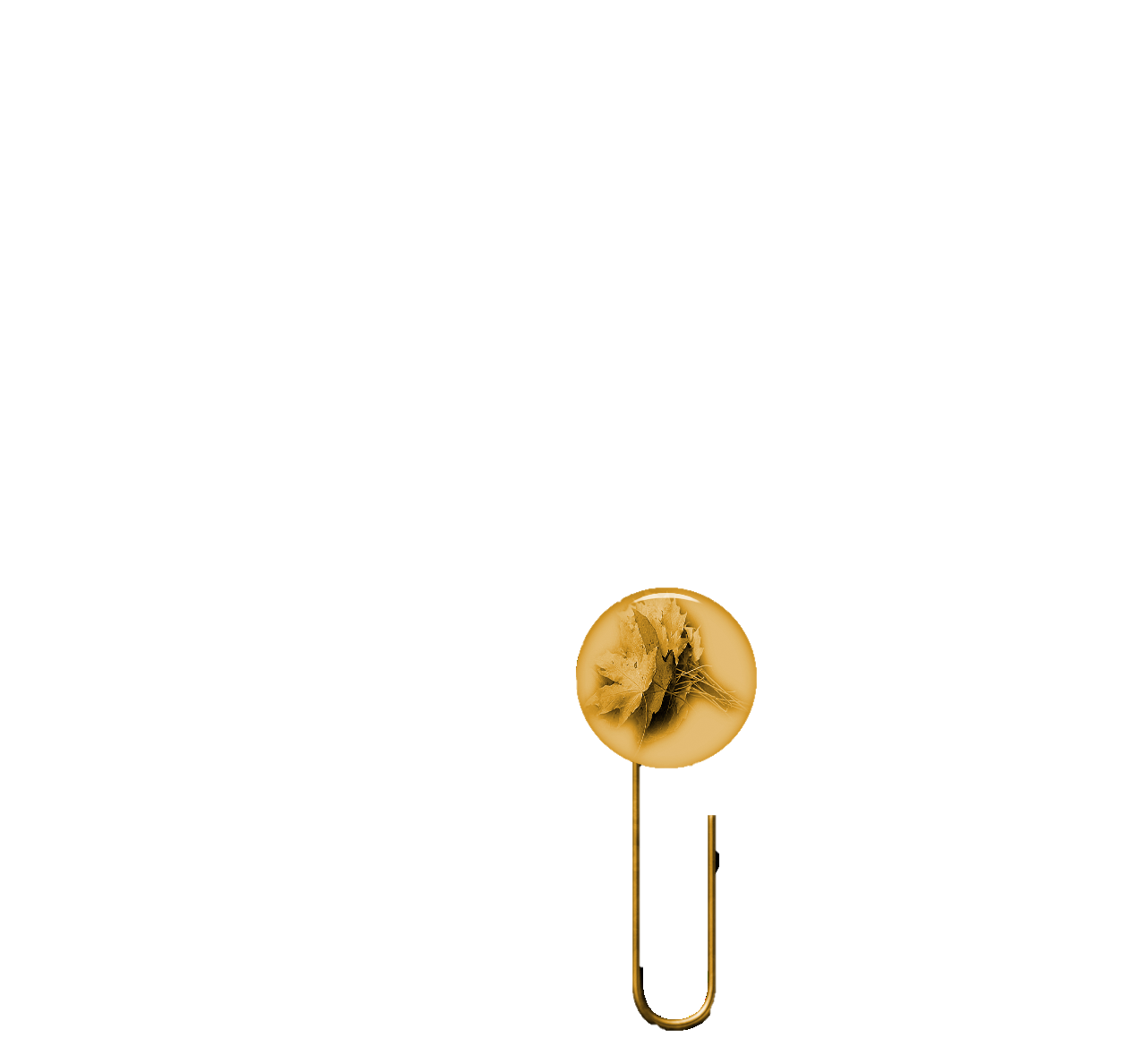 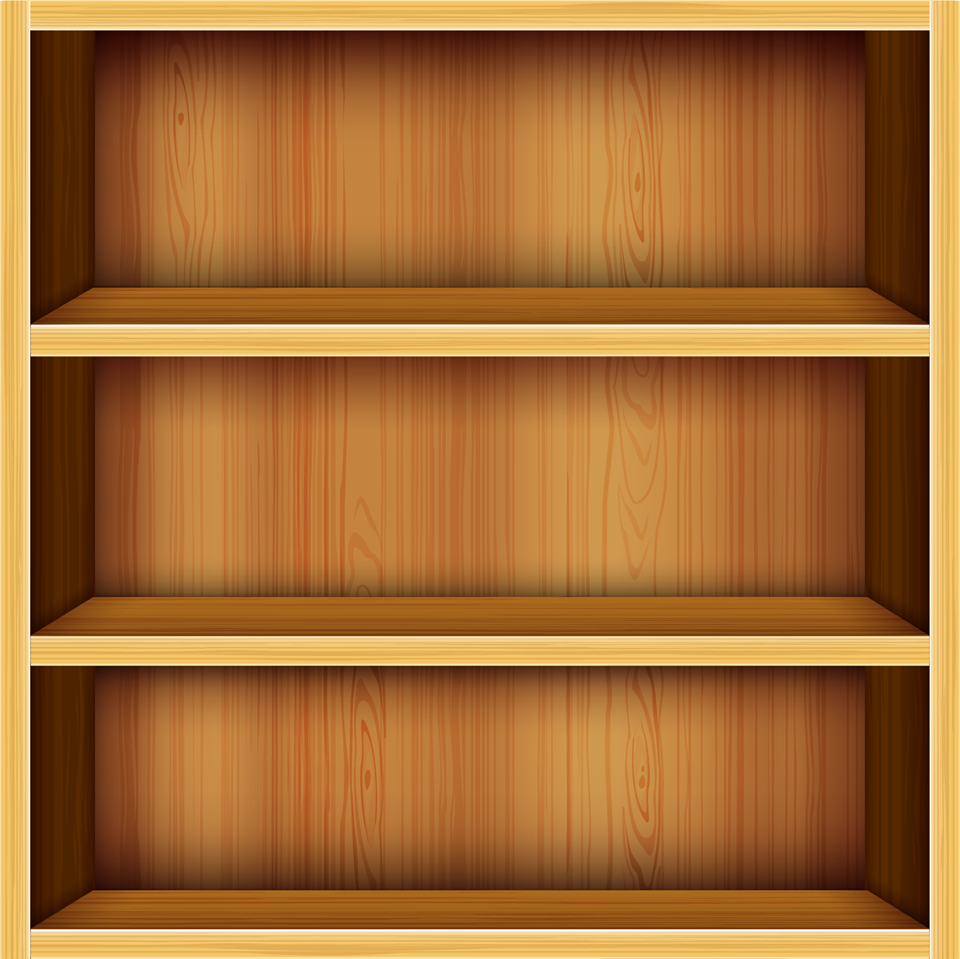 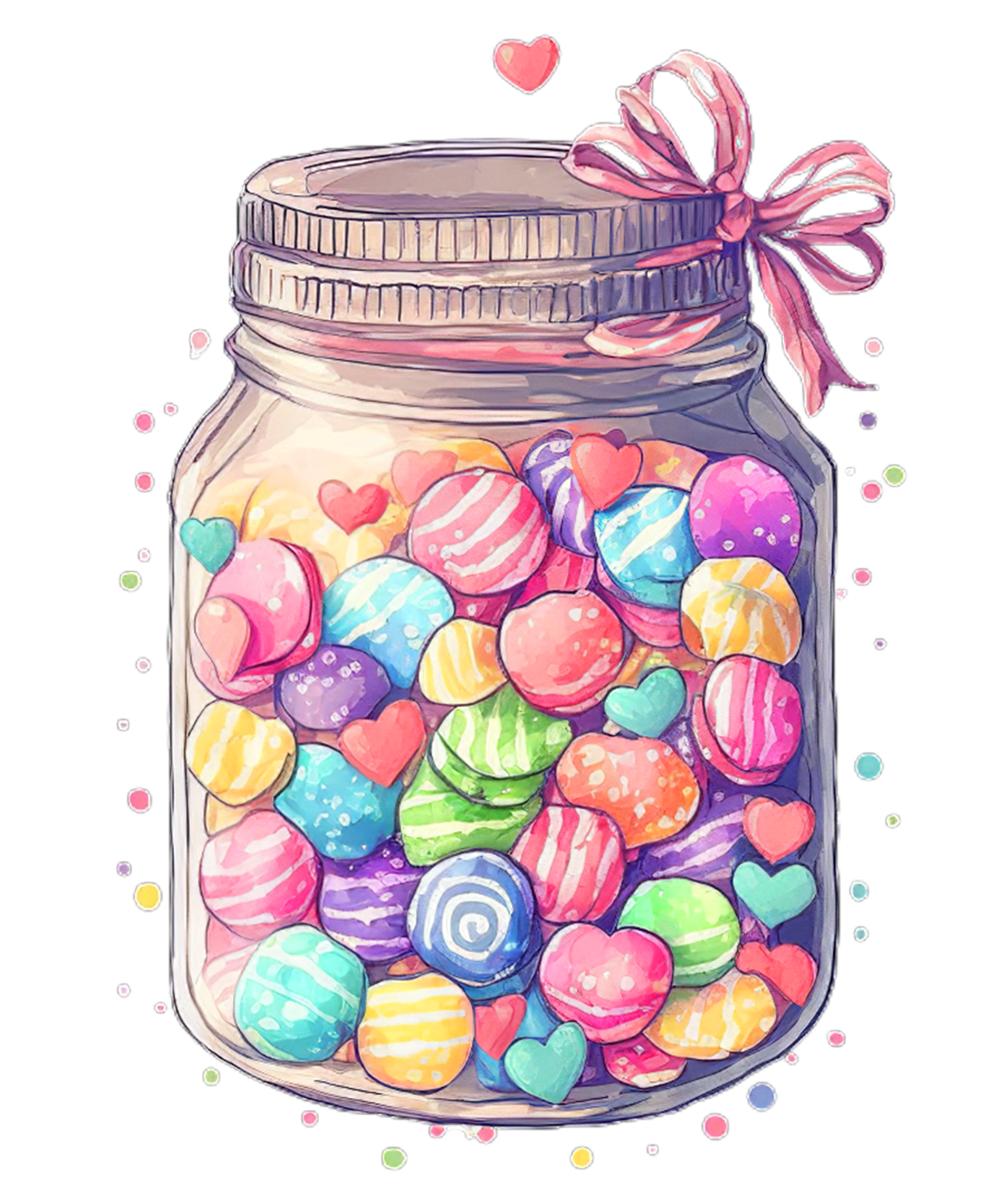 1
تقويم الدرس السابق
هنا
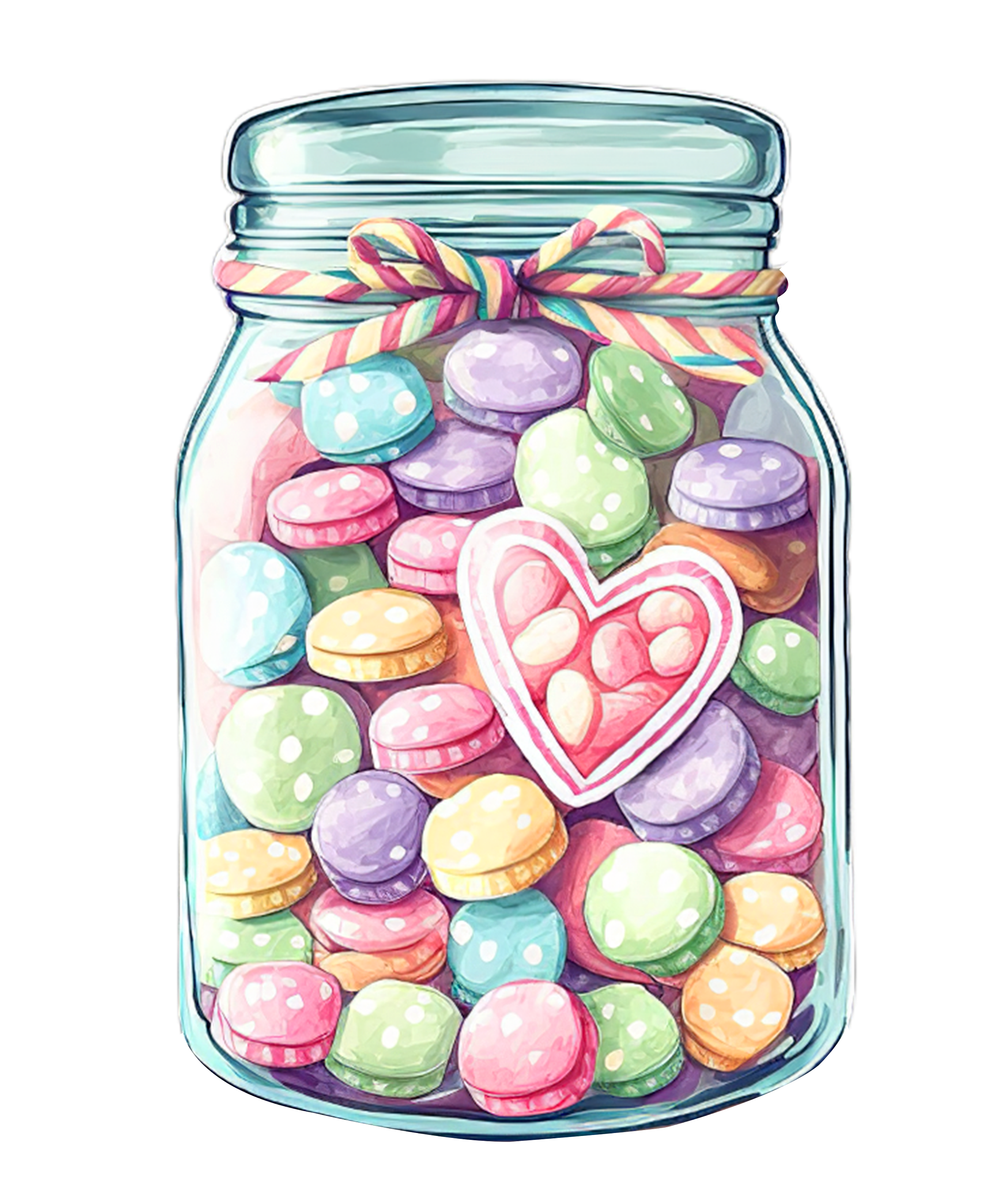 2
هنا
هنا
هنا
هنا
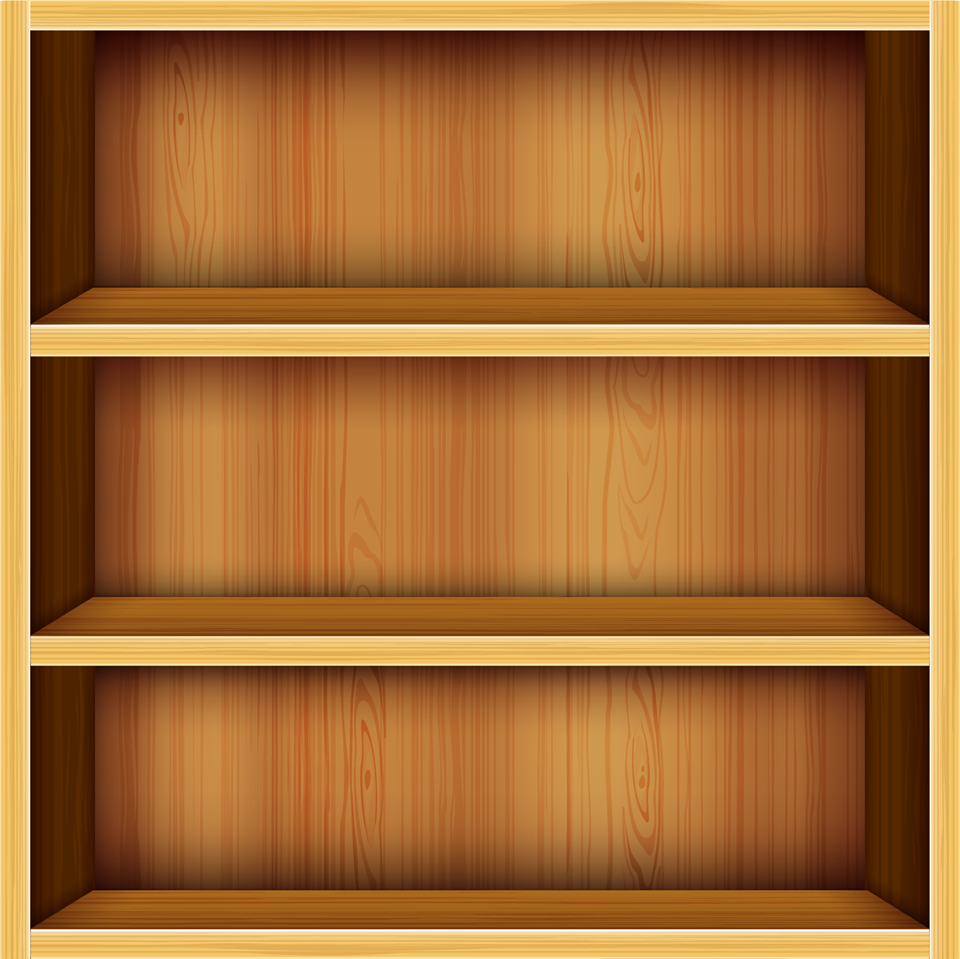 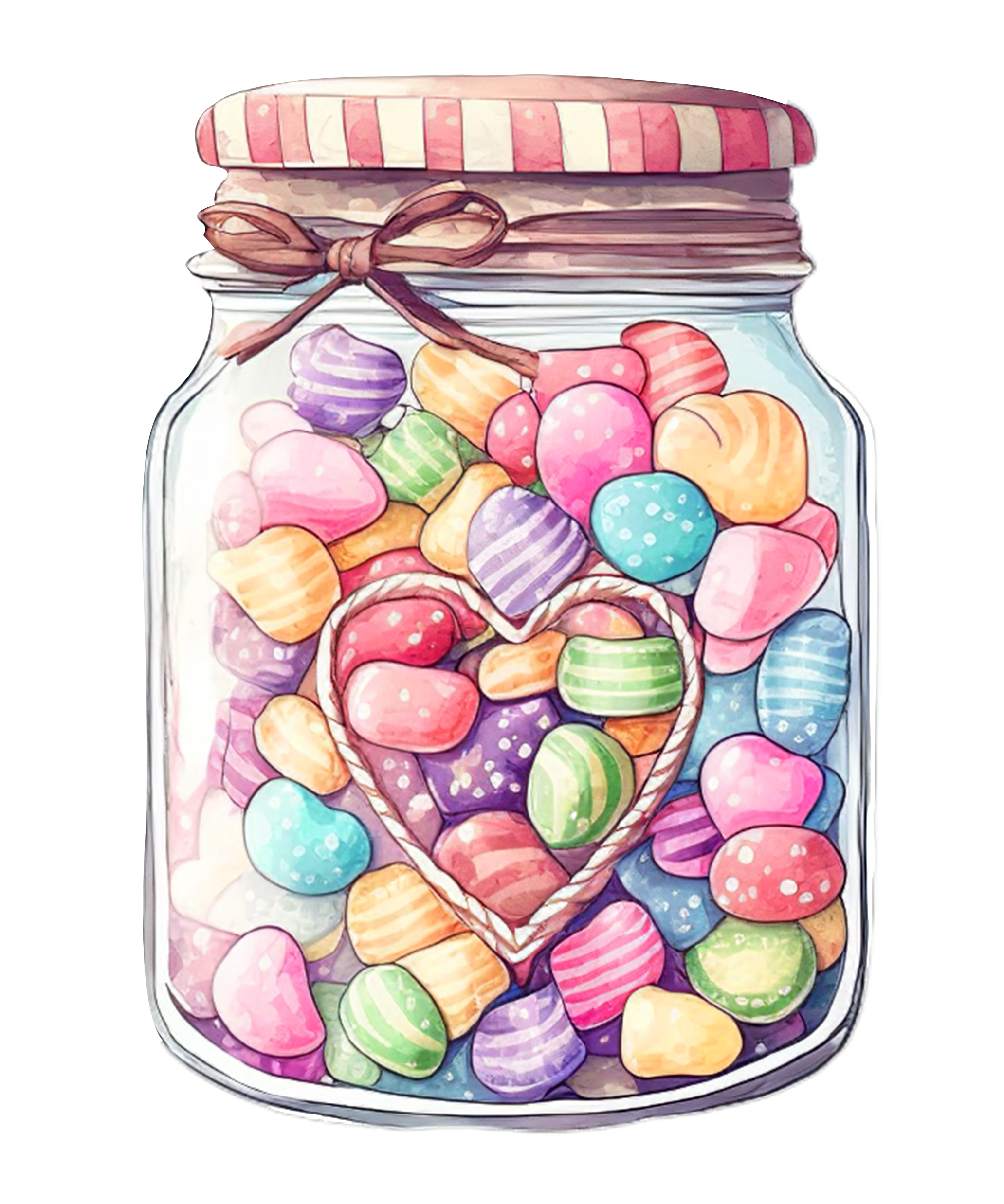 3
4
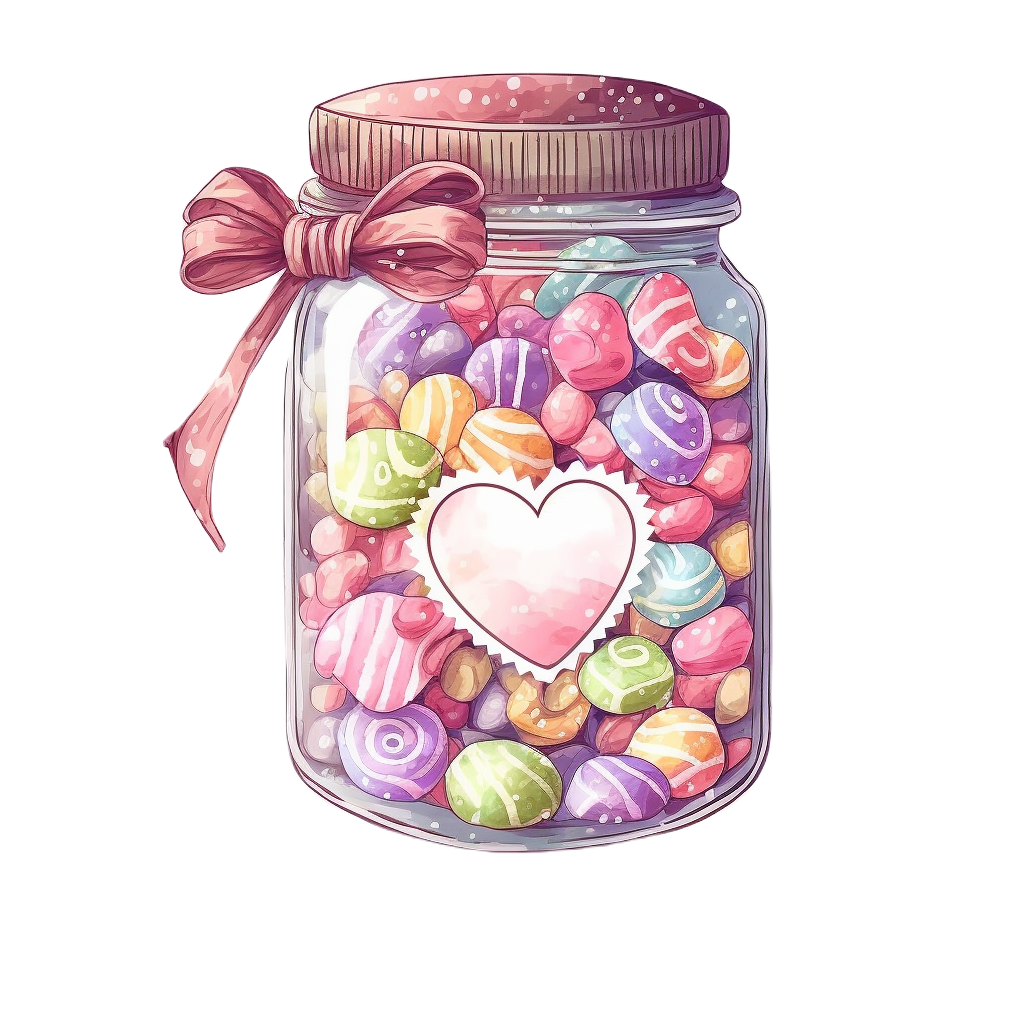 5
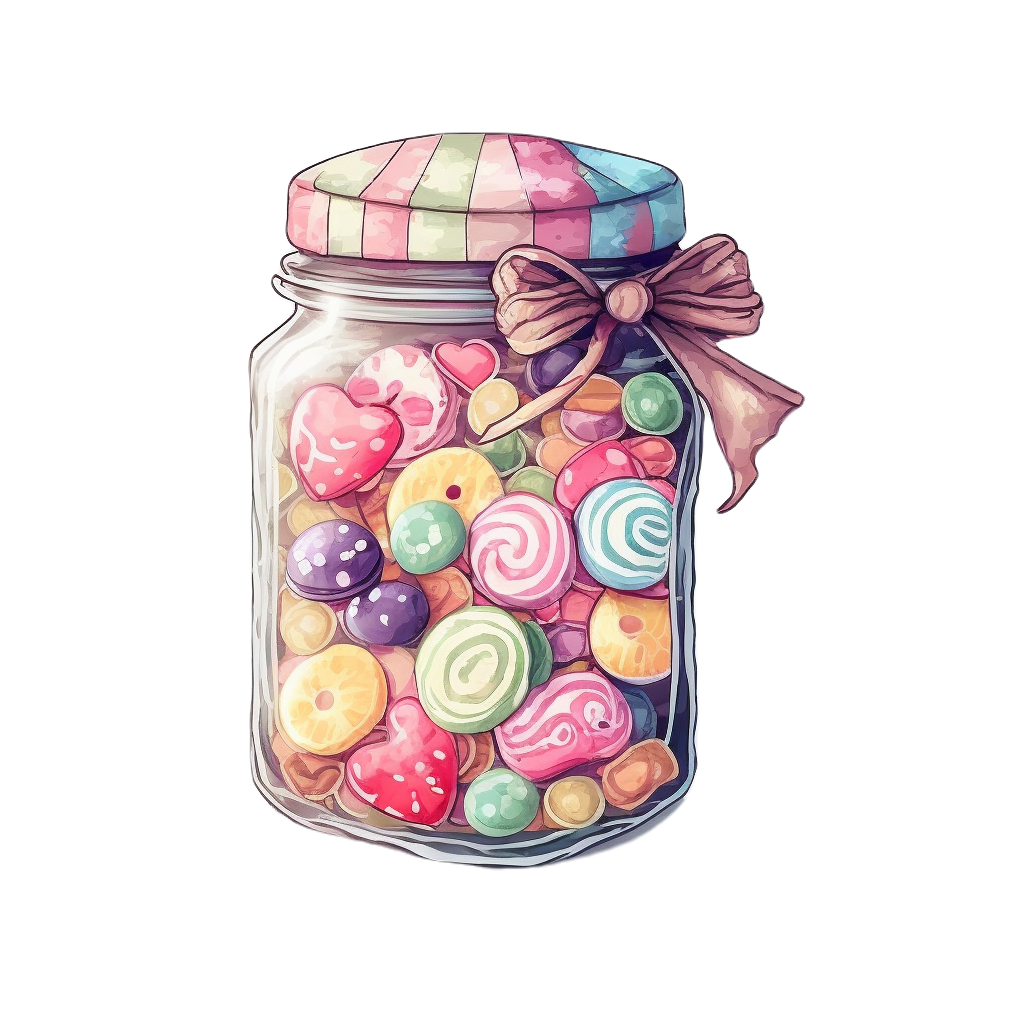 ما هو موضوع درسنا اليوم
مركبات الكربونيل
ماذا أعرف؟
ماذا اريد ان اعرف؟ تصفح الدرس
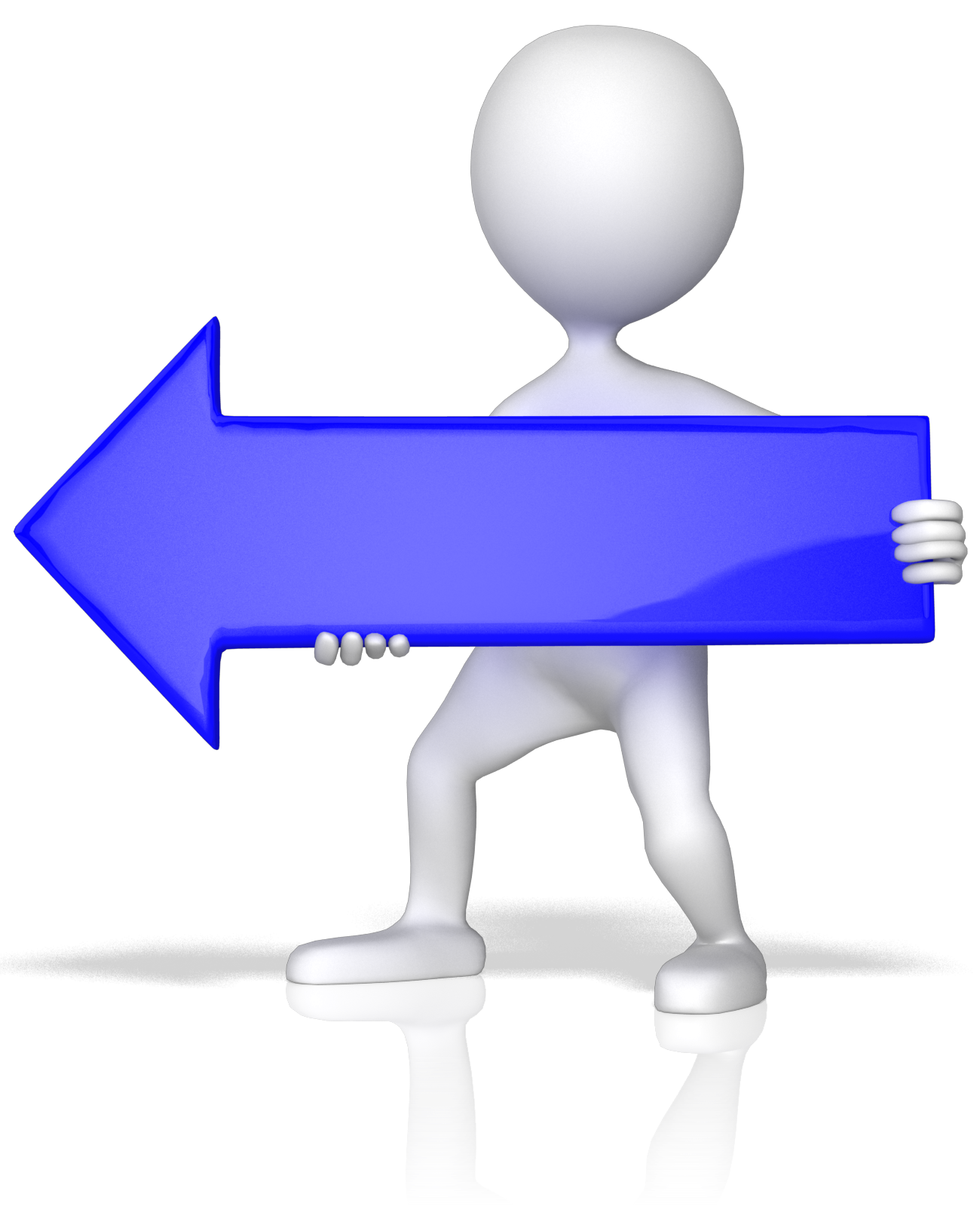 التركيز
كيف يمكن إزالة الطلاء الموجود على الثياب؟
أن مشتقات الهيدروكربونات لها مجموعة كبيرة من الاستخدامات التي تعتمد على خصائص كل منها، والتي تنجم عن المجموعات الوظيفية المميزة لها.
أن المكون الرئيس في كثير من مزيلات طلاء الأظافر هو أسيتات الإيثيل. ينتمي أسيتات الإيثيل إلى فئة من مشتقات الهيدروكربونات تسمى إسترات.
يجب استخدام مزيل طلاء الأظافر. ستذوب فيه.
ما الخاصية التي يجب أن يمتلكها السائل الذي يراد به إزالة الطلاء؟
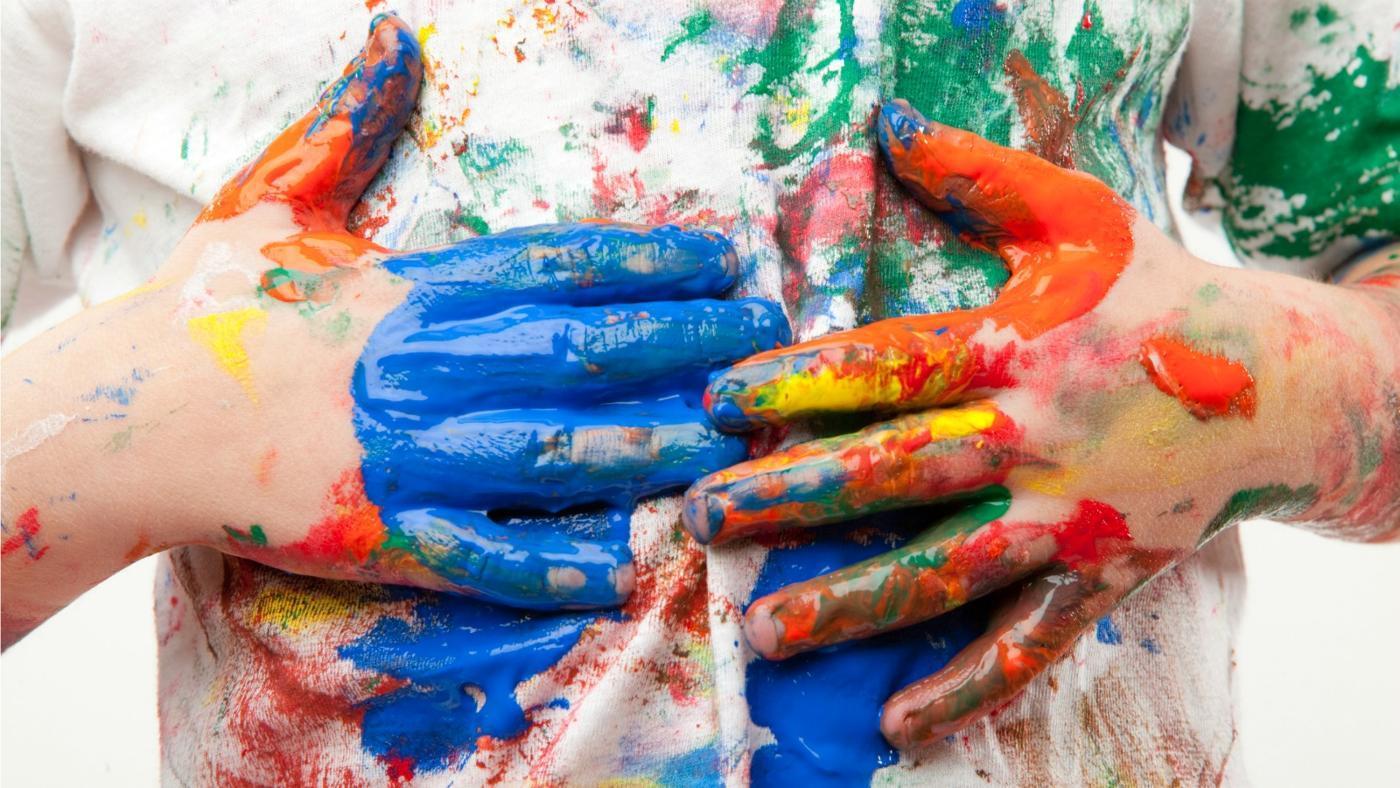 يجب أن يكون مزيل طلاء الأظافر مذيبًا جيدًا للمواد،
مثل الطلاء الزيتي للأظافر، الذي لا يذوب في الماء
بشكل جيد
الصفحة 70
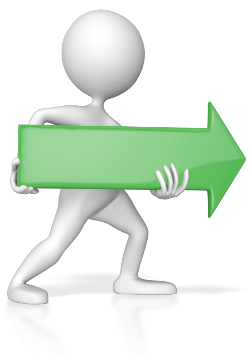 الأهداف
تحدد تركيب المركبات العضوية التي تحتوي على مجموعة الكربونيل مثل الألدهيدات، والكيتونات، والأحماض الكربوكسيلية، والإسترات، والأميدات.
تناقش خواص المركبات التي تحتوي على مجموعة الكربونيل.
الصفحة 70
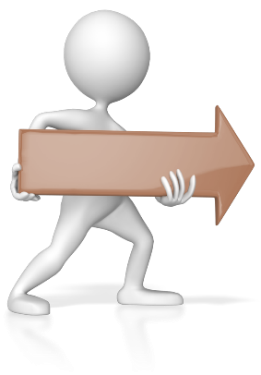 مراجعة المفردات
الكهروسالبية 
تشير إلى القدرة النسبية لذرات العنصر على جذب إلكترونات الرابطة.
الصفحة 70
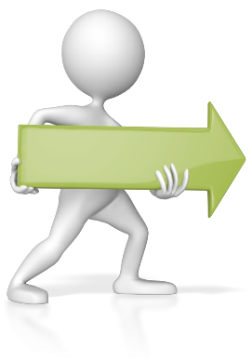 المفردات الجديدة
مجموعة الكربونيل
الألدهيدات
الكيتونات
الأحماض الكربوكسيلية
مجموعة الكربوكسيل
الإسترات
الأميدات
تفاعلات التكثف
الصفحة 70
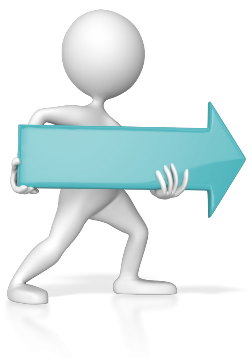 الفكرة الرئيسة
تحتوي مركبات الكربونيل على ذرة أكسجين ترتبط برابطة ثنائية معر الكربون في المجموعة الوظيفية
الصفحة 70
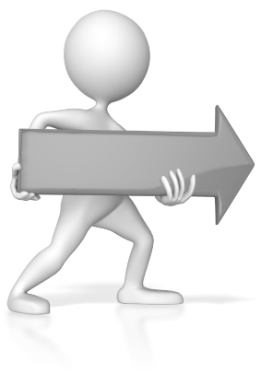 الربط مع الحياة
لعلك أكلت قطعة من الحلوى بنكهة الفاكهة الحقيقية. يحتوي الكثير من الفواكه الطبيعية - ومنها الفراولة - على الكثير من المركبات العضوية التي تعطي نكهة الفواكه المميزة. وتوجد مجموعة الكربونيل في أنواع كثيرة من النكهات الصناعية الشائعة.
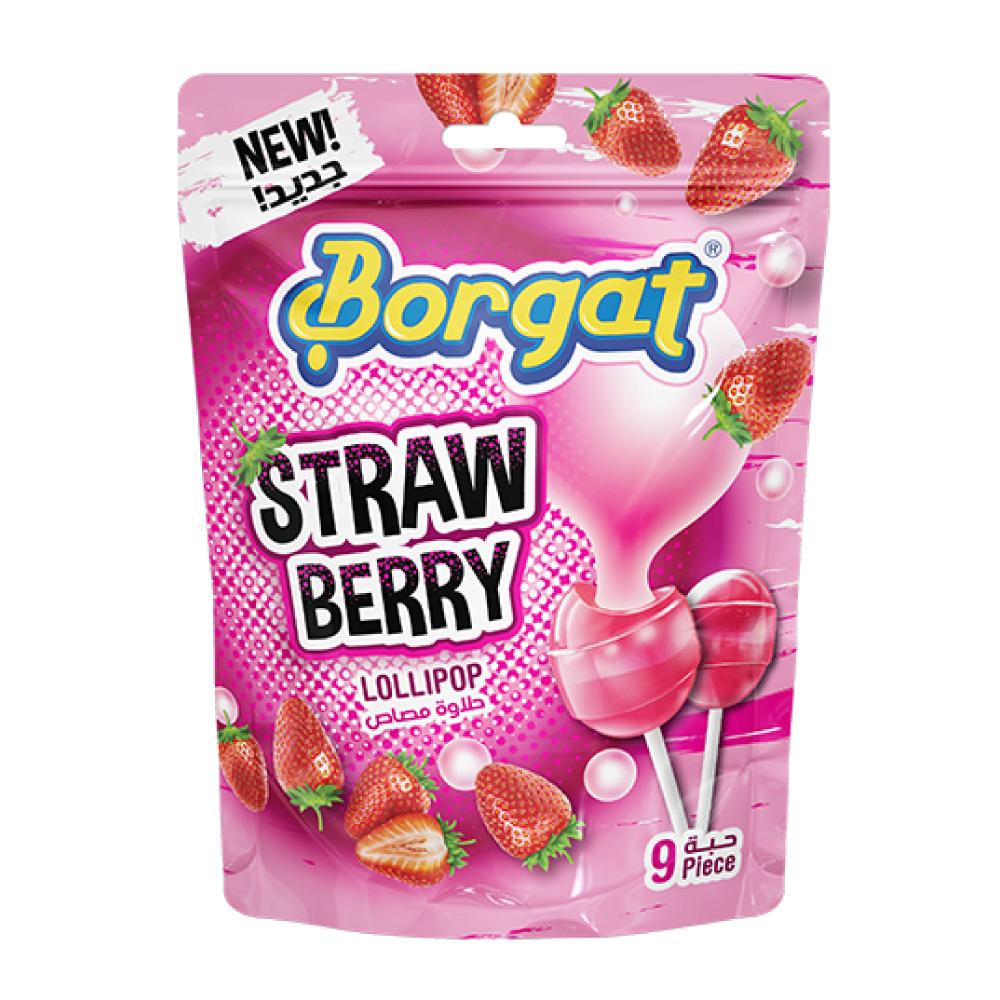 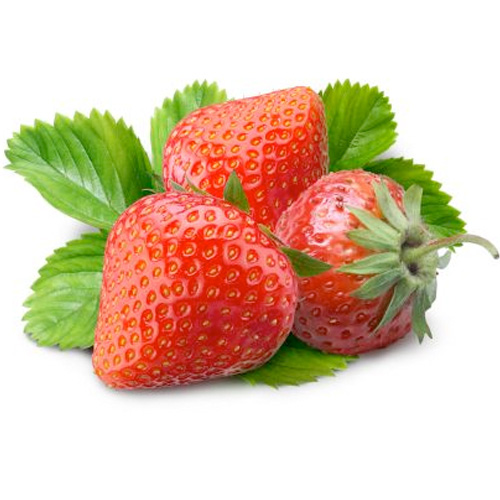 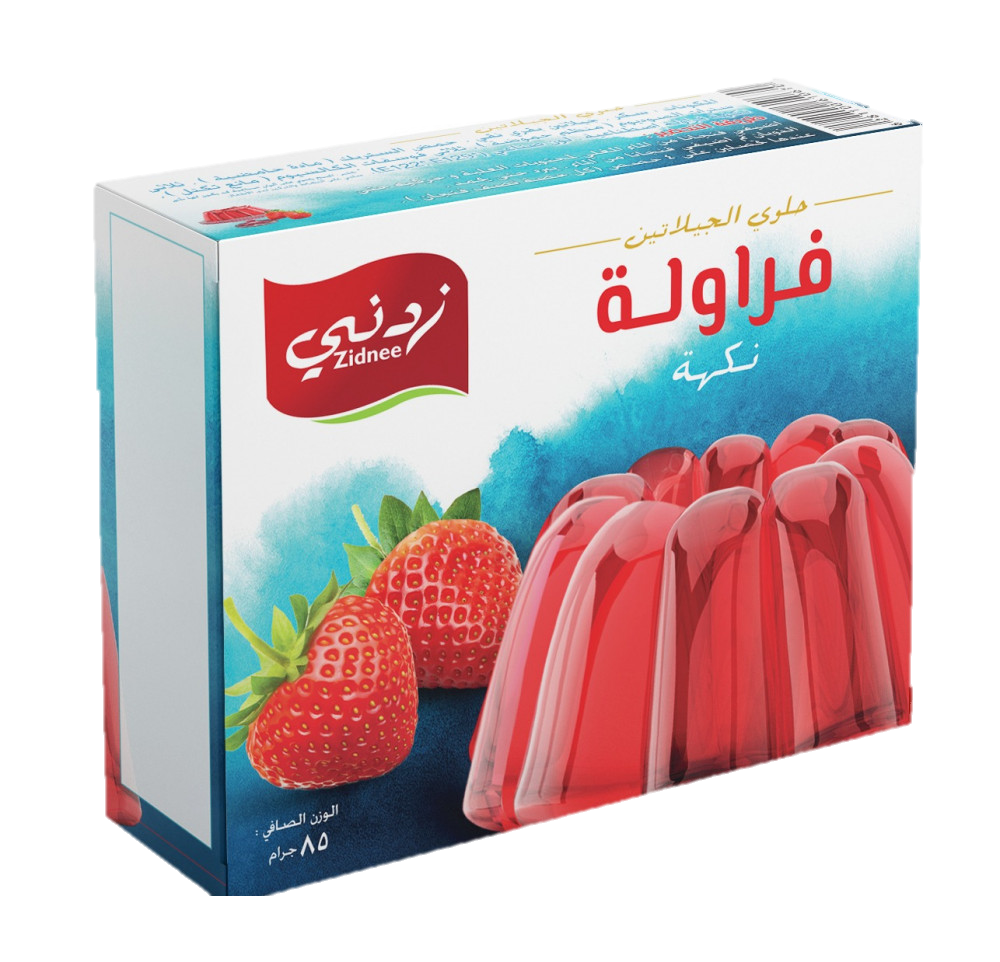 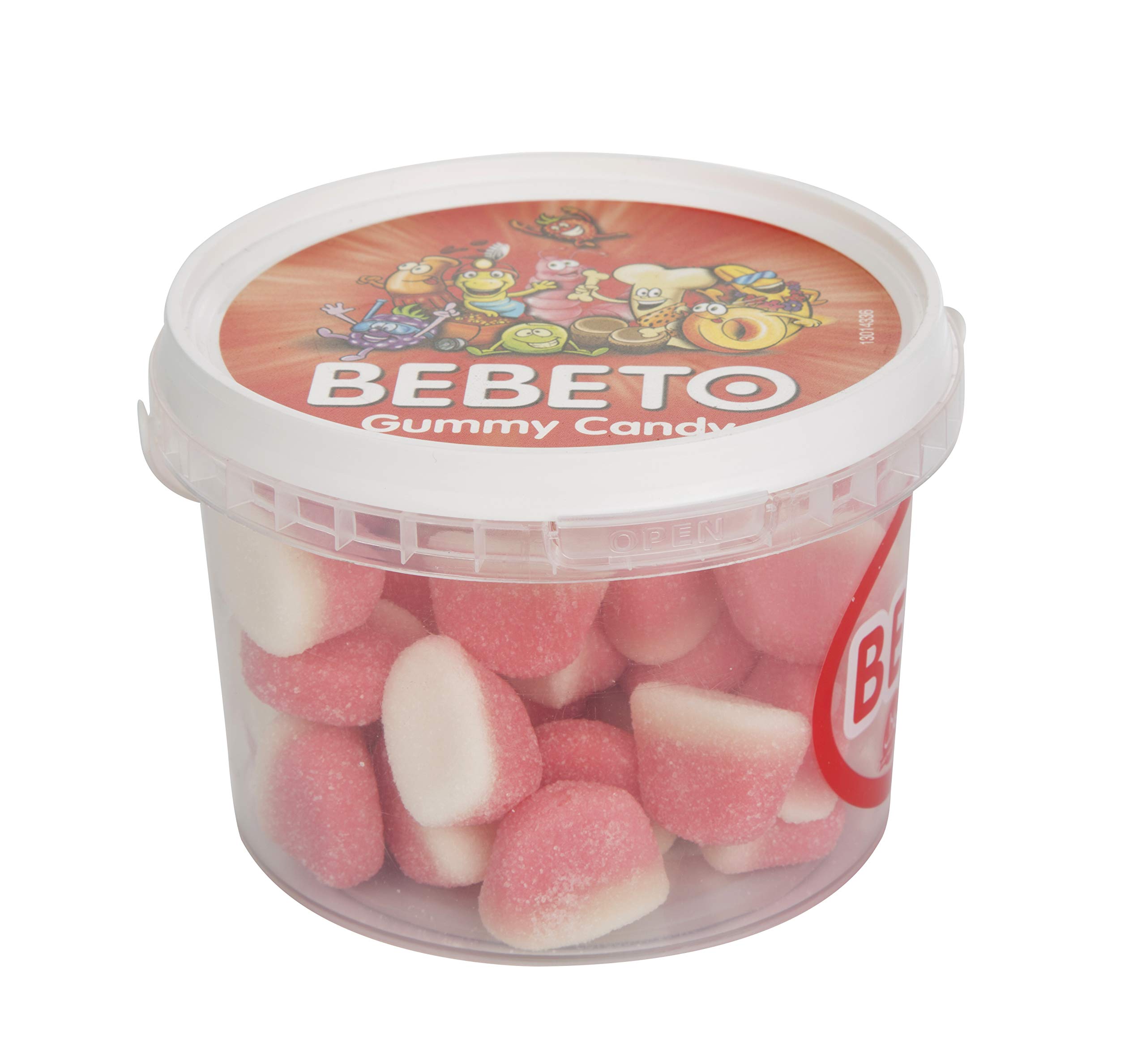 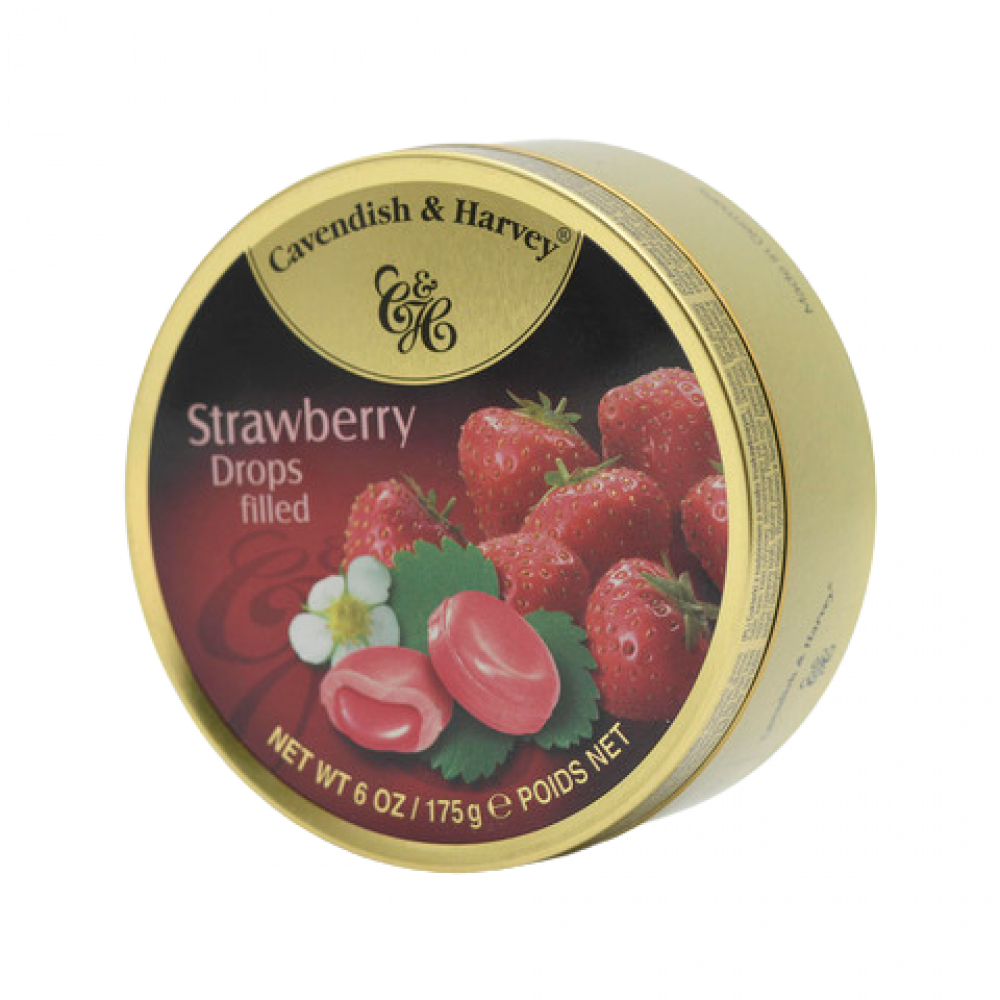 المجموعات الوظيفية
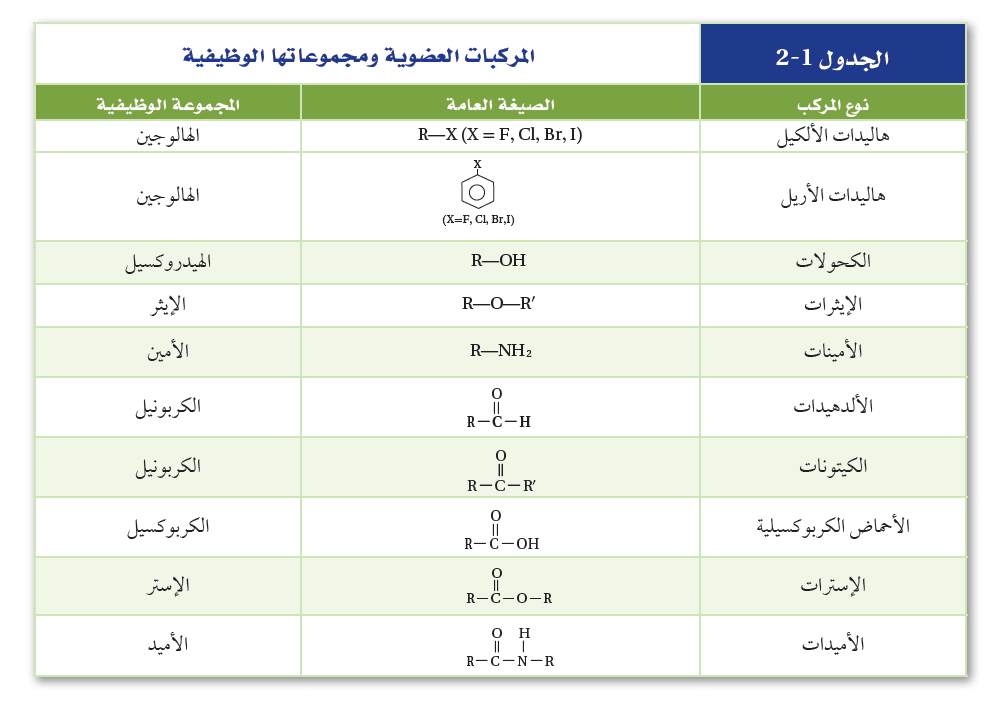 سنتعلم اليوم
تحديد المركبات التي تحتوي على مجموعة الكربونيل
تعريف الألدهيدات
تحديد الصيغة البنائية العامة للألدهيدات.
أمثلة على الألدهيدات
تسمية الألدهيدات
تحديد خواص الألدهيدات
معرفة  استعمالات الألدهيدات.
الصفحة 70
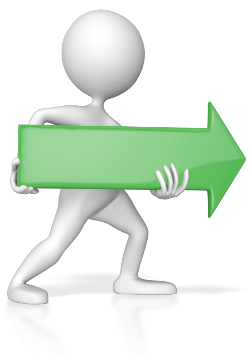 المركبات العضوية التي تحتوي على مجموعة الكربونيل
الصفحة 70
ما هي مجموعة الكربونيل؟
― ―C
O
=
الترتيب الذي ترتبط فيه ذرة الأكسجين برابطة ثنائية مع ذرة كربون
ما هي مركبات الكربونيل؟
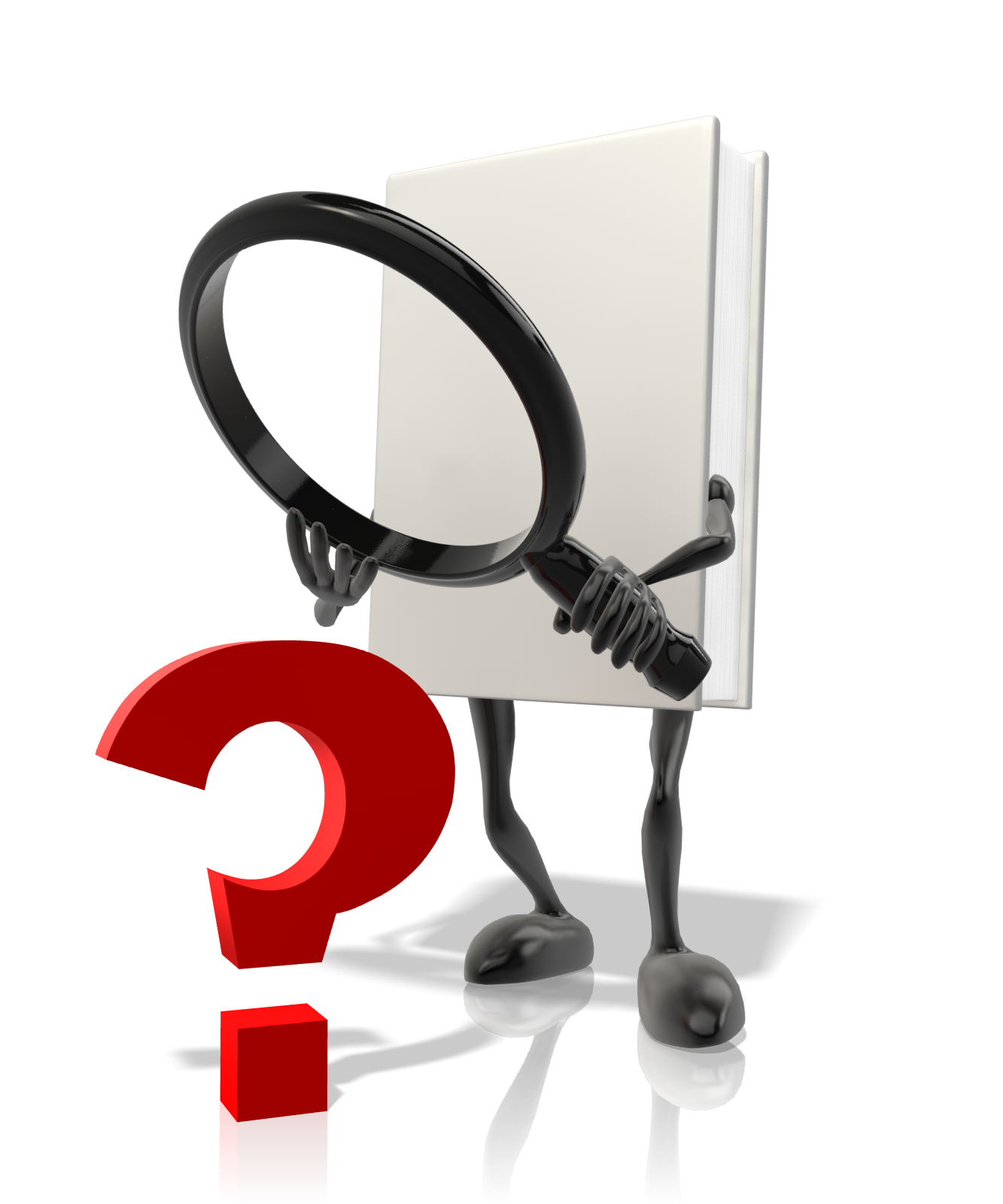 المركبات التي تحتوي على مجموعة الكربونيل
هناك خمسة أنواع مهمة من المركبات العضوية تحتوي على مركبات الكربونيل، هي:
الإسترات
الأميدات
الكيتونات
الألدهيدات
الأحماض الكربوكسيلية
الصفحة 70
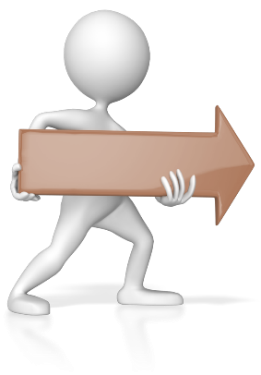 الألدهيدات
الصفحة 70
ما هي الألدهيدات؟
مركبات عضوية تقع فيها مجموعة الكربونيل في آخر السلسلة، وتكون مرتبطة مع ذرة كربون متصلة بذرة هيدروجين من الطرف الآخر
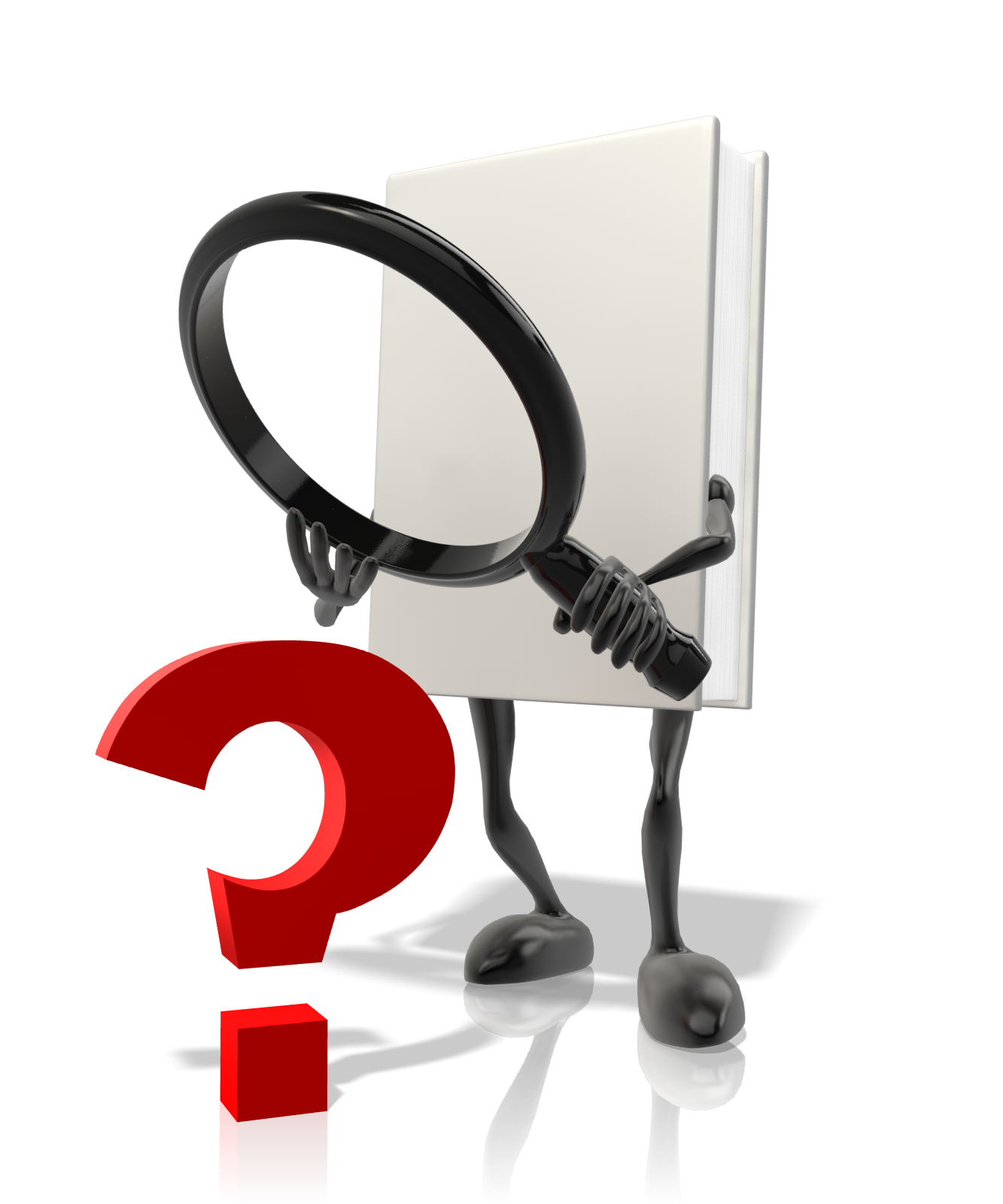 ما هي الصيغة العامة لها؟
O
H― R―C
RCHO
=
حيث R مجموعة الألكيل أو ذرة الهيدروجين
الصفحة 70
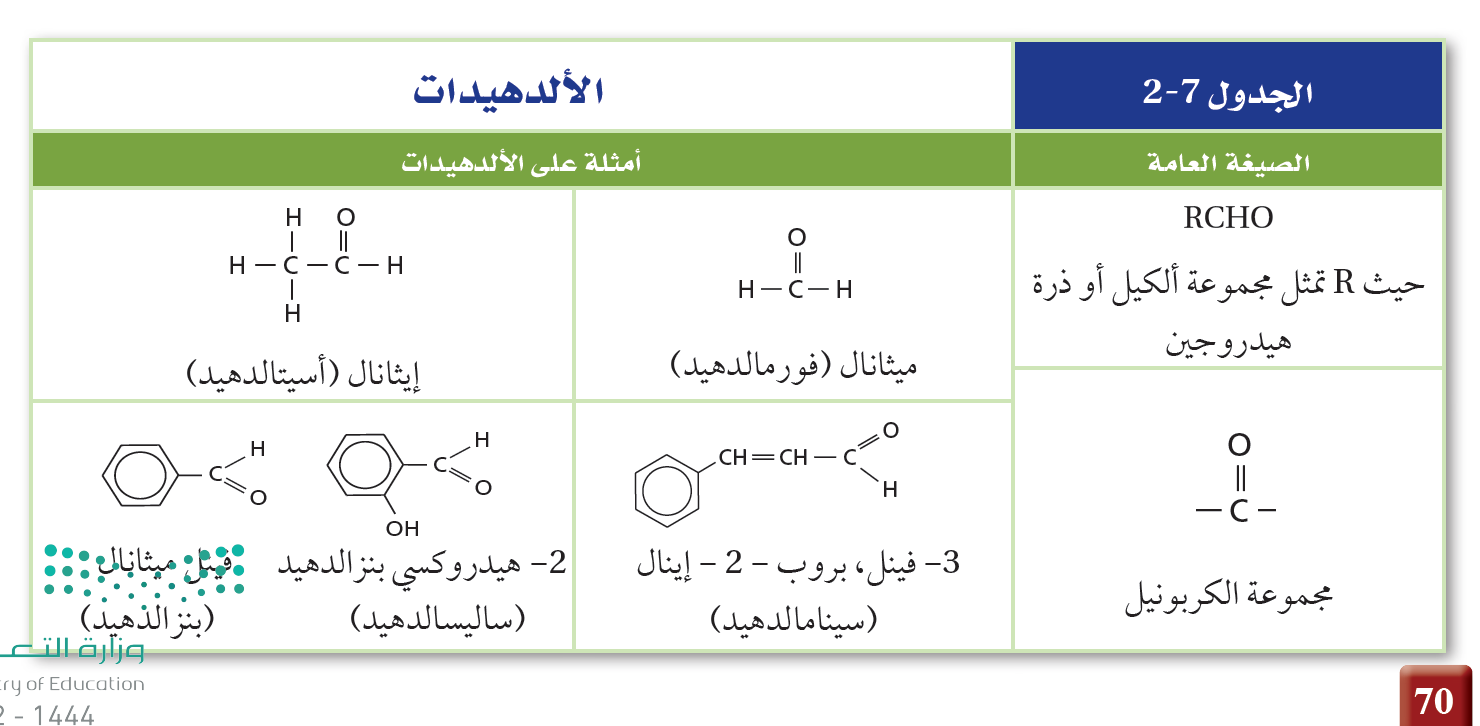 الصفحة 70
لماذا يستعمل العلماء غالبًا الأسماء الشائعة للمركبات العضوية؟
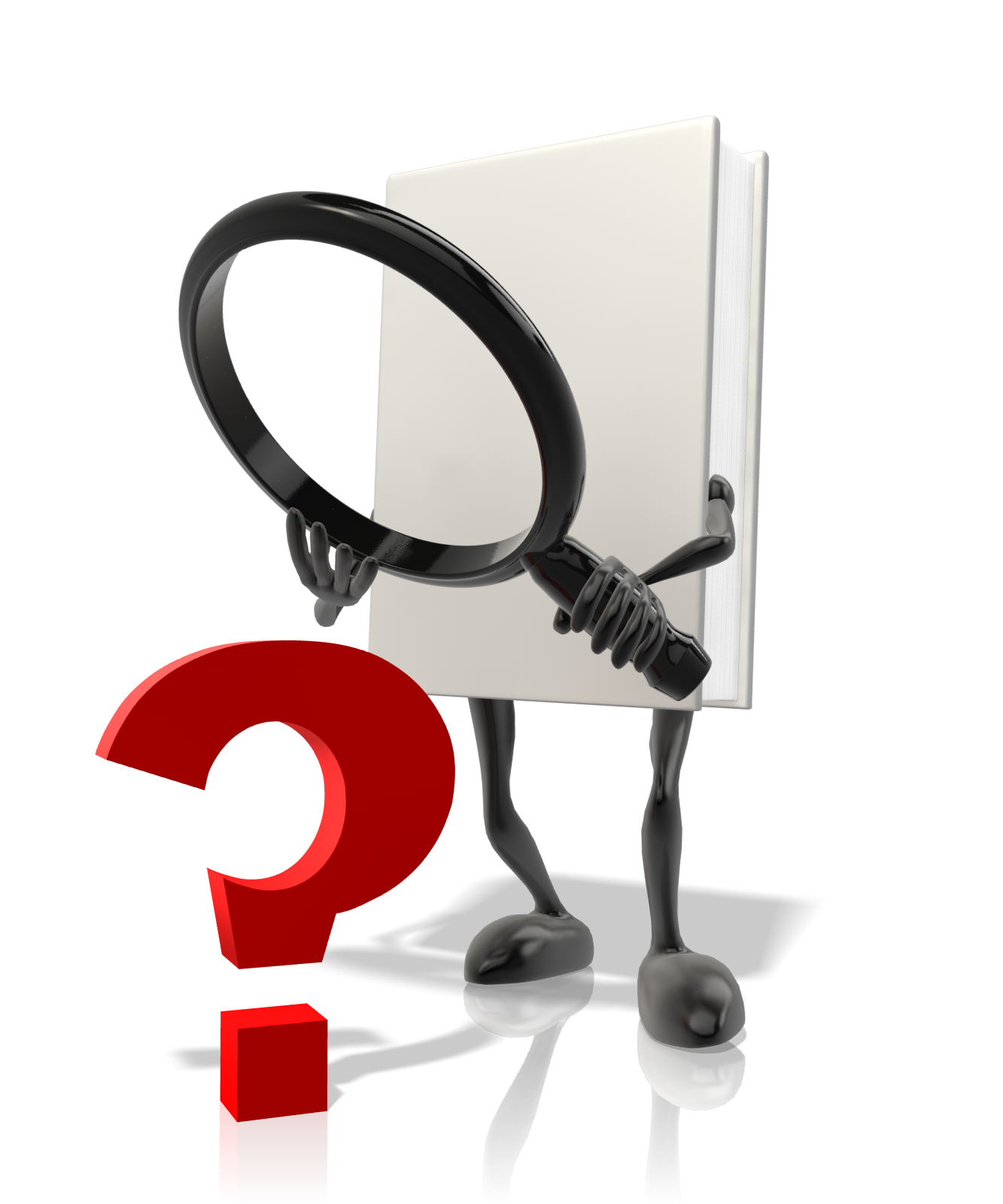 لأنها مألوفة للكيميائيين
الصفحة 70
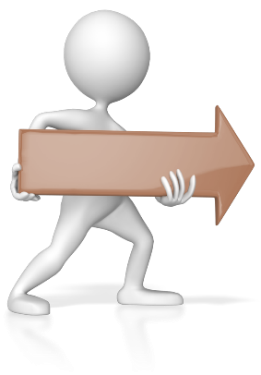 تسمية الألدهيدات
نبدأ بترقيم الألدهيد من ذرة كربون المجموعة الكربونيل حيث تأخذ الرقم (1) ونستمر باتجاه أطول سلسلة من ذرات الكربون 
نسمي التفرعات إن وجدت كما تقدم في قواعد هذه الطريقة 
تسمى الألدهيدات بإضافة المقطع (ال) إلى نهاية اسم الألكان الذي له عدد ذرات الكربون نفسه. 
ميثان ← ميثانال ، إيثان ←إيثانال ، بروبان ←بروبانال ، بيوتان ←بيوتانال ،
     بنتان ←بنتانال
ولأن مجموعة الكربونيل ترتبط في الألدهيدات مع ذرة الكربون التي تقع في نهاية السلسلة، لذلك لا نستعمل الترقيم عند تسمية الألدهيدات إلا في حالات التفرعات أو وجود مجموعات وظيفية أخرى
الصفحة 70
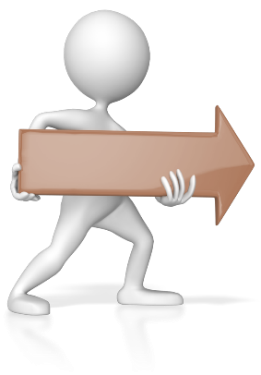 تطبيق
CH3CH C-H
O
=
ꟷ
CH3
2- ميثيل بروبانال
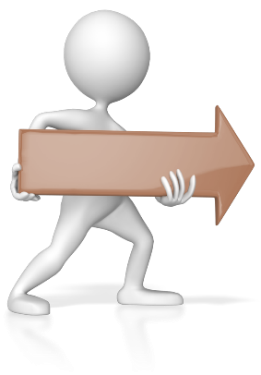 تطبيق
صفحة 95 سؤال 45
المصادر
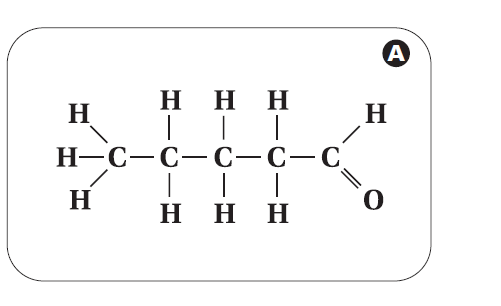 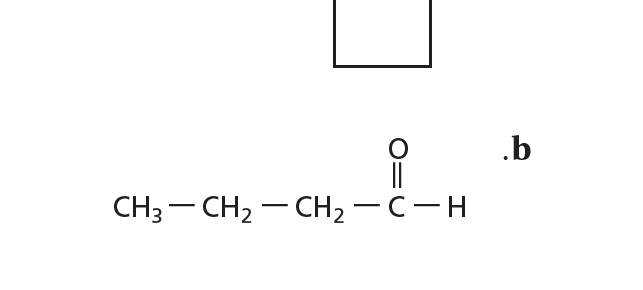 بيوتانال
بنتانال
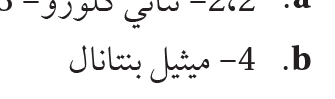 صفحة 94 سؤال 45
الصفحة 71
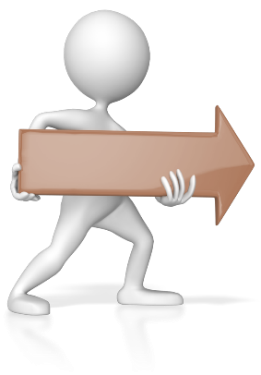 خواص الألدهيدات
الصفحة 71
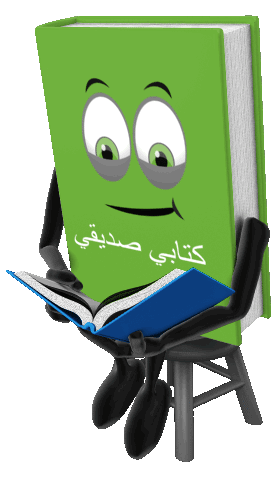 هيا للقراءة والفهم صفحة 71 لنتعرف على خواص واستعمالات الألدهيدات
استراتيجية القراءة الموجهة
الصفحة 71
ما نوع الروابط في الألدهيدات؟ ولماذا
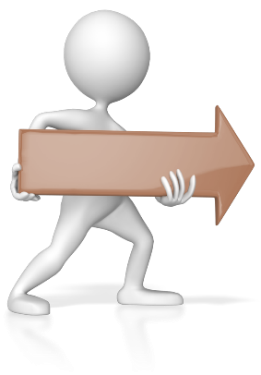 قطبية 

C=O
ꟷ
ꟷ
هل تكون روابط هيدروجينية بين جزيئاتها الألدهيدات؟
الصفحة 71
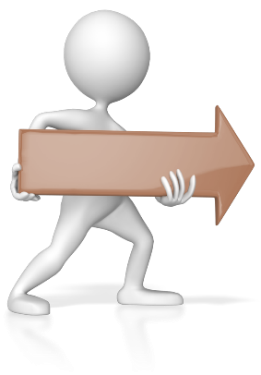 لا تكون روابط هيدروجينية بين جزيئاتها، لعدم وجود ذرات هيدروجين مرتبطة مباشرة مع ذرة الأكسجين
لكن تكون روابط هيدروجينية مع جزيئات الماء
درجة غليانها، كيف تكون مقارنة مع الكحولات؟ ولماذا
الصفحة 71
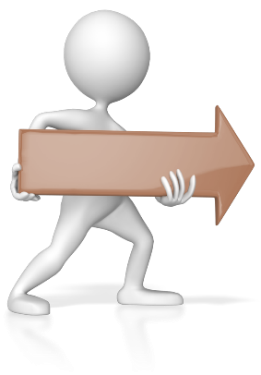 درجة غليانها اقل من الكحولات التي لها العدد نفسه من الكربونات لأنه لا يوجد بين جزيئاتها روابط هيدروجينية .
هل تذوب الألدهيدات في الماء، ولماذا؟
الصفحة 71
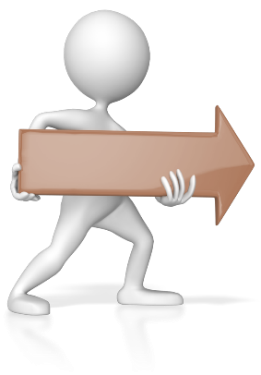 نعم تذوب في الماء 
لأنه يمكن أن تكون روابط هيدروجينية مع الماء. لكنها أقل ذائبية من الكحولات
ꟷCꟷ
ꟷH
O
ꟷH
…
O
=
ما هي خواص الألدهيدات؟
مواد قطبية 
لا تكون روابط هيدروجينية مع بعضها البعض 
تكون روابط هيدروجينية مع الماء
أكثر ذائبية من الألكانات ولكن أقل من الكحولات والأمينات 
درجة غليانها أقل من الكحولات
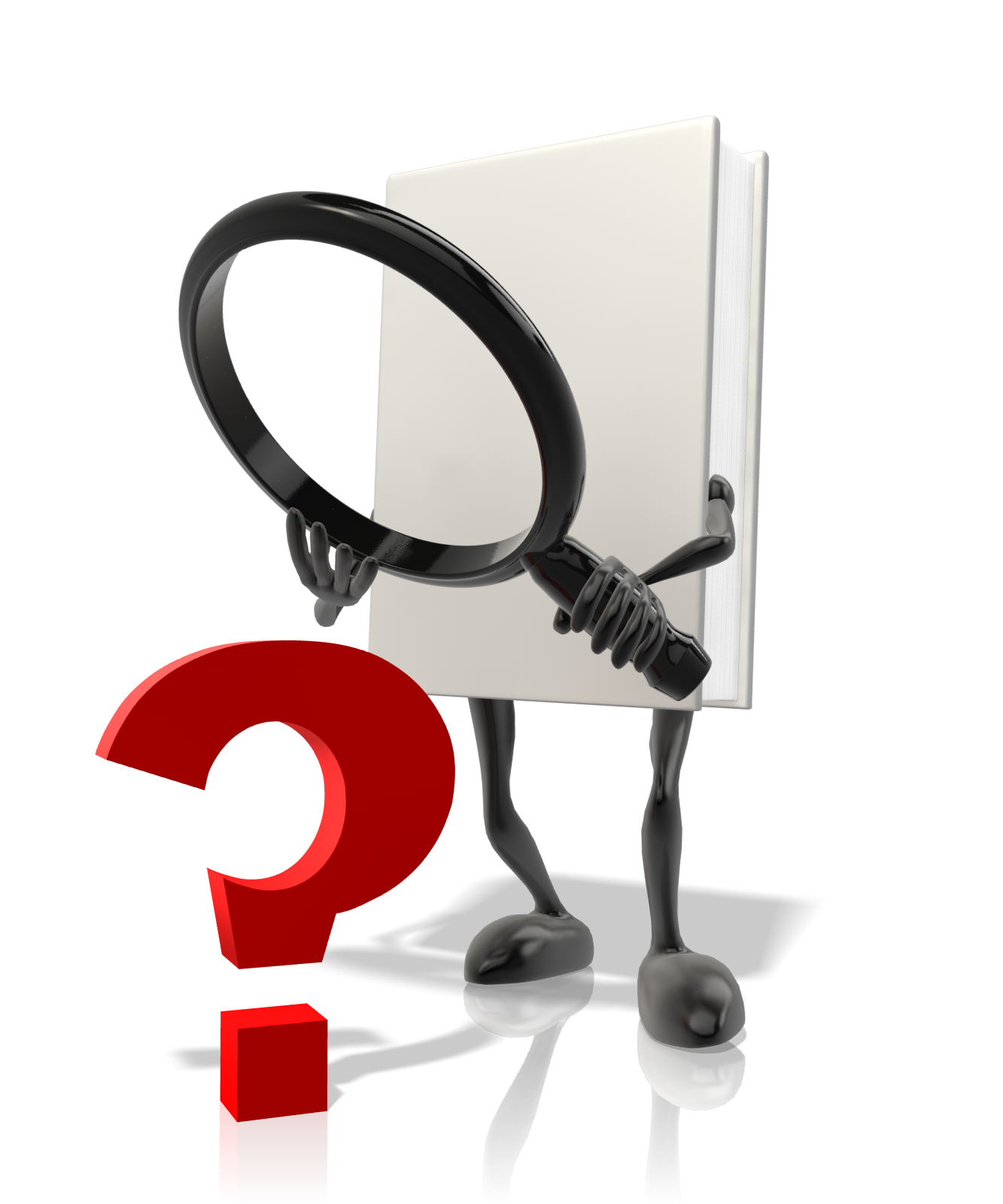 الصفحة 71
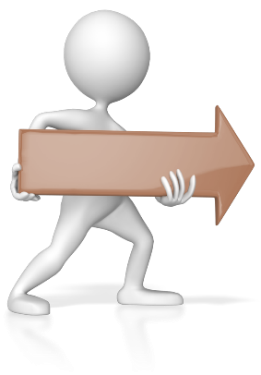 استعمالات الألدهيدات
الصفحة 71
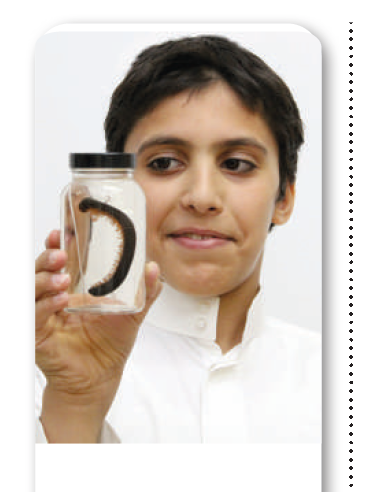 ما هي استعمالات الفورمالدهيد؟
استعمل محلول الفورمالدهيد في عمليات الحفظ عدة سنوات
صناعيًّا تستعمل كميات كبيرة من الفورمالدهيد للتفاعل مع اليوريا 
لصنع نوع من الشمع المقاوم
المواد البلاستيكية الصلبة المستعملة في صناعة الأزرار، وقطع غيار السيارات، والأجهزة الكهربائية
الغراء الذي يعمل على إلصاق طبقات الخشب معًا
الشكل 2- 9 
تم استعمال محلول الفورمالدهيد في الماضي لحفظ العينات البيولوجية.
وقد تم تقييد استعمال الفورمالدهيد في السنوات الأخيرة لأن الدراسات تشير إلى أنه قد يسبب السرطان
الصفحة 71
ما هي استعمالات البنزالدهيد والساليسالدهيد؟
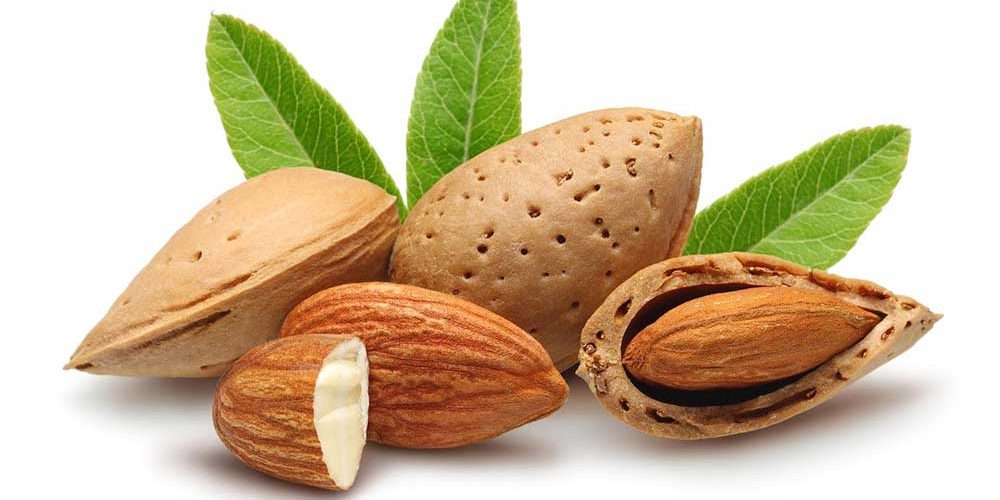 البنزالدهيد والساليسالدهيد تعطي اللوز نكهته الطبيعية
السينامالدهيد تعطي رائحة القرفة
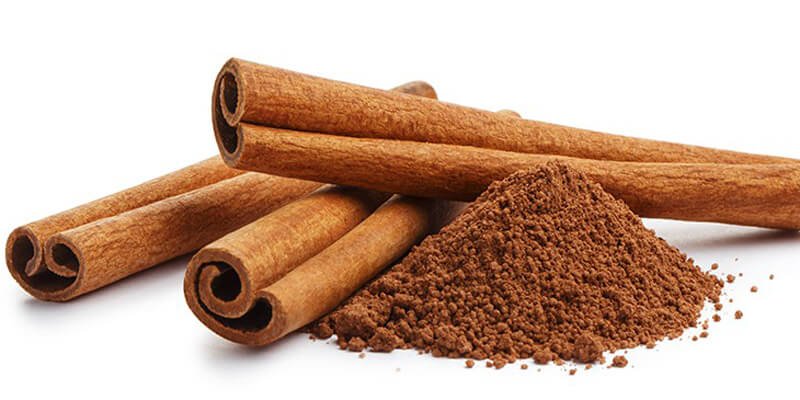 الصفحة 71
ماذا قرأت
حدد اثنين من استعمالات الألدهيدات؟
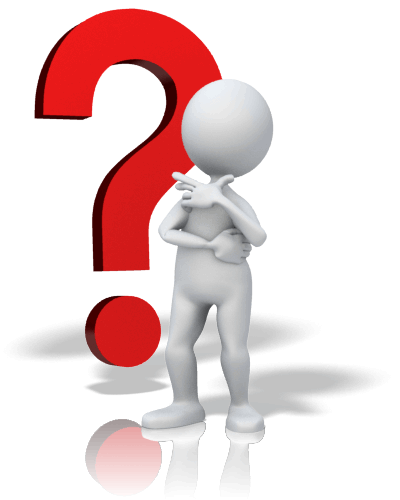 استعمل محلول الفورمالدهيد في عمليات الحفظ عدة سنوات
صناعيًّا تستعمل كميات كبيرة من الفورمالدهيد للتفاعل مع اليوريا لصنع نوع من الشمع المقاوم
الخلاصة
ماذا تعلمنا
الألدهيدات
تعريفها
تسميتها
خواصها
استعمالاتها
تقويم
تحصيلي
مجموعة الكربونيل تعد ذرة كربون مرتبطة بذرة
المجموعة الوظيفية في الألدهيدات
يستعمل في عمليات حفظ العينات البيولوجية لسنوات طويلة
تقويم
تحصيلي
ذوبانية الألدهيدات في الماء أقل من ذوبانية
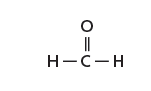 اسم المركب في الشكل
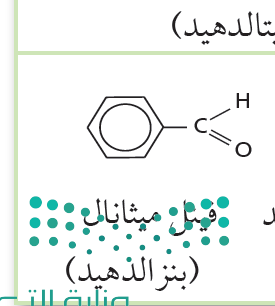 اسم المركب في الشكل
الواجب
صفحة 94 
سؤال 44 فقرة f
نهاية الدرس
الصفحة 71
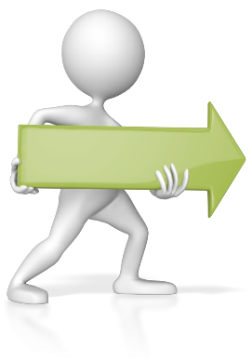 الكيتونات
سنتعلم اليوم
تعريف الكيتونات
تحديد الصيغة البنائية العامة الكيتونات
أمثلة على الكيتونات
تسمية الكيتونات
تحديد خواص الكيتونات
معرفة  استعمالات الكيتونات
التهيئة
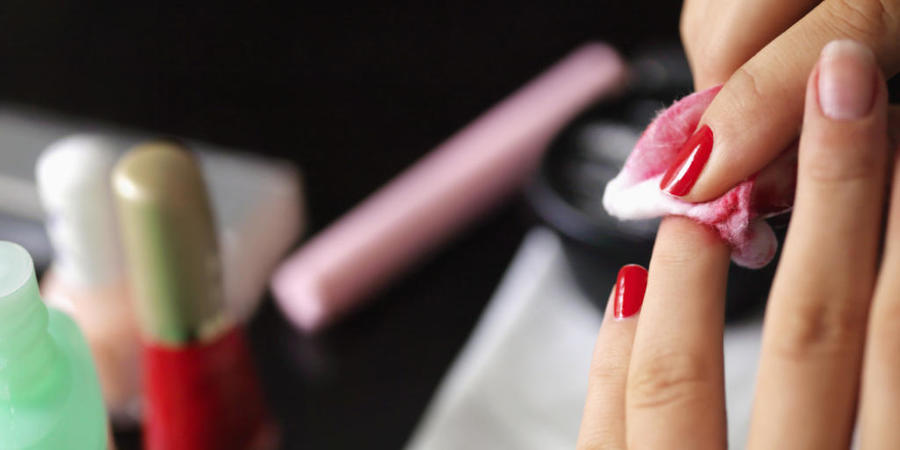 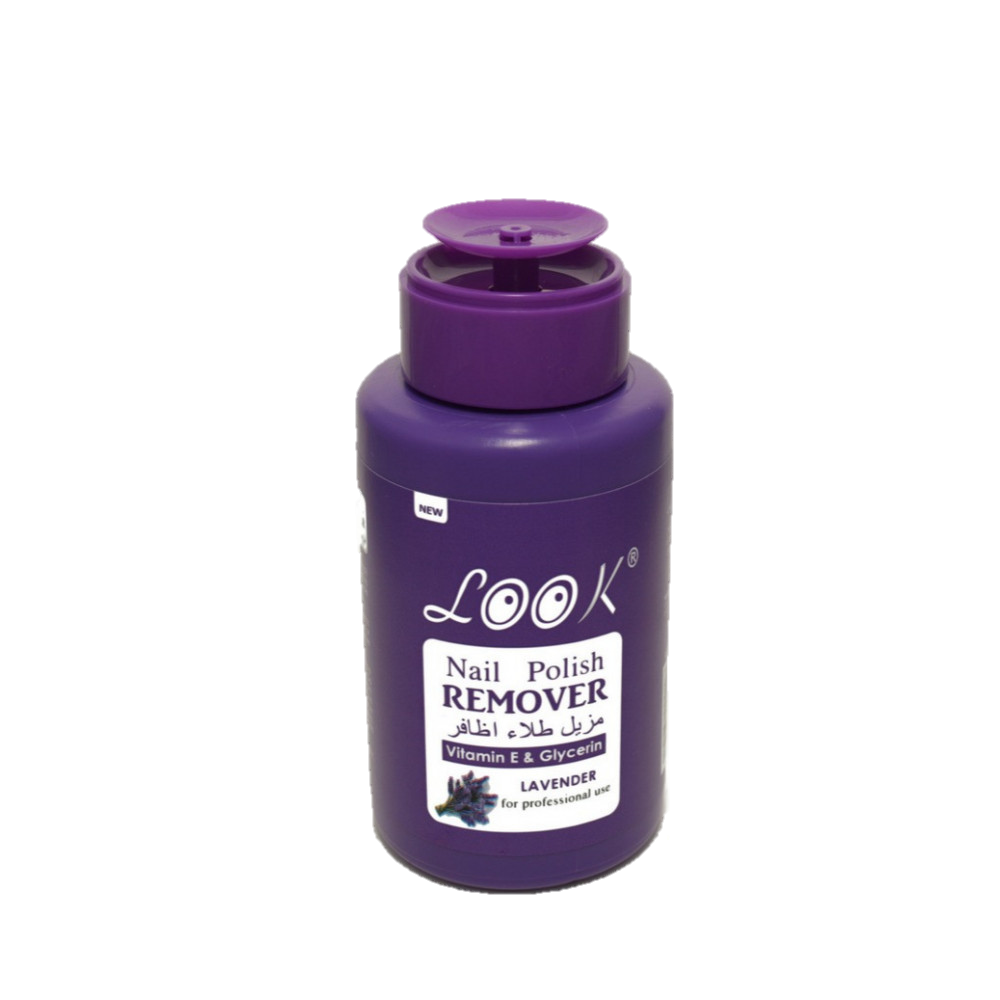 من الصورة التي أمامك سم المركب المستخدم؟ فيمَّ يستخدم؟
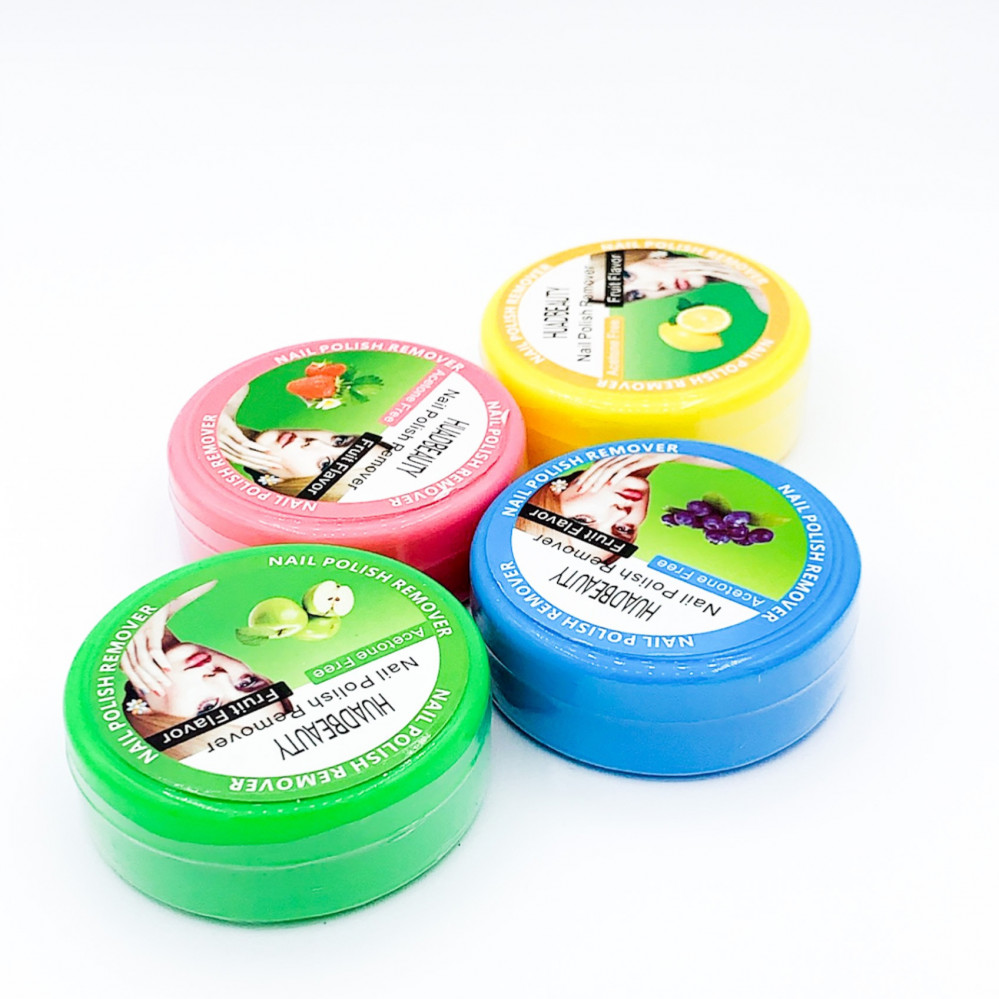 الصفحة 71
ماذا يطلق على ارتبط مجموعة الكربونيل مع الكربون في وسط السلسلة بدلاً من ارتباطها في نهاية السلسلة؟
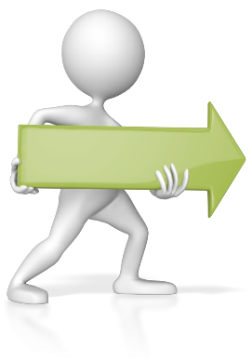 الكيتونات
الصفحة 71
ما هي الكيتونات؟
مركبات عضوية ترتبط فيها ذرة الكربون في مجموعة الكربونيل مع ذرتي كربون في السلسلة
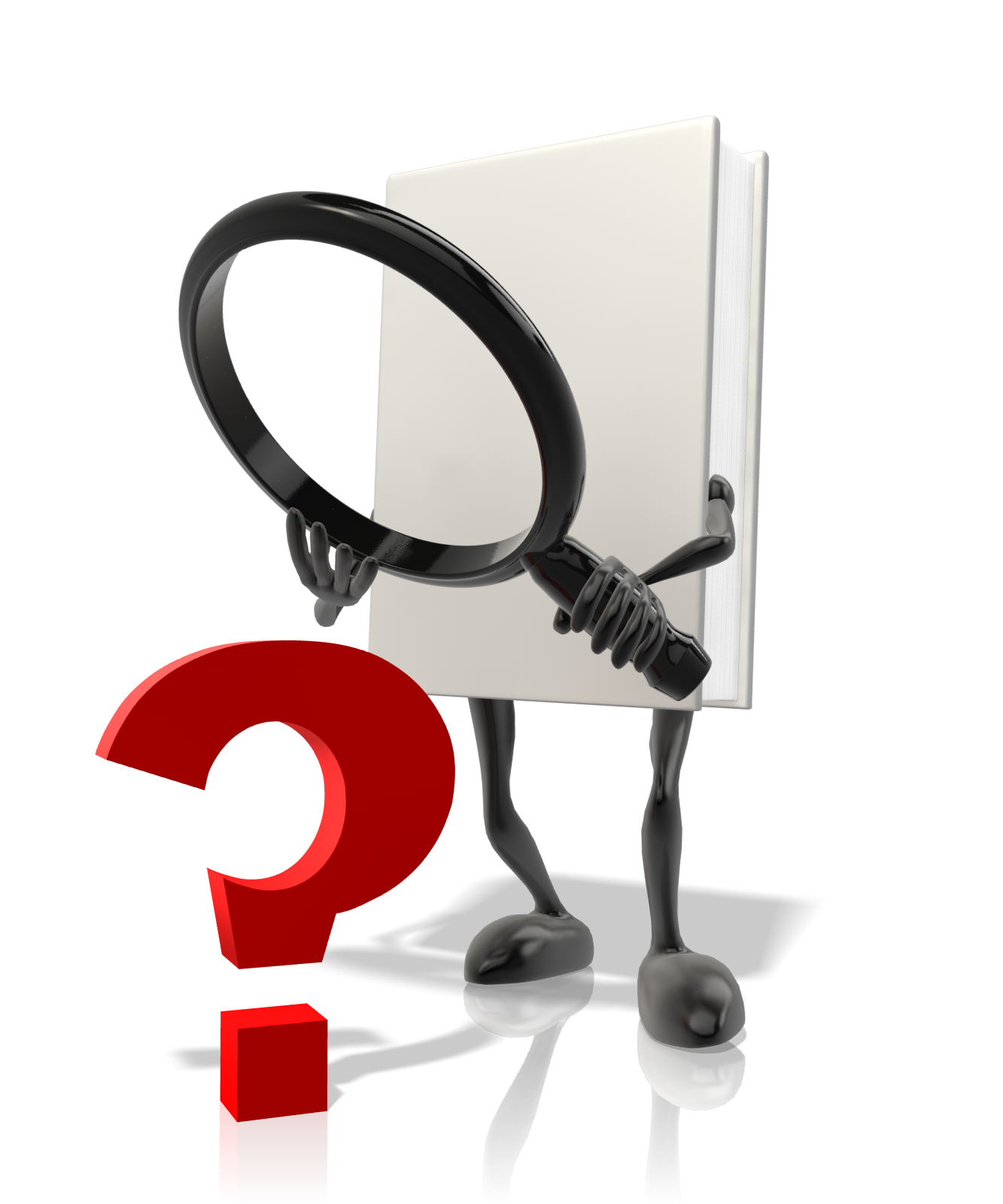 ما هي الصيغة العامة لها؟
O
Ŕ― R―C
RCOŔ
=
حيث R و Ŕ سلاسل أو حلقات كربون مرتبطة مع مجموعات وظيفية
الصفحة 71
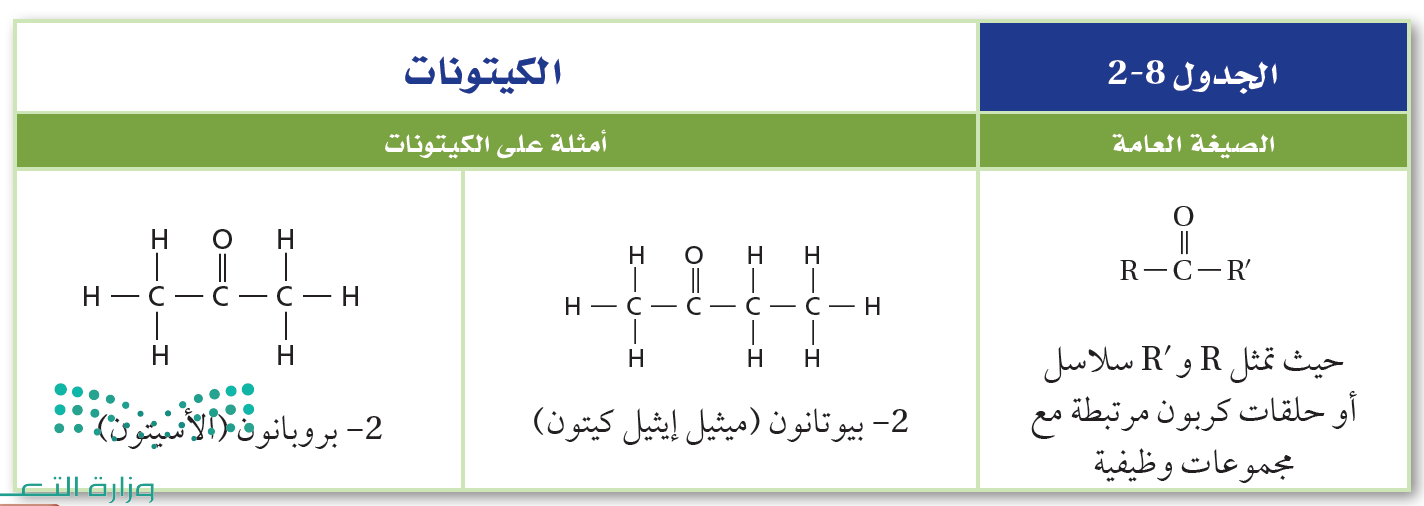 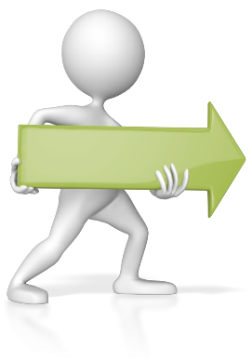 الصفحة 71
تسمية الكيتونات
نرقم السلسلة من الطرف الأقرب إلى ذرة كربون مجموعة الكربونيل ونستمر باتجاه أطول سلسلة من ذرات الكربون.
نسمي التفرعات إن وجدت كما تقدم في قواعد هذه الطريقة 
ننسب الكيتون إلى السلسلة الألكانية الأطول بعد تحديد موقع الكربونيل ونضيف إلى اسم الألكان والمقطع ( ون ) الدال على مجموعة الكربونيل الكيتونية .
إيثان ←إيثانون ، بروبان ←بروبانون ، بيوتان ←بيوتانون ، بنتان ←بنتانون
الطريقة الشائعة 
اسم الجذر الأول R +  اسم الجذر الثاني Ŕ + كلمة  ( كيتون)
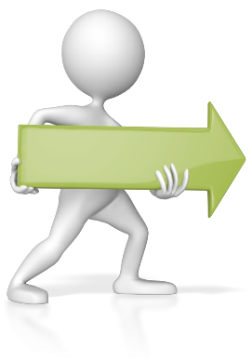 تطبيق
CH3CH C-CH3
O
=
ꟷ
CH3
3- ميثيل بيوتانون
ميثيل ايزوبيل كيتون
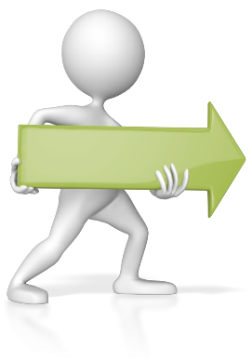 تطبيق
صفحة 95 سؤال 45
المصادر
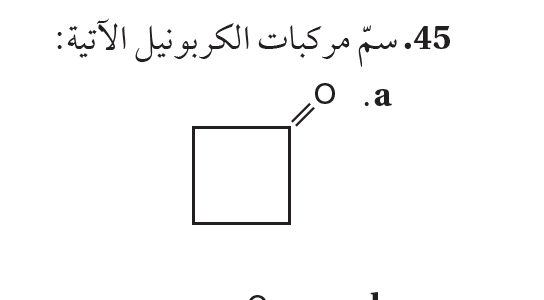 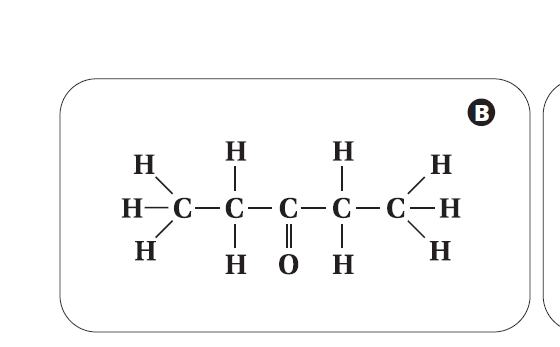 بنتانون
بيوتانون حلقي
ثاني أيثيل كيتون
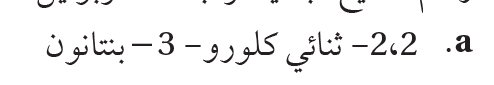 صفحة 94 سؤال 45
ما هو ابسط الكيتونات وأكثرها شيوعاً؟
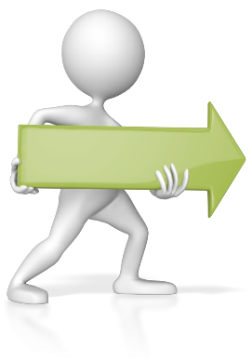 الأسيتون 
2- بروبانون
الصفحة 71
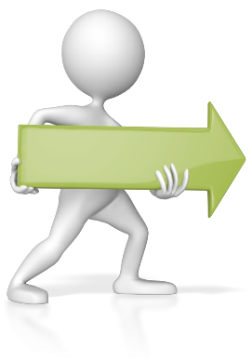 خواص الكيتونات
الصفحة 71
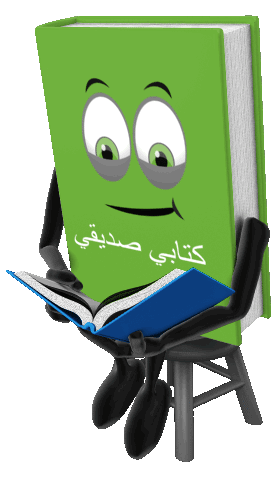 هيا للقراءة والفهم صفحة 71 لنتعرف على خواص واستعمالات الكيتونات
استراتيجية القراءة الموجهة
الصفحة 71
ما نوع الروابط في الكيتونات؟ ولماذا
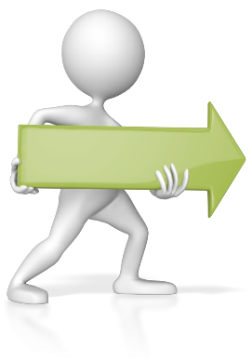 قطبية 

C=O
ꟷ
ꟷ
الصفحة 71
هل تكون روابط هيدروجينية بين جزيئاتها الكيتونات؟
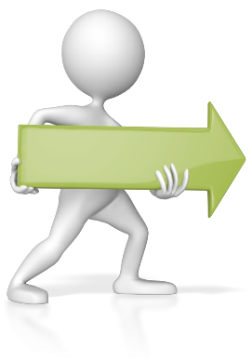 لا تكون روابط هيدروجينية بين جزيئاتها، لعدم وجود ذرات هيدروجين مرتبطة مباشرة مع ذرة الأكسجين
لكن تكون روابط هيدروجينية مع جزيئات الماء
الصفحة 71
درجة غليانها، كيف تكون مقارنة مع الكحولات؟ ولماذا
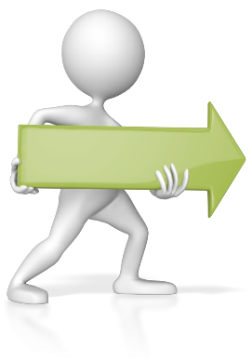 درجة غليانها اقل من الكحولات التي لها العدد نفسه من الكربونات لأنه لا يوجد بين جزيئاتها روابط هيدروجينية .
ما هي خواص الكيتونات؟
مواد قطبية 
لا تكون روابط هيدروجينية مع بعضها البعض 
تكون روابط هيدروجينية مع الماء
أكثر ذائبية من الألكانات ولكن أقل من الكحولات والأمينات 
درجة غليانها أقل من الكحولات 
أقل نشاطاً من الألدهيدات
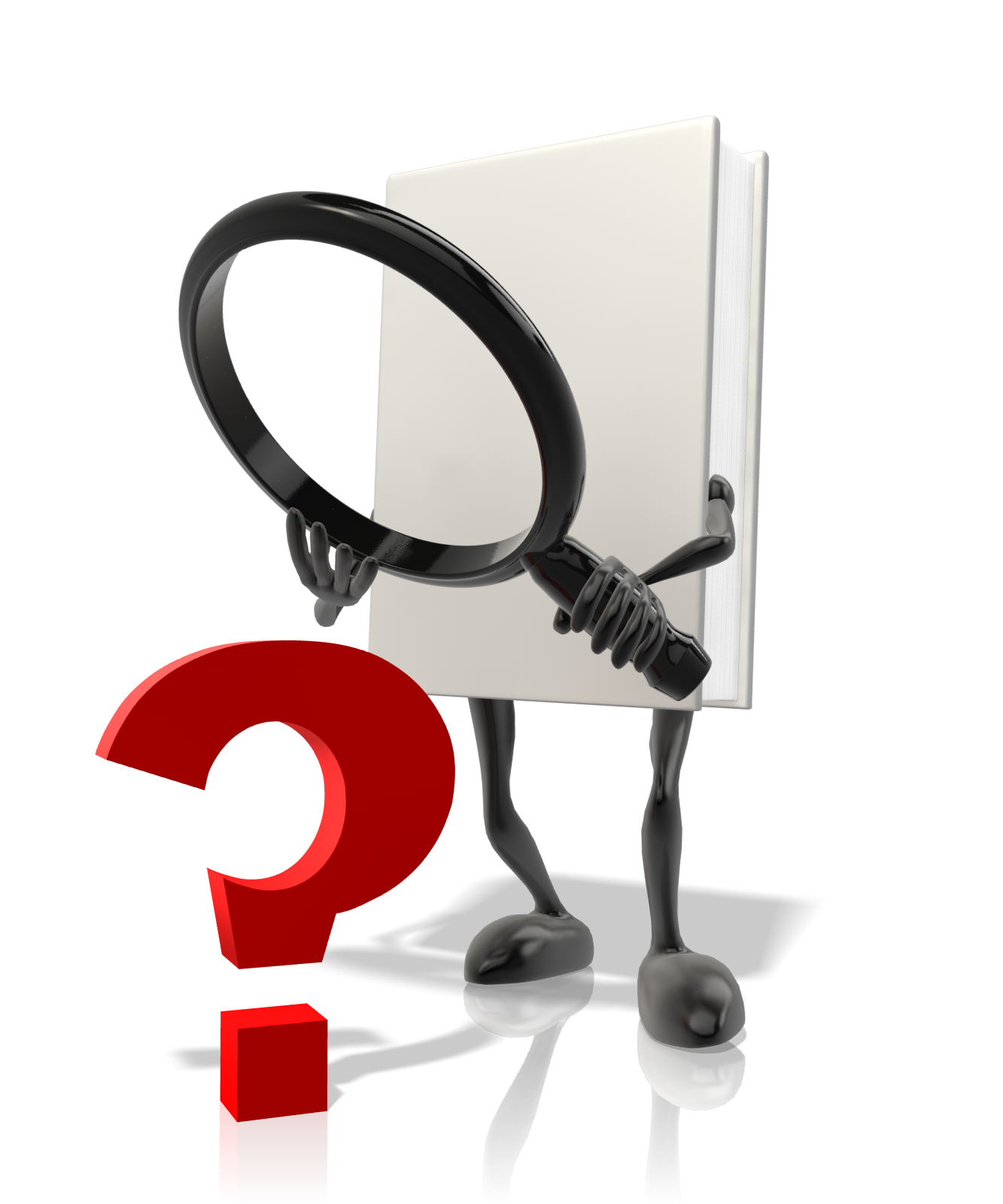 الأسيتون قابل للذوبان في الماء بشكل تام
الصفحة 71
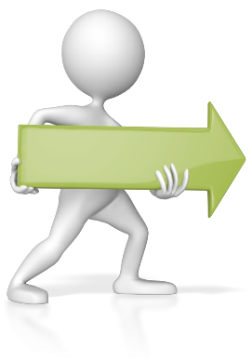 استعمالات الكيتونات
الصفحة 71
ما هي استعمالات الكيتونات؟
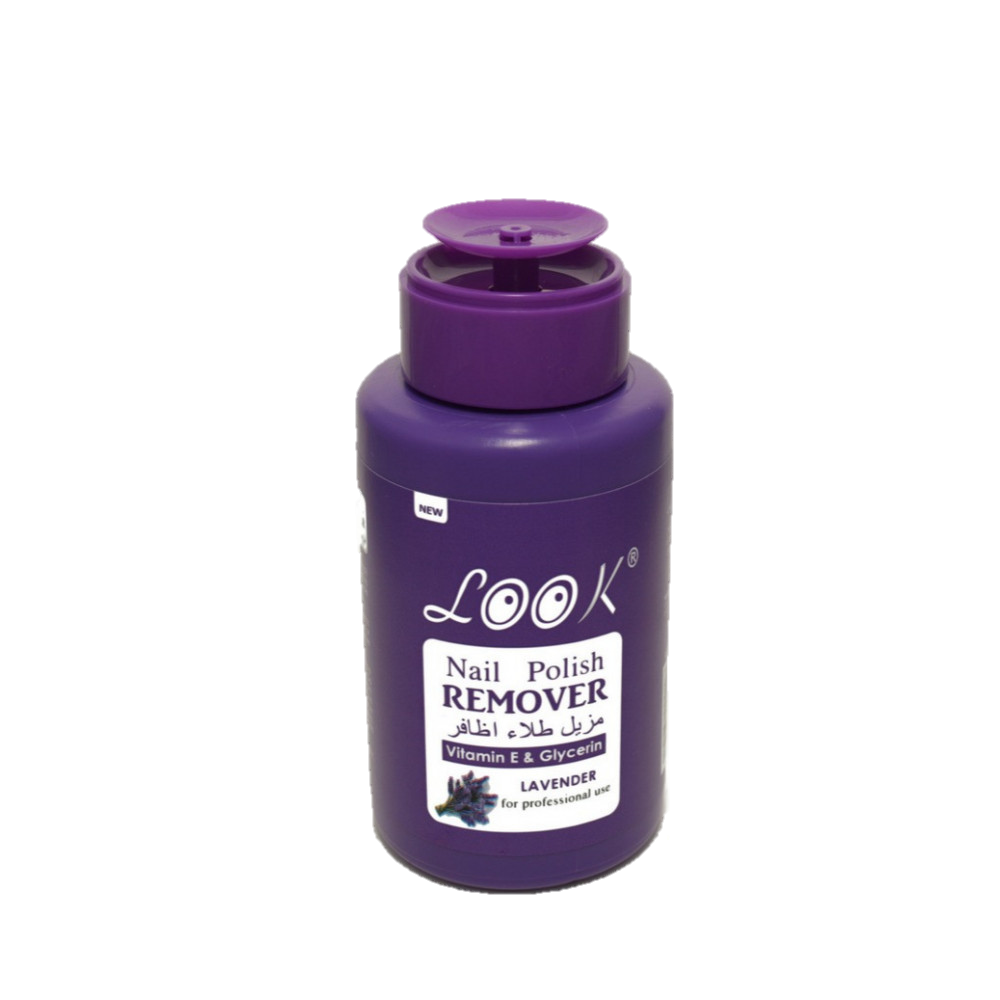 الأسيتون 
يستخدم في مزيل مناكير الأظافر
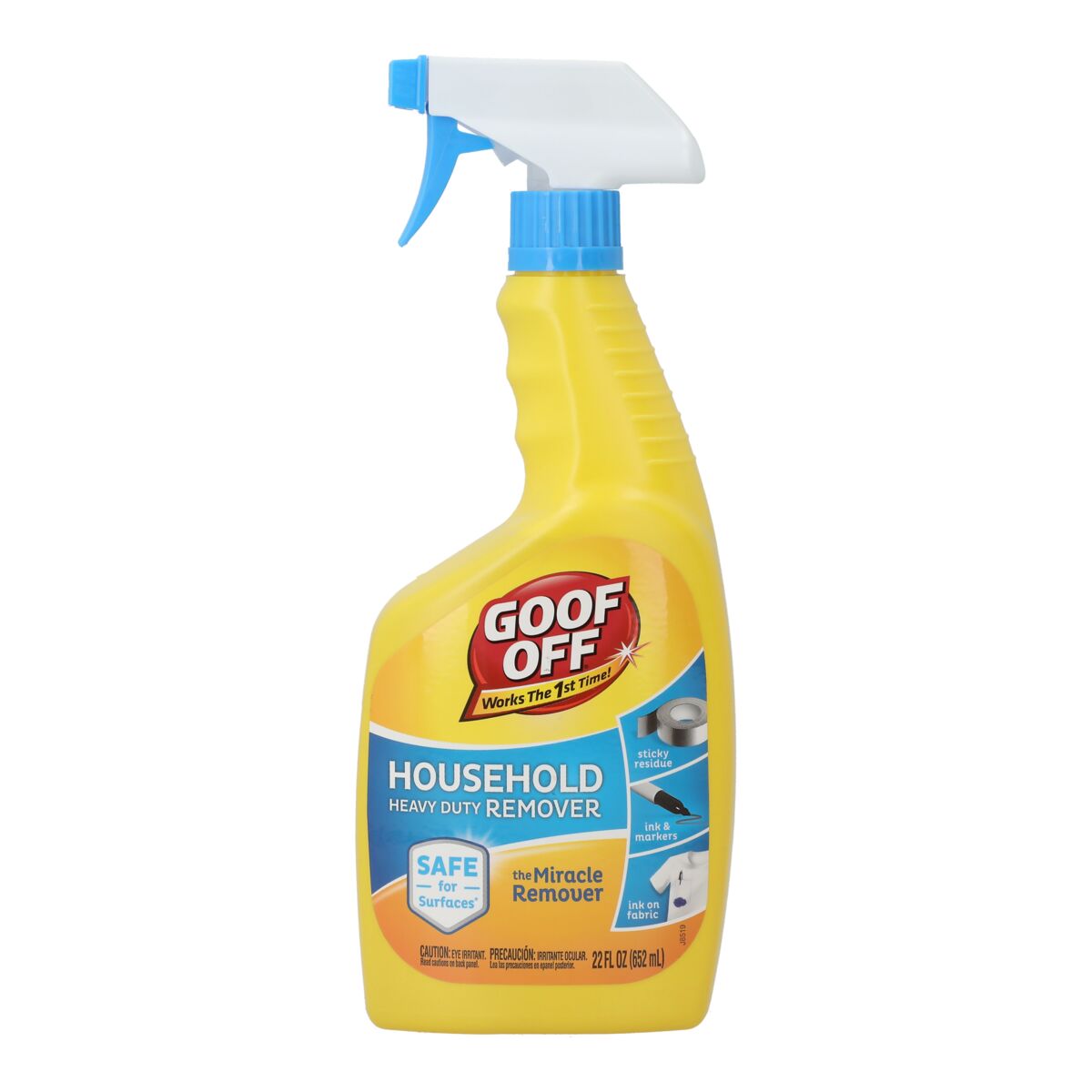 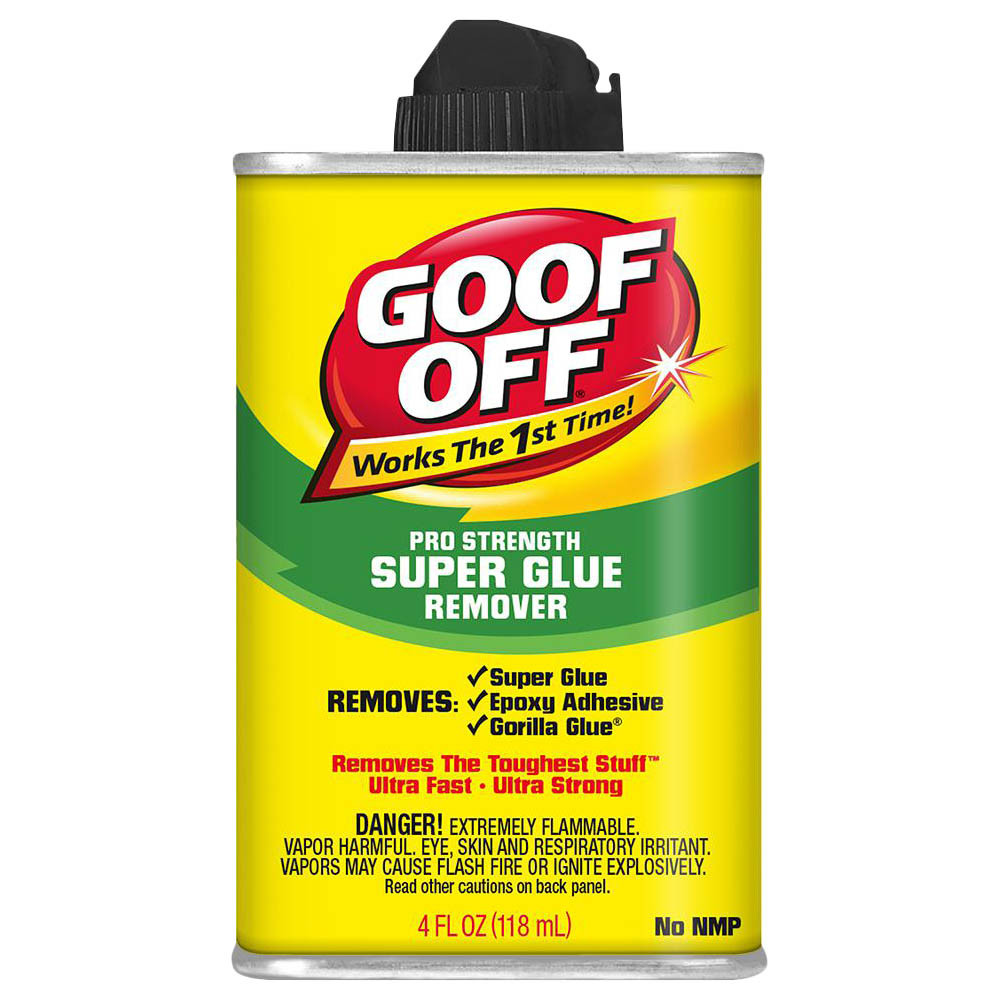 مذيب شائعاً للمواد القطبية المعتدلة
منها الشمع والبلاستيك والطلاء والورنيش والغراء
استراتيجية فن
الكيتونات
الألدهيدات
مركبات عضوية تقع فيها مجموعة الكربونيل في آخر السلسلة، وتكون مرتبطة مع ذرة كربون متصلة بذرة هيدروجين من الطرف الآخر
مركبات عضوية ترتبط فيها ذرة الكربون في مجموعة الكربونيل مع ذرتي كربون في السلسلة
تحتوي على مجموعة الكربونيل
الصيغة العامة RCOŔ
الصيغة العامة RCHO
أقل نشاطاً من الألدهيدات
أكثر نشاطاً من الكيتونات
الخلاصة
ماذا تعلمنا
الكيتونات
تعريفها
تسميتها
خواصها
استعمالاتها
تقويم
تحصيلي
أبسط الكيتونات وأكثرها شيوعاً
أي المركبات التالية يستخدم كمذيبات شائعة للمواد القطبية
المجموعة الوظيفية في المركب
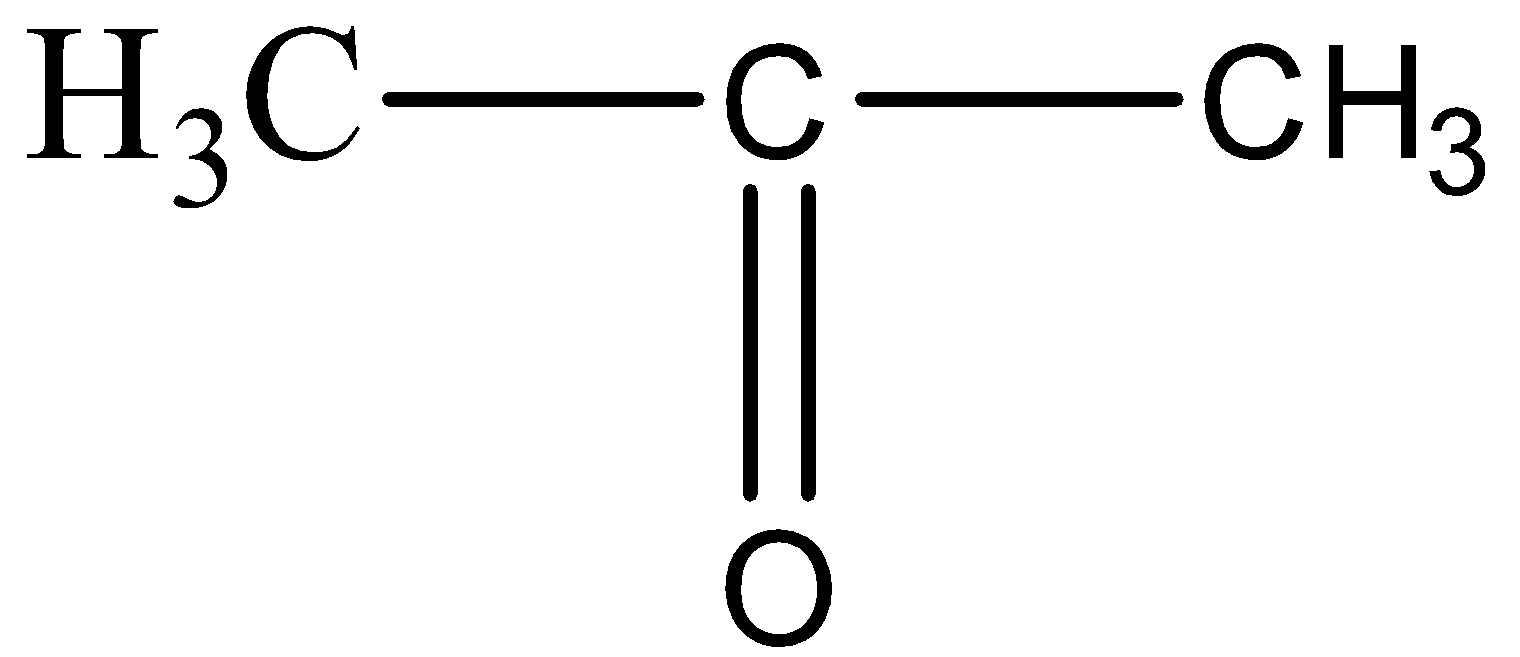 الواجب
صفحة 94 
سؤال 41 فقرة a,c
نهاية الدرس
الصفحة 72
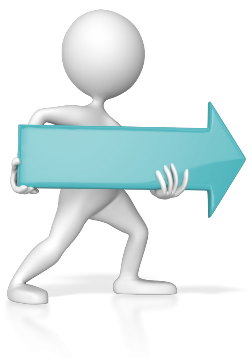 الأحماض الكربوكسيلية
سنتعلم اليوم
معرفة مفهوم الأحماض الكربوكسيلية
تحديد الصيغة العامة للأحماض الكربوكسيلية.
تسمية الأحماض الكربوكسيلية
تحديد خواص الأحماض الكربوكسيلية
التهيئة
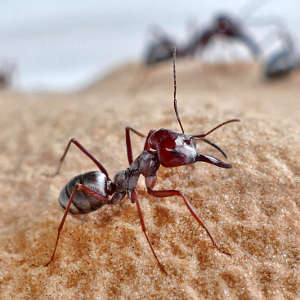 بماذا تشعر عندما تلسعك نملة؟
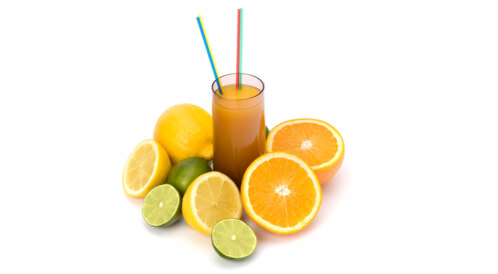 ما المذاق الذي تشعر به عند تناول عصير الليمون أو البرتقال
الصفحة 72
ما هي المجموعة الوظيفية التي تميز الأحماض الكربوكسيلية؟
O
مجموعة الكربوكسيل ꟷCꟷOH  ///   (ꟷCOOH )
=
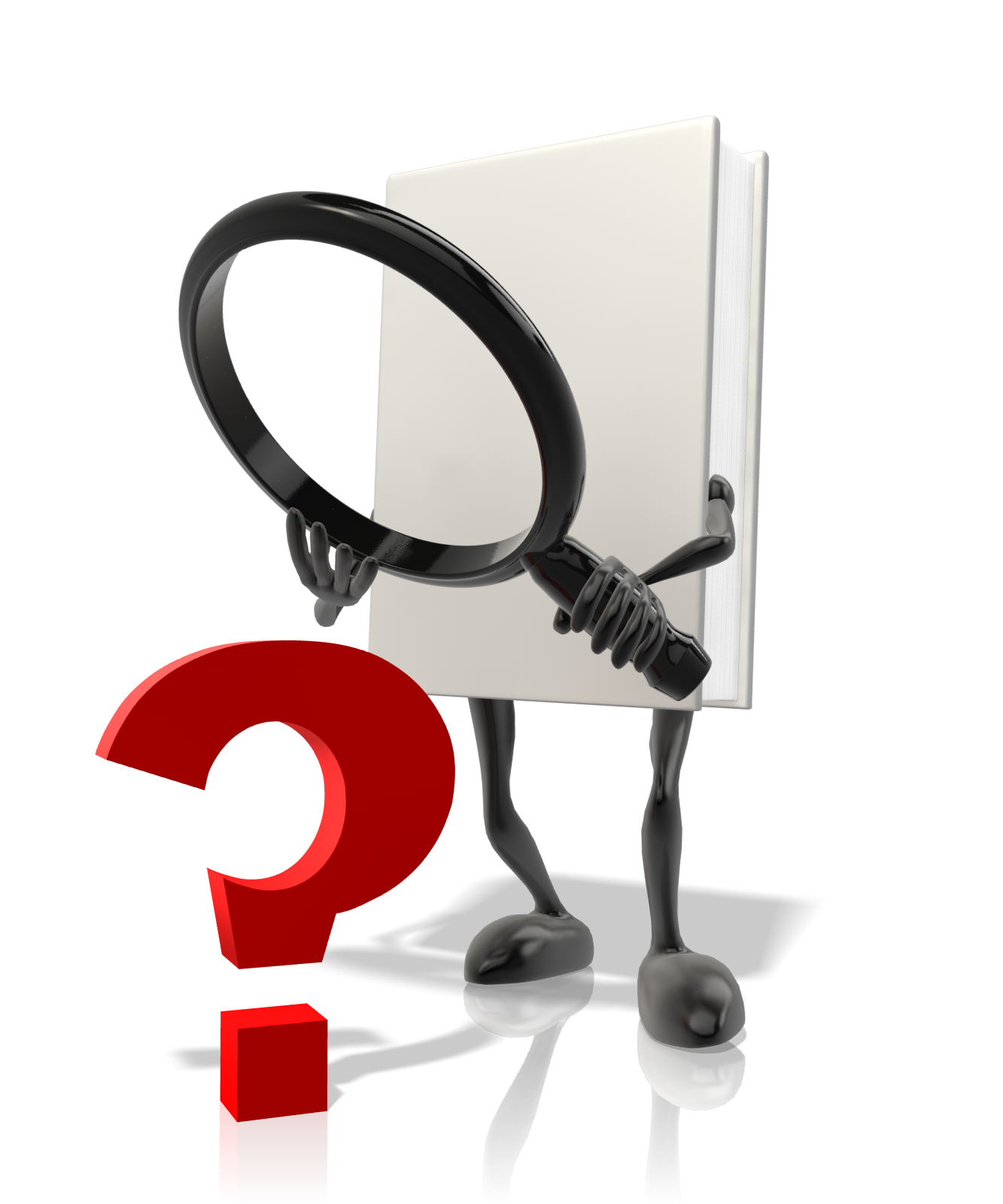 ما هي مجموعة الكربوكسيل؟
مجموعة كربونيل مرتبطة مع مجموعة هيدروكسيل
الصفحة 72
ما هو المقصود بالأحماض الكربوكسيلية
هي مركبات عضوية تحتوي على مجموعة الكربوكسيل
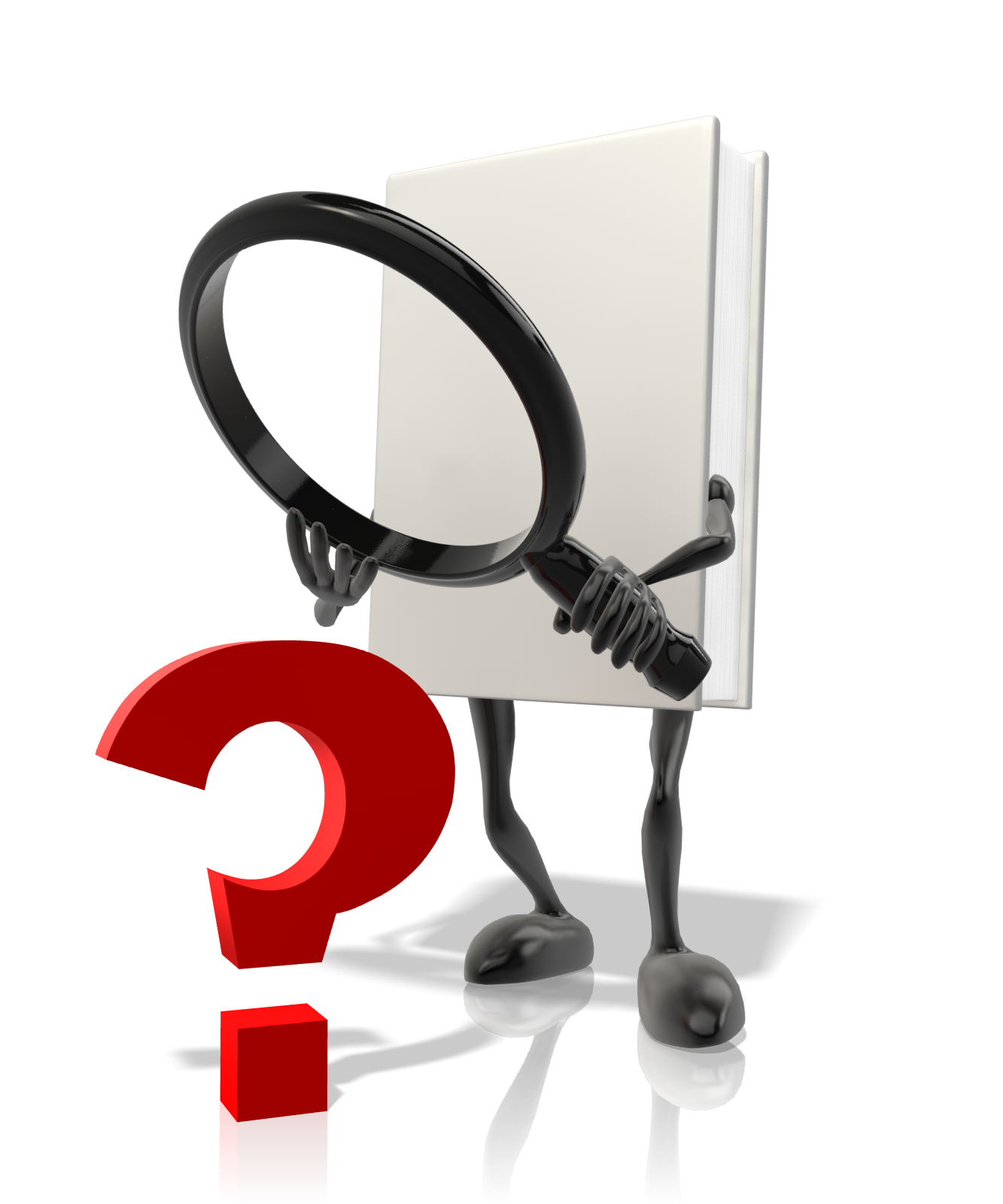 ما هي الصيغة العامة لها؟
RꟷCꟷOH
O
=
الصيغة العامة لها RCOOH
R تمثل سلسلة أو حلقة من الكربون
الصفحة 72
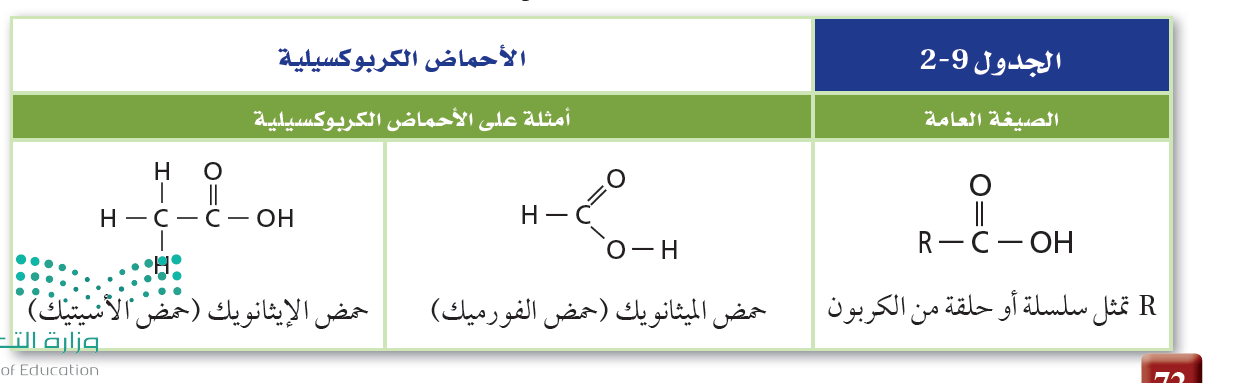 الصفحة 72
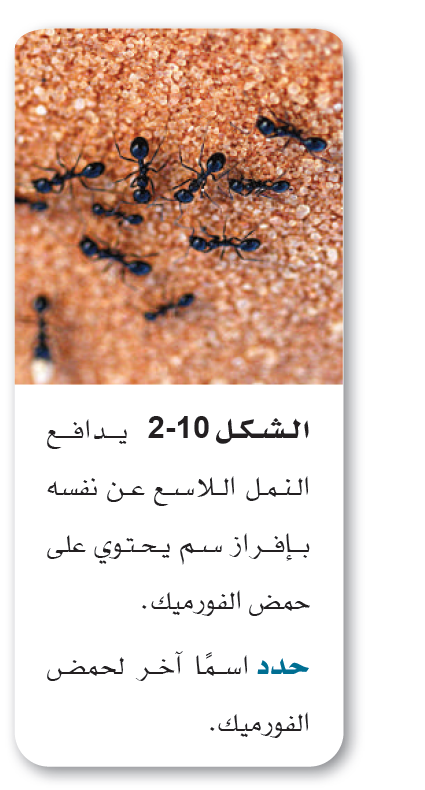 الشكل 2-10 
يدافع النمل اللاسع عن نفسه بإفراز سم يحتوي على حمض الفورميك
حدد اسماً آخر لحمض الفورميك؟
حمض الميثانويك
ما هو أبسط الأحماض الكربوكسيلية؟
حمض الميثانويك (حمض الفورميك)
وأين موجود هذا الحمض؟
تقوم بعض الحشرات بإنتاج حمض الفورميك بوصفه آلية للدفاع عن نفسها
الصفحة 72
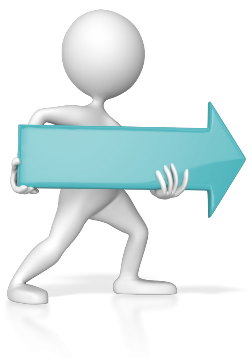 تسمية الأحماض الكربوكسيلية
التسمية الشائعة 
تعتبر الأحماض العضوية من أقدم المركبات التي عرفها الإنسان لذلك اشتق لها أسماء وفقًا للمصدر الذي عُثر عليا فيه فصارت تُعرف بهذا الاسم . ومن هذه الأحماض
الصفحة 72
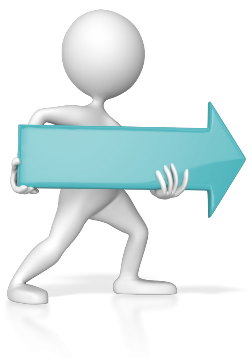 تسمية الأحماض الكربوكسيلية
نرقم السلسلة من الطرف الأقرب إلى ذرة كربون مجموعة الكربوكسيل ونستمر باتجاه أطول سلسلة من ذرات الكربون.
نسمي التفرعات إن وجدت كما تقدم في قواعد (ترتب الفروع أبجديا وتسبقها أرقام ذرات الكربون المتفرعة منها في السلسلة الكربونية )
بعد الانتهاء من تسمية التفرعات تكتب كلمة حمض من اسم الألكان ويضاف لآخرة المقطع ويك 
ميثان←حمض الميثانويك،  إيثان ←حمض الإيثانويك ، بروبان ←حمض البروبانويك ، بيوتان ←حمض البيوتانويك ، بنتان ←حمض البنتانويك
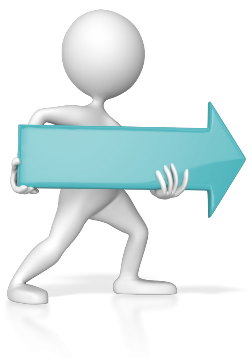 تطبيق
CH3CH C-OH
O
=
ꟷ
CH3
2- ميثيل حمض بروبانويك
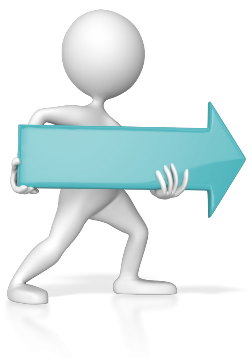 تطبيق
صفحة 95 سؤال 45
المصادر
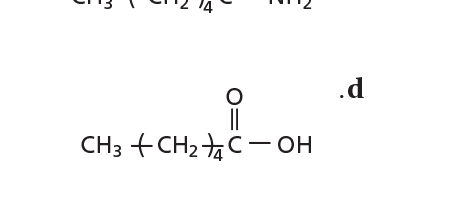 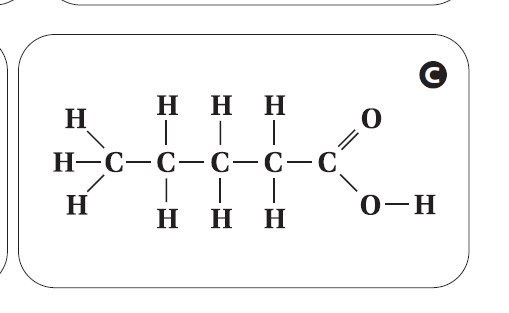 حمض هكسانويك
حمض البنتانويك
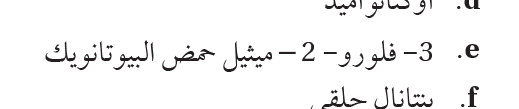 صفحة 94 سؤال 45
الصفحة 72
خواص الأحماض الكربوكسيلية
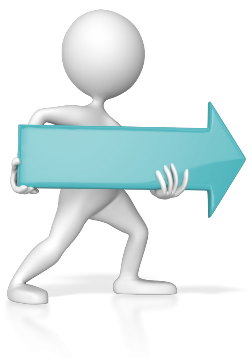 الصفحة 72
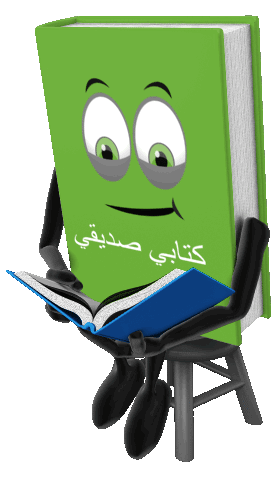 هيا للقراءة والفهم صفحة 72 لنتعرف على خواص الأحماض الكربوكسيلية
استراتيجية القراءة الموجهة
الصفحة 72
ما نوع الروابط في الأحماض الكربوكسيلية ؟ ولماذا
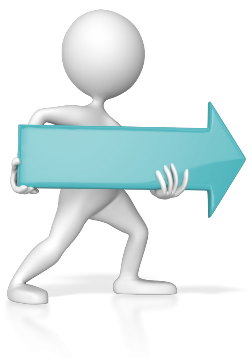 قطبية 


RꟷCꟷOH
تعتبر الأحماض الكربوكسيلية مركبات قطبية نشطة.
لأنها تحتوي على مجموعة الكربوكسيل التي تتكون من مجموعتين قطبيتين هما مجموعة الهيدروكسيل ومجموعة الكربونيل 
ولهذا فإن للأحماض العضوية قطبية عالية تفوق قطبية الكحولات والألدهيدات.
O
=
الصفحة 72
هل تكون روابط هيدروجينية بين جزيئاتها الأحماض الكربوكسيلية؟
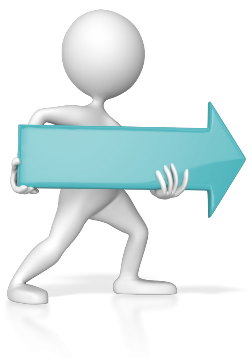 نعم تكون روابط هيدروجينية بين جزيئاتها
الصفحة 72
هل تذوب الأحماض الكربوكسيلية في الماء؟
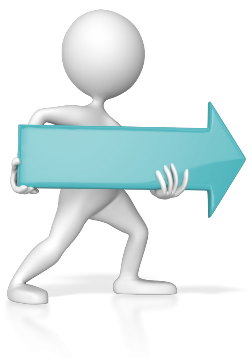 تذوب في الماء لأنها تكون روابط هيدروجينية مع الماء، وبسبب قطبيتها العالية
الصفحة 72
درجة غليانها، كيف تكون مقارنة مع الكحولات؟ ولماذا
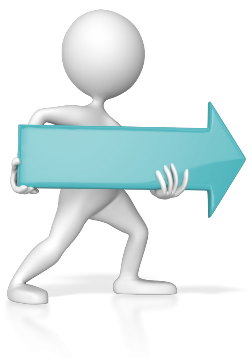 درجة غليانها أعلى من الكحولات. تعتبر الأحماض الكربوكسيلية ذات درجة غليان عالية بسبب قوى الترابط بين جزيئات الأحماض العضوية
الصفحة 72
ما هو مذاق الأحماض الكربوكسيلية؟
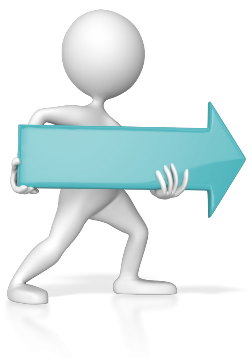 تتميز بمذاق حمضي لاذع
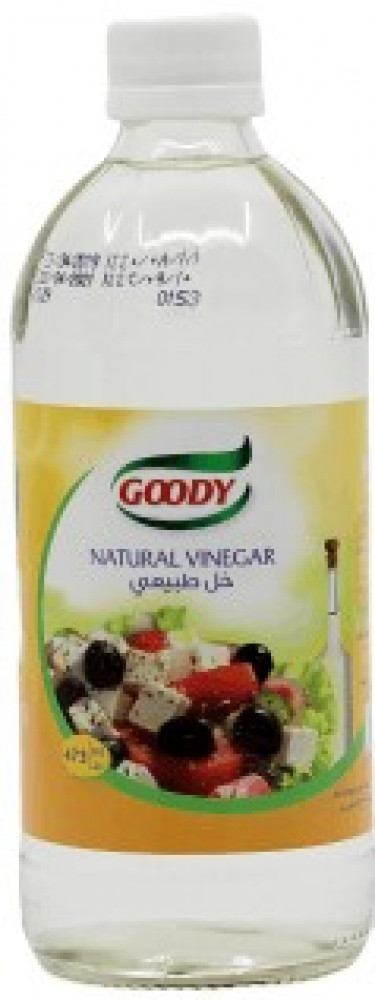 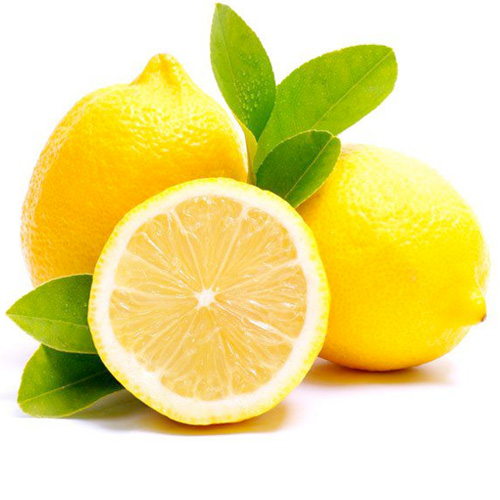 الصفحة 72
ما هو تأثير الأحماض الكربوكسيلية على ورقة تباع الشمس؟
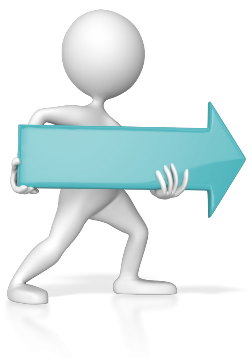 تحول لون ورق تباع الشمس الزرقاء إلى اللون الأحمر
هل تتأين الأحماض الكربوكسيلية في الماء؟
الصفحة 72
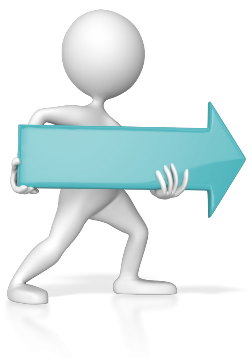 نعم 
عند إذابتها بالماء تتاين بشكل ضعيف وتنتج ايونات الهيدرونيوم.
CH3COOH(aq) + H2O(l) ↔ CH3COO- (aq) + H3O+ (aq)
الصفحة 72
أنواع الأحماض الكربوكسيلية
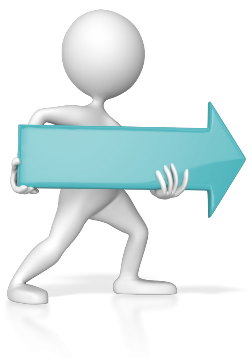 الصفحة 72
أنواع الأحماض الكربوكسيلية
عديدة الكربوكسيل
ثنائية الكربوكسيل
أحادية الكربوكسيل
تحمل أكثر من مجموعتي كربوكسيل مثل حمض الستريك
تحمل مجموعتي كربوكسيل وتسمى ثنائية الحمض مثل حمض الأكساليك
تحتوي على مجموعة  كربوكسيل واحدة مثل حمض الأسيتيك
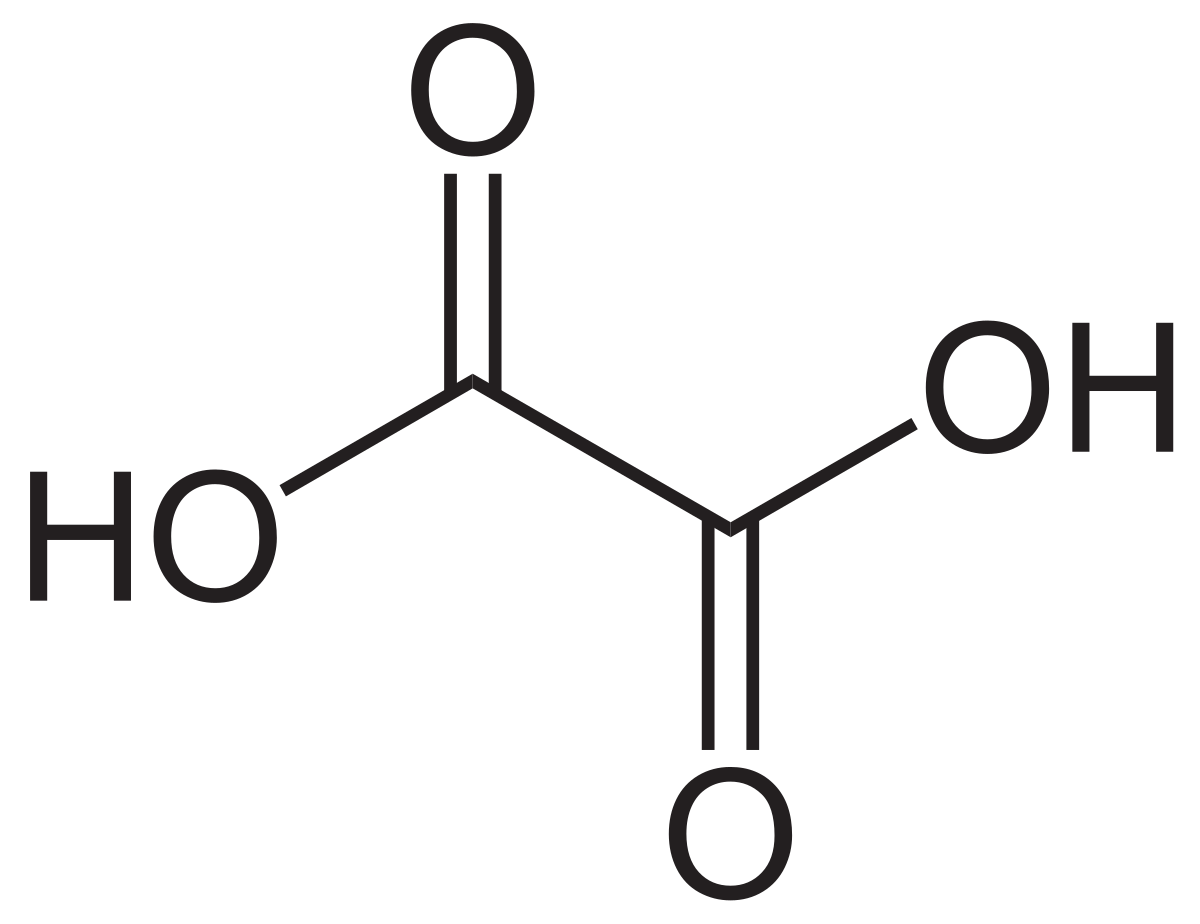 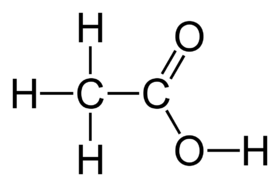 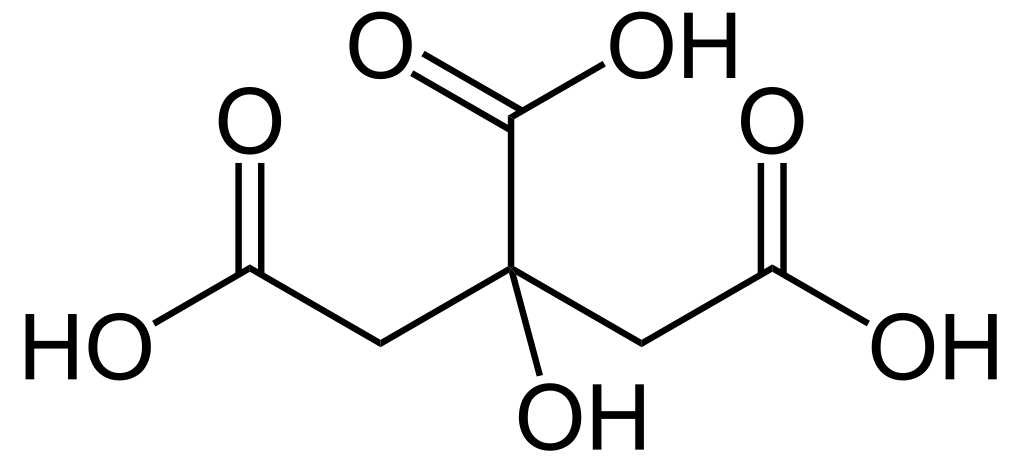 ما هي خواص الأحماض الكربوكسيلية ؟
مواد قطبية نشطة
تكون روابط هيدروجينية مع بعضها البعض 
تكون روابط هيدروجينية مع الماء
أكثر تتأين بشكل ضعيف في الماء
درجة غليانها أعلى من الكحولات
مذاقها حمضي لاذع
تحول ورق تباع الشمس الأزرق إلى أحمر
بعضها يحتوي أكثر من مجموعة كربوكسيل
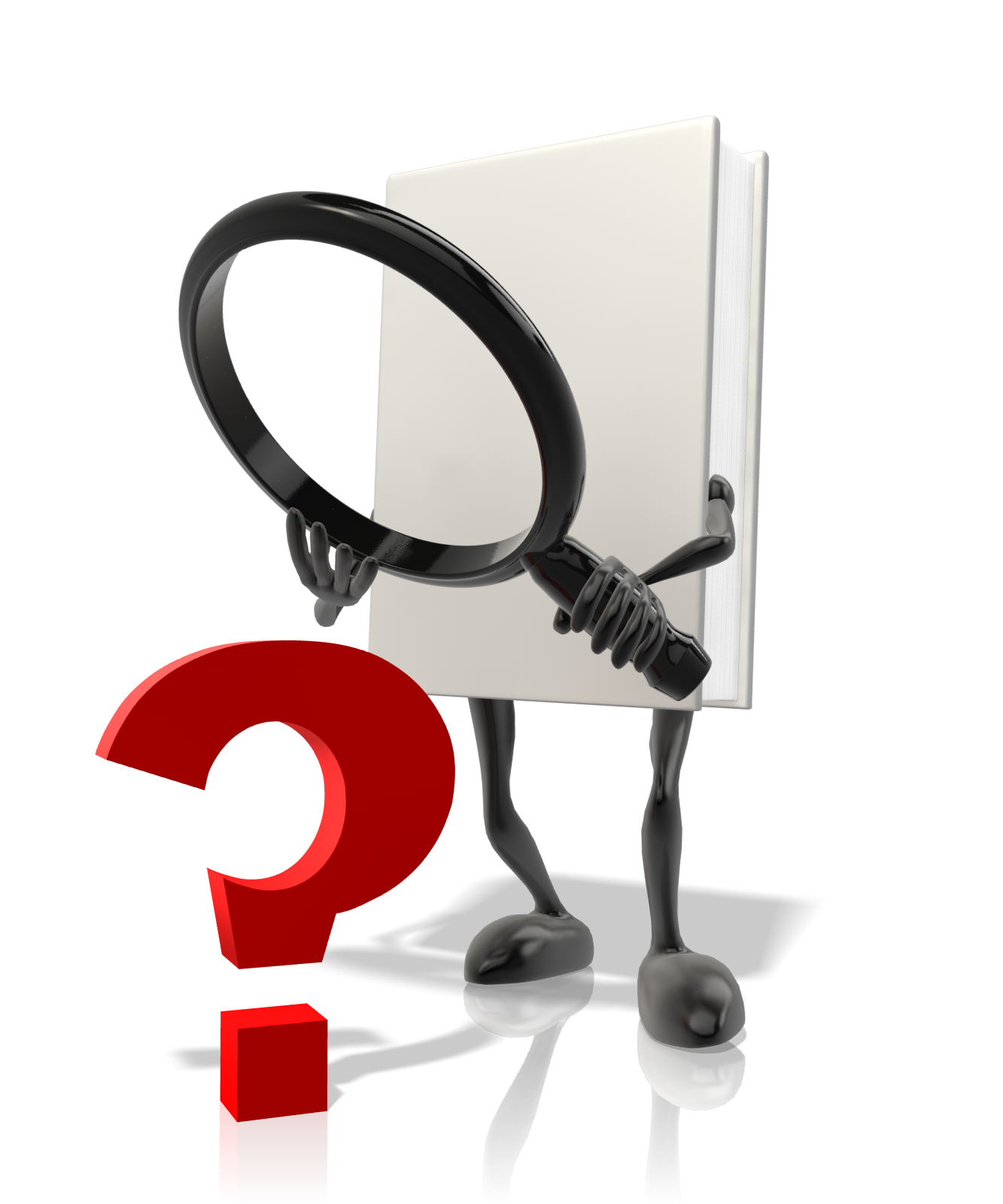 الصفحة 72
ماذا قرأت
فسر لماذا تصنف الأحماض الكربوكسيلية على أنها أحماض؟
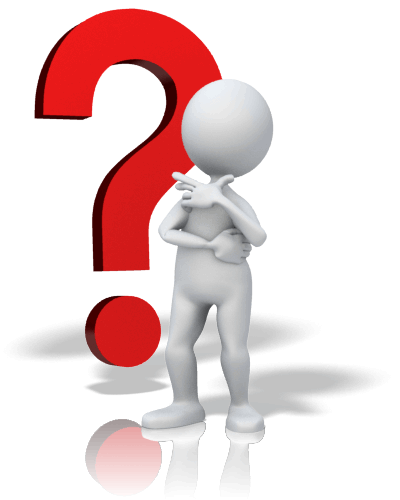 لأنها تعد مانحة للبروتونات في المحلول.
الأحماض الكربوكسيلية في حياتنا
حمض السيتريك  
حمض الليمون
حمض اللاكتيك
حمض اللبن
حمض الإيثانويك
حمض الخل
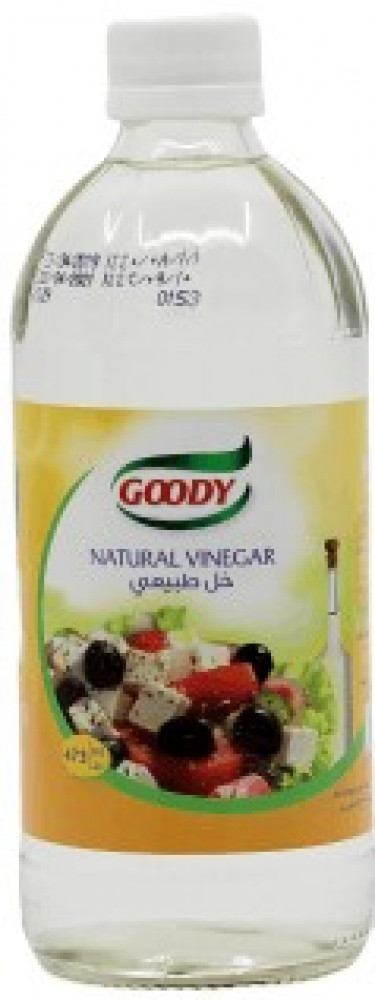 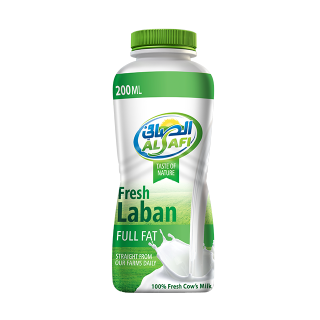 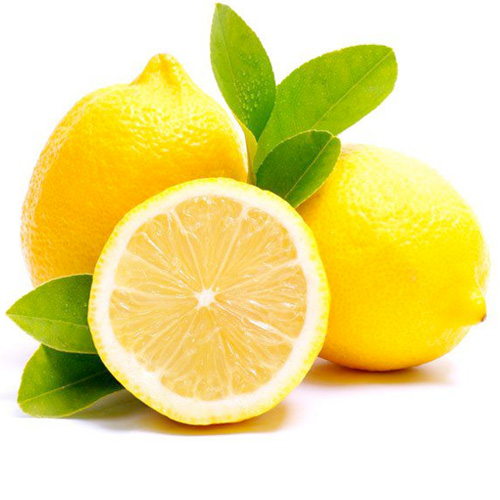 الخلاصة
ماذا تعلمنا
الأحماض الكربوكسيلية
تعريفها
تسميتها
خواصها
أنواعها
تقويم
تحصيلي
أي التالي يصنف من ضمن الحموض الكربوكسيلية
أي المركبات التالية حمض كربوكسيلي
يدافع النمل عن نفسه بإفراز حمض
تقويم
تحصيلي
الحمض الموجود في الخل
أي المركبات التالية يحوي بين جزيئاته روابط هيدروجينية
اسم المركب الذي صيغته
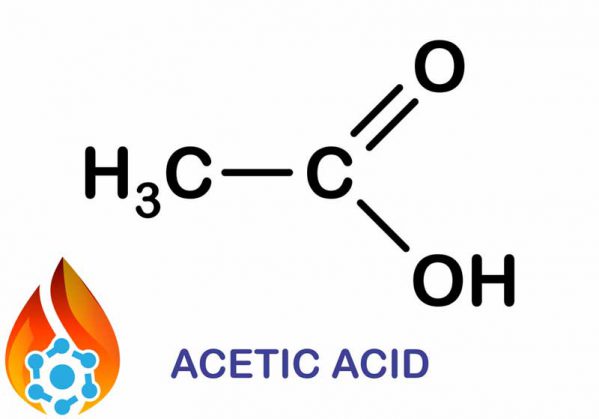 الواجب
صفحة 94 
سؤال 41 فقرة e
نهاية الدرس
الصفحة 73
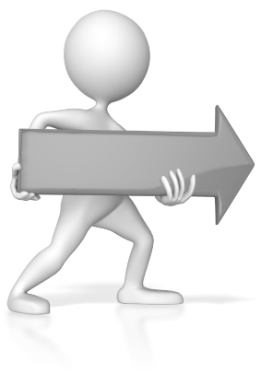 مركبات عضوية مشتقة من الأحماض الكربوكسيلية
يتألف العديد من أصناف المركبات العضوية من تركيب حمض كربوكسيلي استبدلت فيه ذرة الهيدروجين أو مجموعة الهيدروكسيل بذرات أو مجموعات أخرى.
الأميدات
الأسترات
الصفحة 73
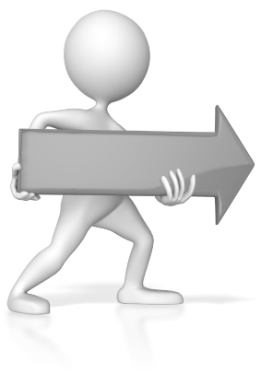 الإسترات
سنتعلم اليوم
معرفة مفهوم مشتقات المركبات الأحماض الكربوكسيلية
معرفة مفهوم الأسترات
 تحديد الصيغة العامة للأسترات 
معرفة طريقة تسمية الإسترات
 معرفة خواص الأسترات
التهيئة
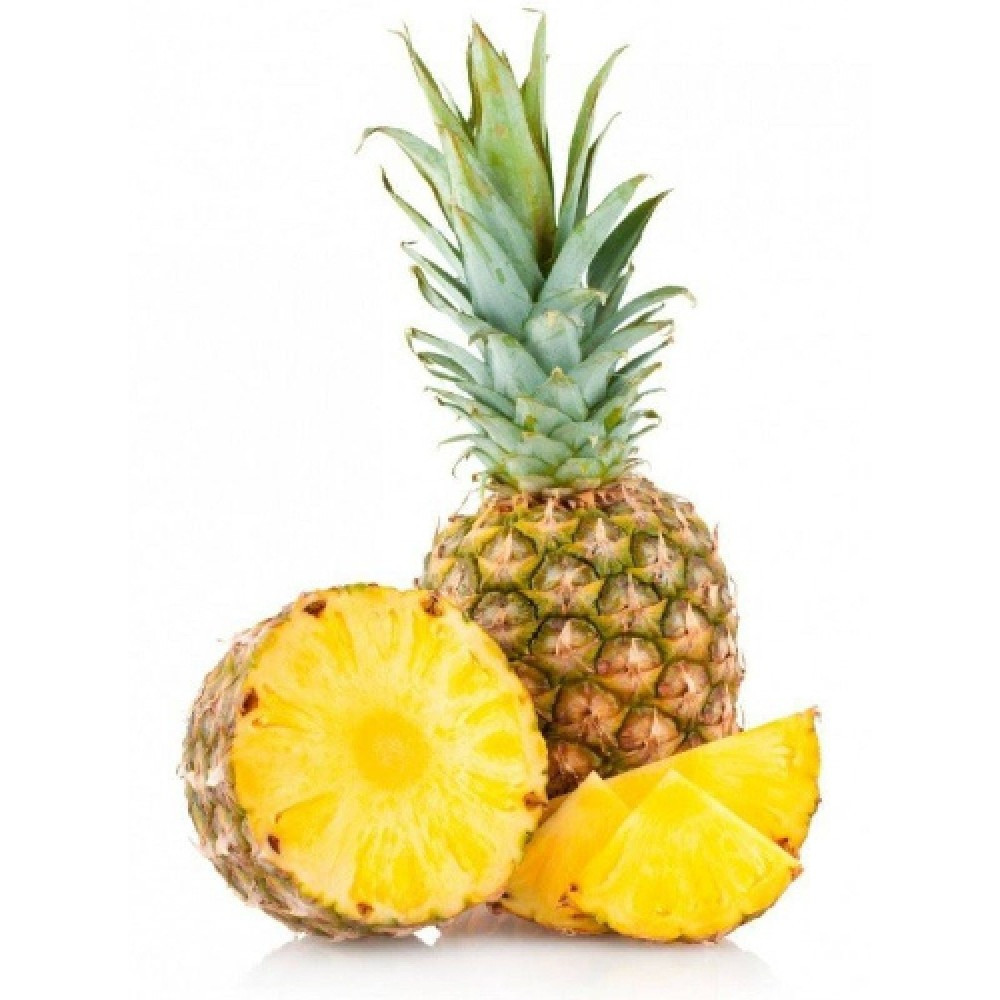 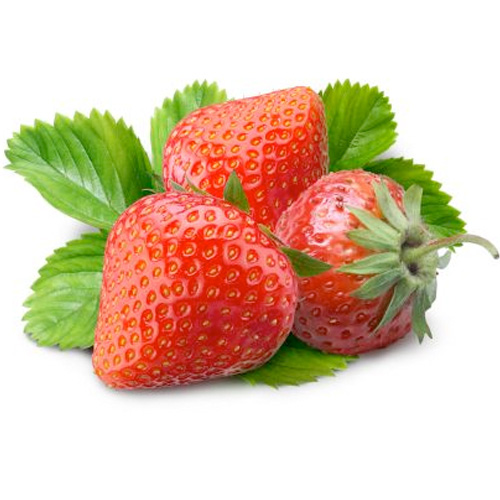 بماذا تتميز الفواكه؟ وما مصدر هذا التميز؟
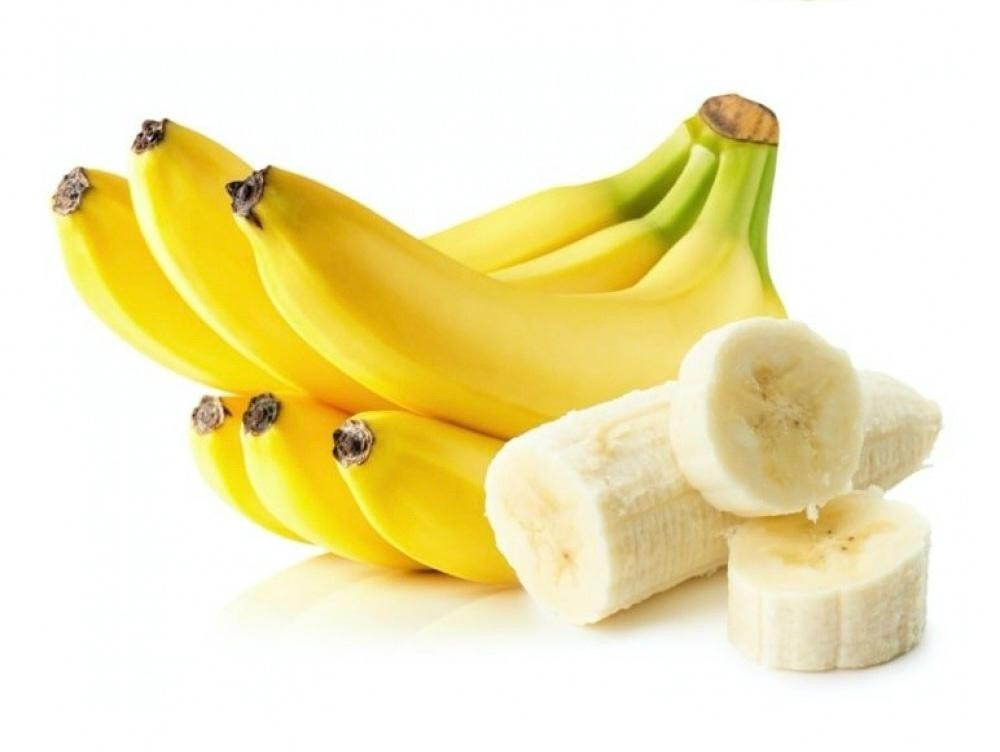 الصفحة 73
ما هي المجموعة الوظيفية التي تميز الإسترات؟
O
مجموعة الإستر  RꟷCꟷOꟷŔ  ///   (ꟷCOOR )
=
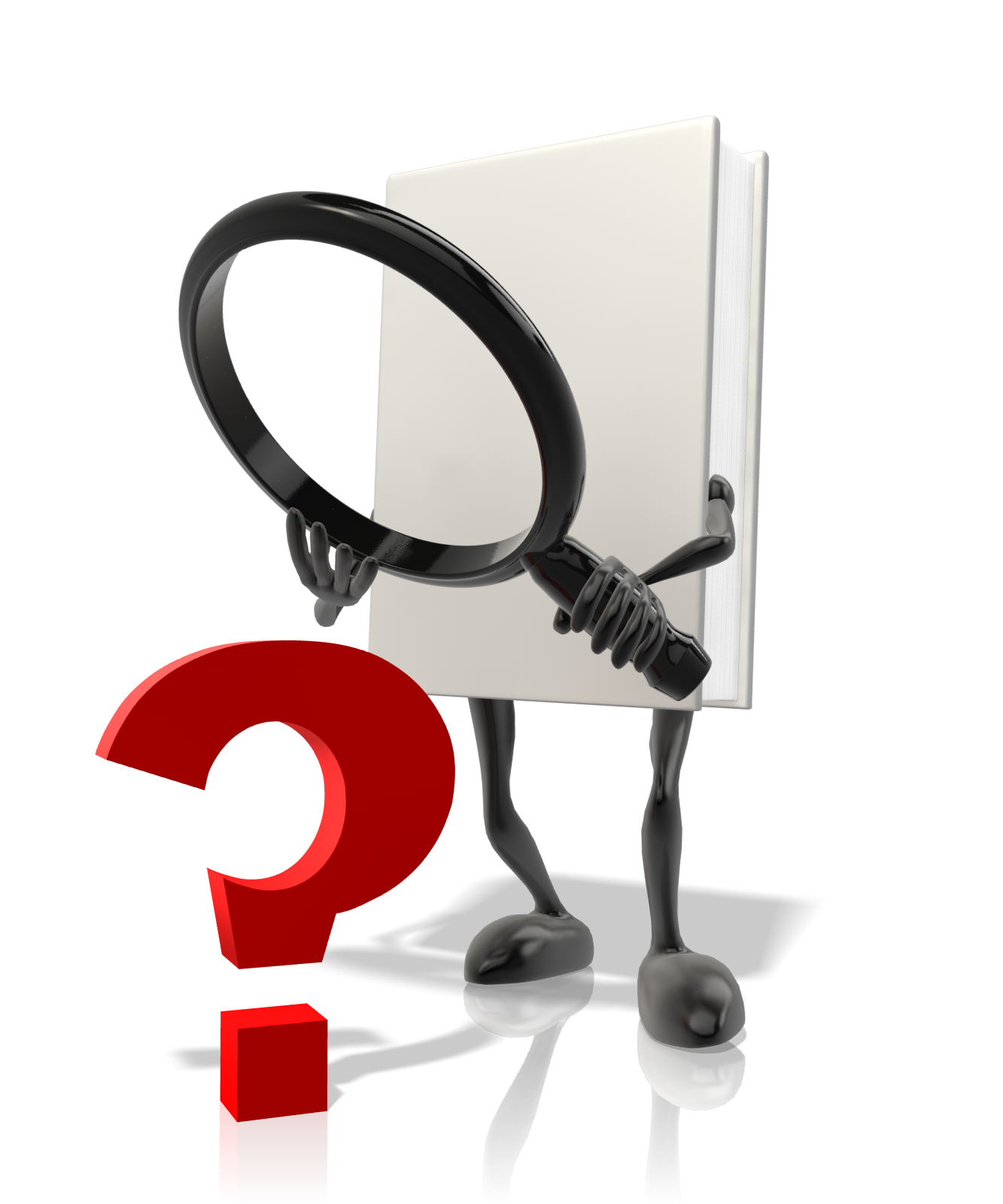 ما هي مجموعة الإستر؟
مجموعة كربوكسيل حلّت فيها مجموعة ألكيل محل ذرة الهيدروجين الموجودة في مجموعة الهيدروكسيل
الصفحة 73
ما هو المقصود بالإسترات؟
مركبات عضوية تحتوي على مجموعة كربوكسيل حلّت فيها مجموعة ألكيل محل ذرة الهيدروجين الموجودة في مجموعة الهيدروكسيل
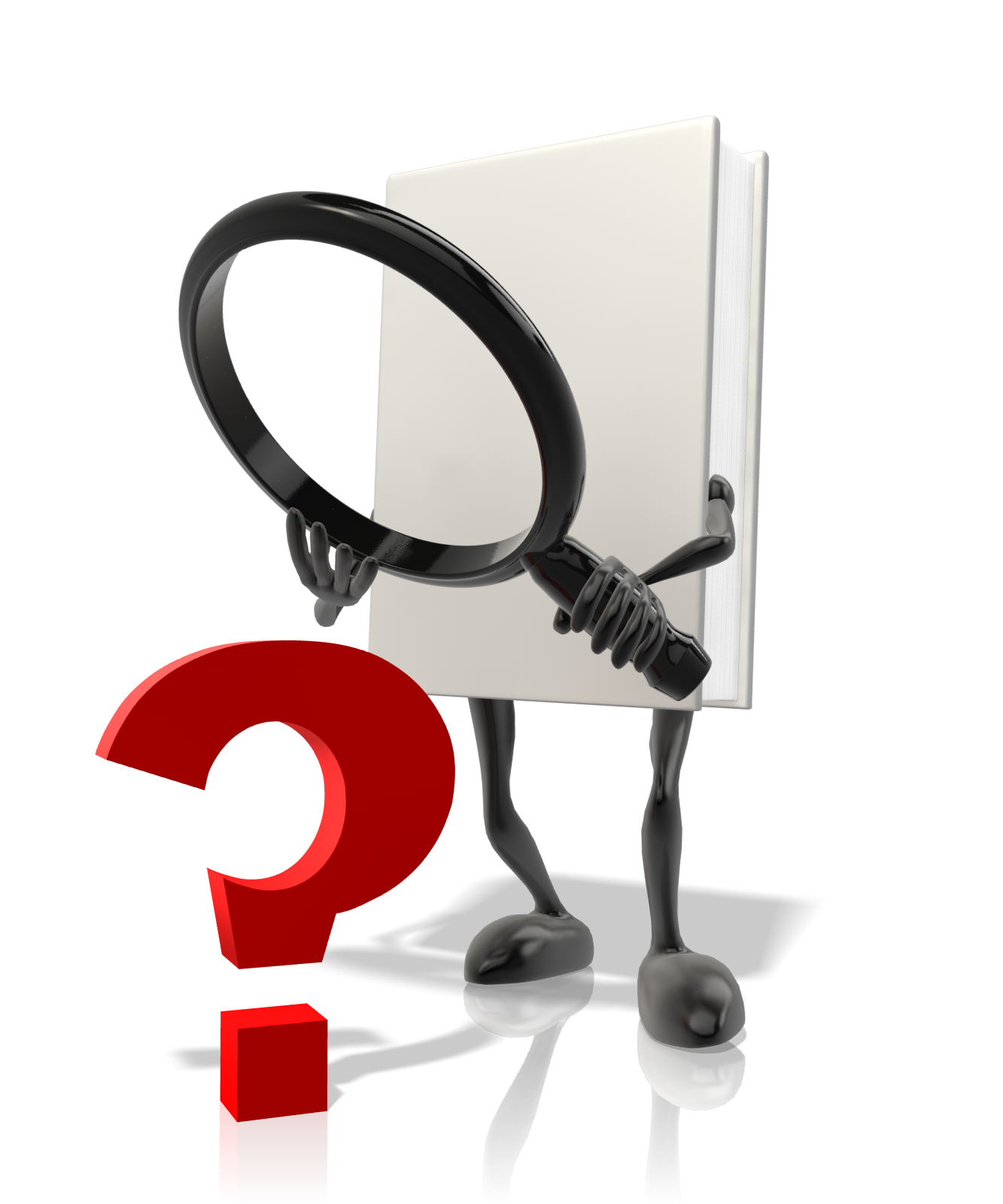 ما هي صيغتها العامة؟
الصيغة العامة لها 
RCOOR
RꟷCꟷOꟷŔ
O
=
الصفحة 73
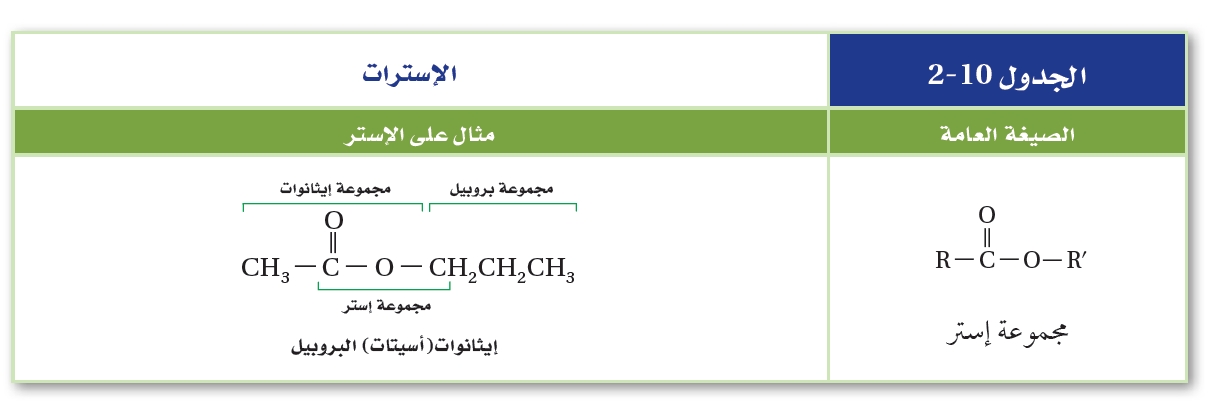 الصفحة 72
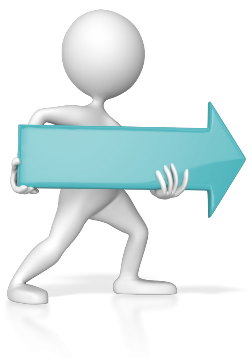 تسمية الإسترات
التسمية الشائعة 
يتكون الإستر من جزيئين. 
جزء مشتق من الحمض العضوي والجزء الثاني جذر ألكيلي
اسم الحمض المشتق منه + المقطع (ات) + اسم الجذر الألكيلي
RꟷCꟷOꟷŔ
O
=
جزء المشتق من الحمض
جذر ألكيل
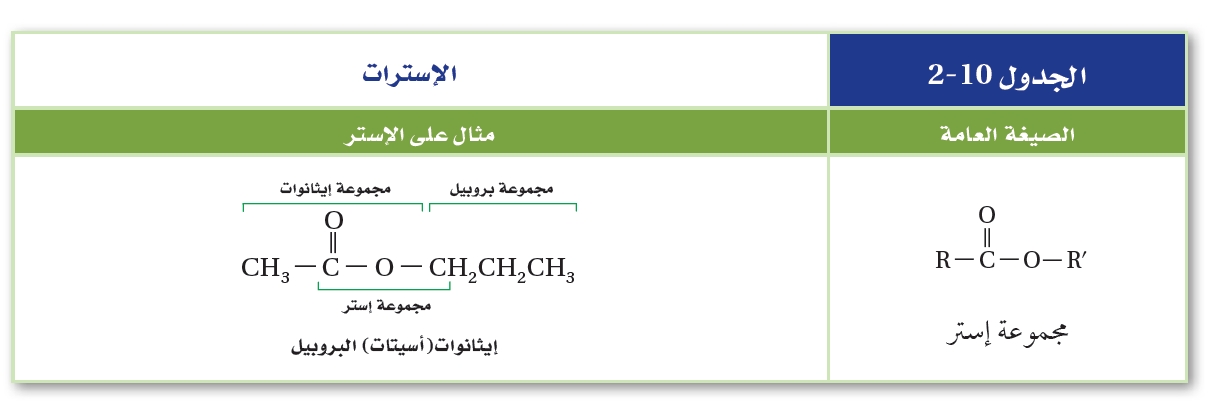 خلات بروبيل
الصفحة 73
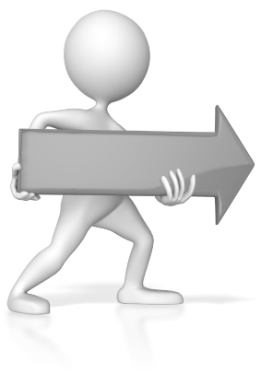 تسمية الإسترات
نرقم الكربون بدءاً من ذرة الكربون في مجموعة الإستر باتجاه أطول سلسلة(يسار) .
نكتب الاسم الدال على نوع الجذر الألكيلي المتصل بمجموعة الاستر من(اليمين) 
ترتب الفروع أبجديا وتسبقها أرقام ذرات الكربون المتفرعة منها في السلسلة الكربونية.
بعد الإنتهاء من تسمية التفرعات يكتب اسم الألكان ويضاف لآخره المقطع ( وات ) 
إيثان ←الإيثانوات ، بروبان ← البروبانوات ، بيوتان ← البيوتانوات ، بنتان ← البنتانوات
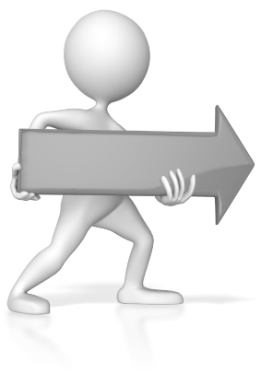 تطبيق
CH3CH C-OꟷCH2CH3
O
=
ꟷ
ايثيل -2- ميثيل بروبانوات
CH3
2- ميثيل بروبانوات ايثيل
O
CH3 – C – O CH3
CH3 COOCH3
أو
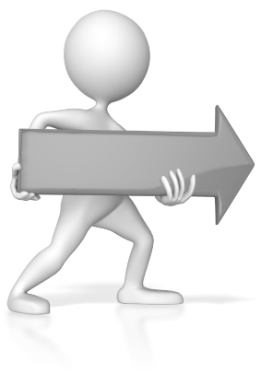 تطبيق
المصادر
مصادر
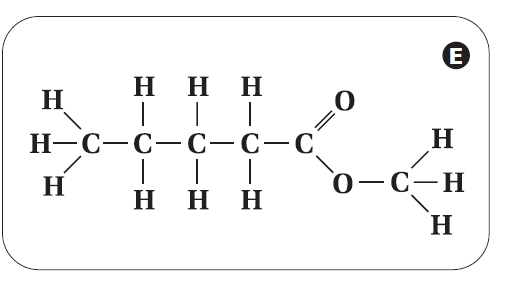 بنتانوات ميثيل
إيثانوات ميثيل
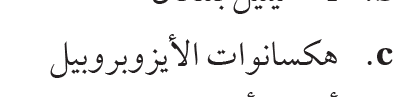 صفحة 94 سؤال 44
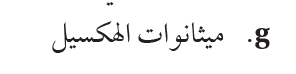 O
C – O CH2CH3
O
C – O CH3
C6H5 – COOCH3
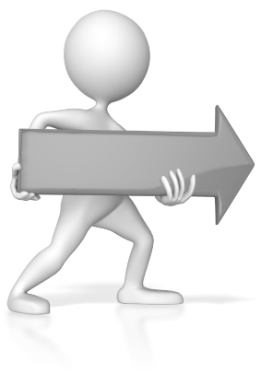 أمثلة على الإسترات
بنزوات ميثيل
بنزوات ايثيل
الصفحة 73
خواص الإسترات
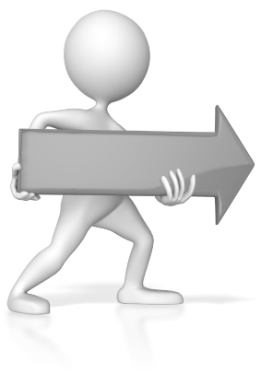 الصفحة 73
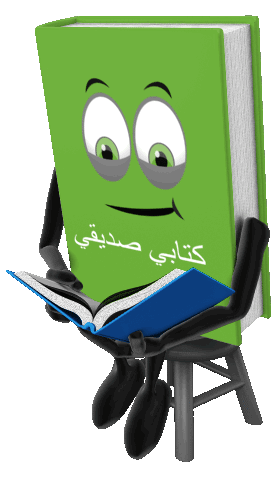 هيا للقراءة والفهم صفحة 73 لنتعرف على خواص واستخدامات الإسترات
استراتيجية القراءة الموجهة
ما هي خواص واستخدامات الإسترات؟
مواد قطبية متطايرة 
لا تكون روابط هيدروجينية مع بعضها البعض 
تكون روابط هيدروجينية مع الماء
تتميز بروائحها العطرية المميزة لذلك تستخدم في العطور والنكهات الطبيعية 
درجة غليانها أقل من الكحولات
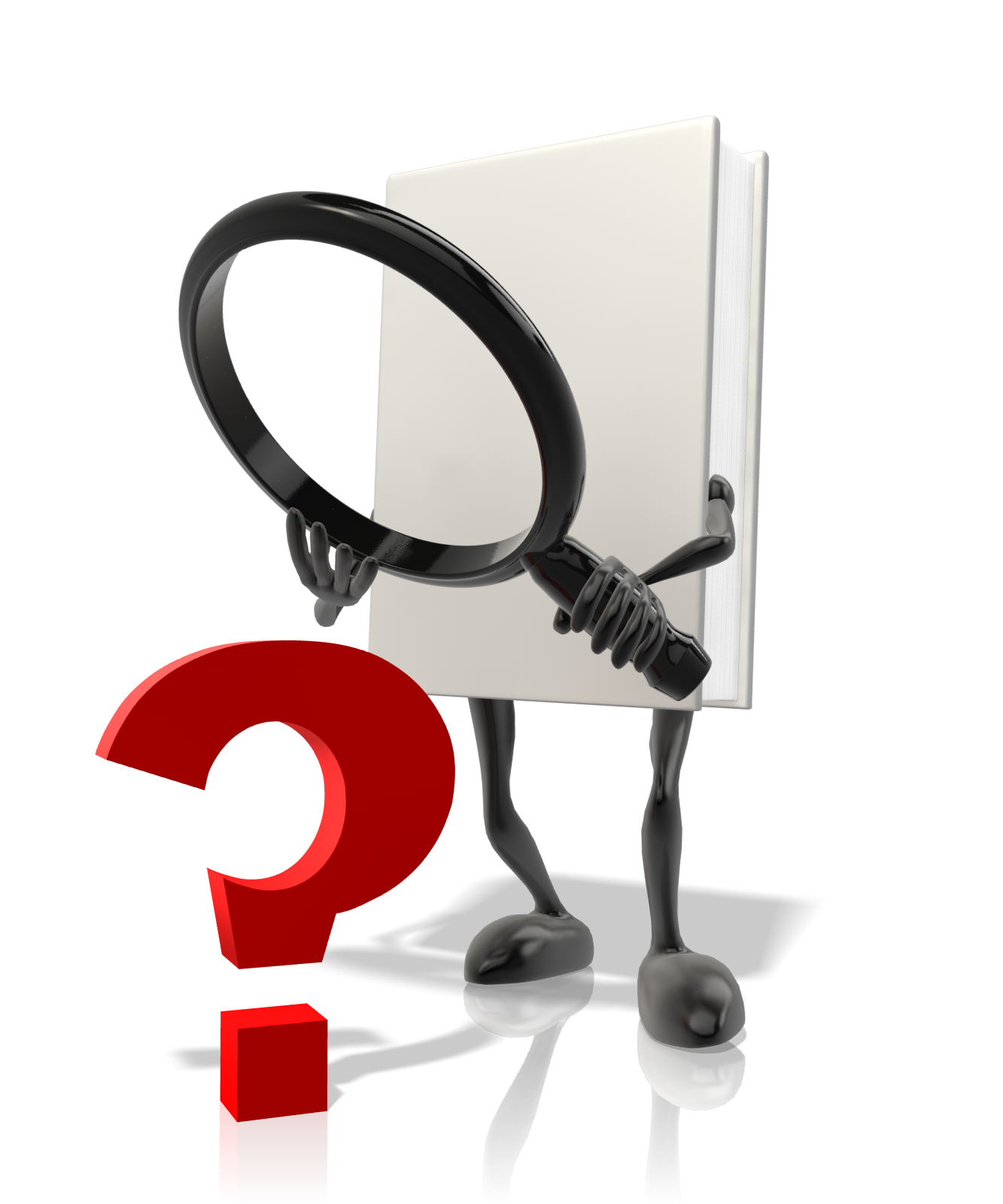 الصفحة 73
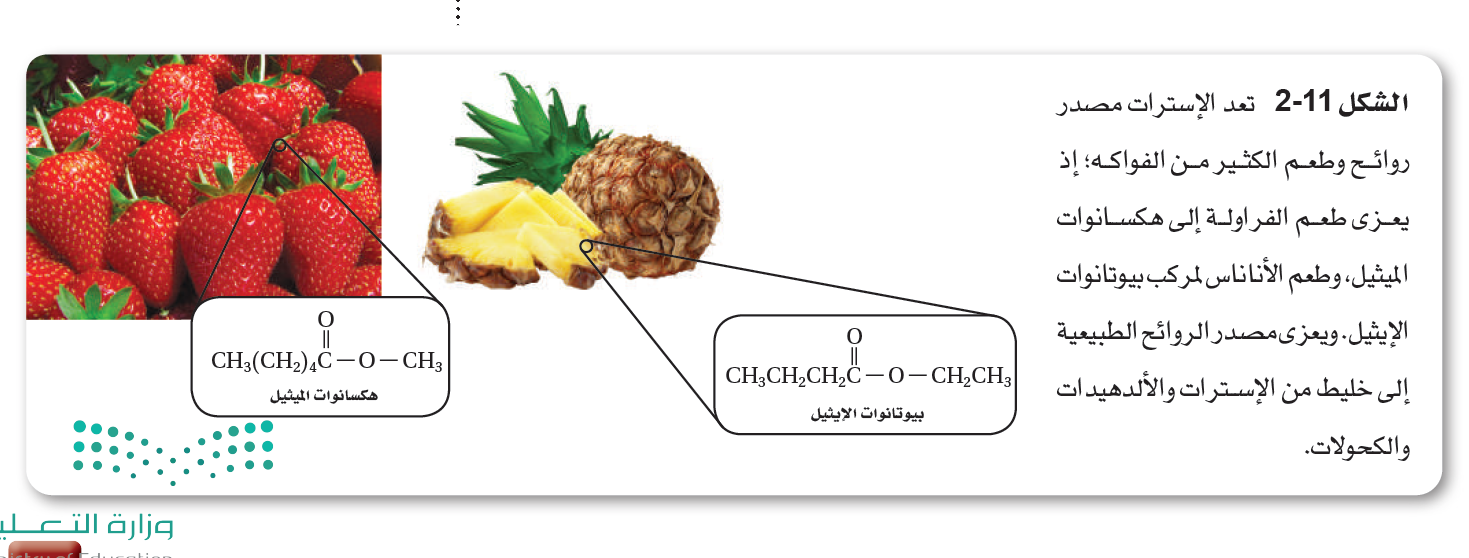 الشكل 2-11 
تعد الإسترات مصدر روائح وطعم الكثير من الفواكه، إذ يعزى طعم الفراولة إلى هكسانوات الميثيل، وطعم الأناناس لمركب بيوتانوات الإيثيل. ويعزى مصدر الروائح الطبيعية إلى خليط من الإسترات والألدهيدات والكحولات
تستعمل الإسترات  في كثير من الأطعمة والنكهات والمشروبات
والعطور والشموع العطرية، والمواد المعطرة الأخرى.
الخلاصة
ماذا تعلمنا
الاسترات
تعريفها
تسميتها
خواصها
استعمالاتها
تقويم
تحصيلي
الصيغة العامة للإسترات
أي المركبات التالية يوجد في الأناناس
أي المركبات التالية لا يحوي مجموعة كربونيل
الواجب
صفحة 75 
سؤال 13 فقرة a
نهاية الدرس
الصفحة 74
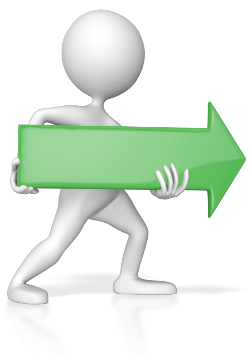 الأميدات
الصفحة 74
ما هي المجموعة الوظيفية التي تميز الأميدات؟
مجموعة الأميد  ̶ CO ̶ NH2
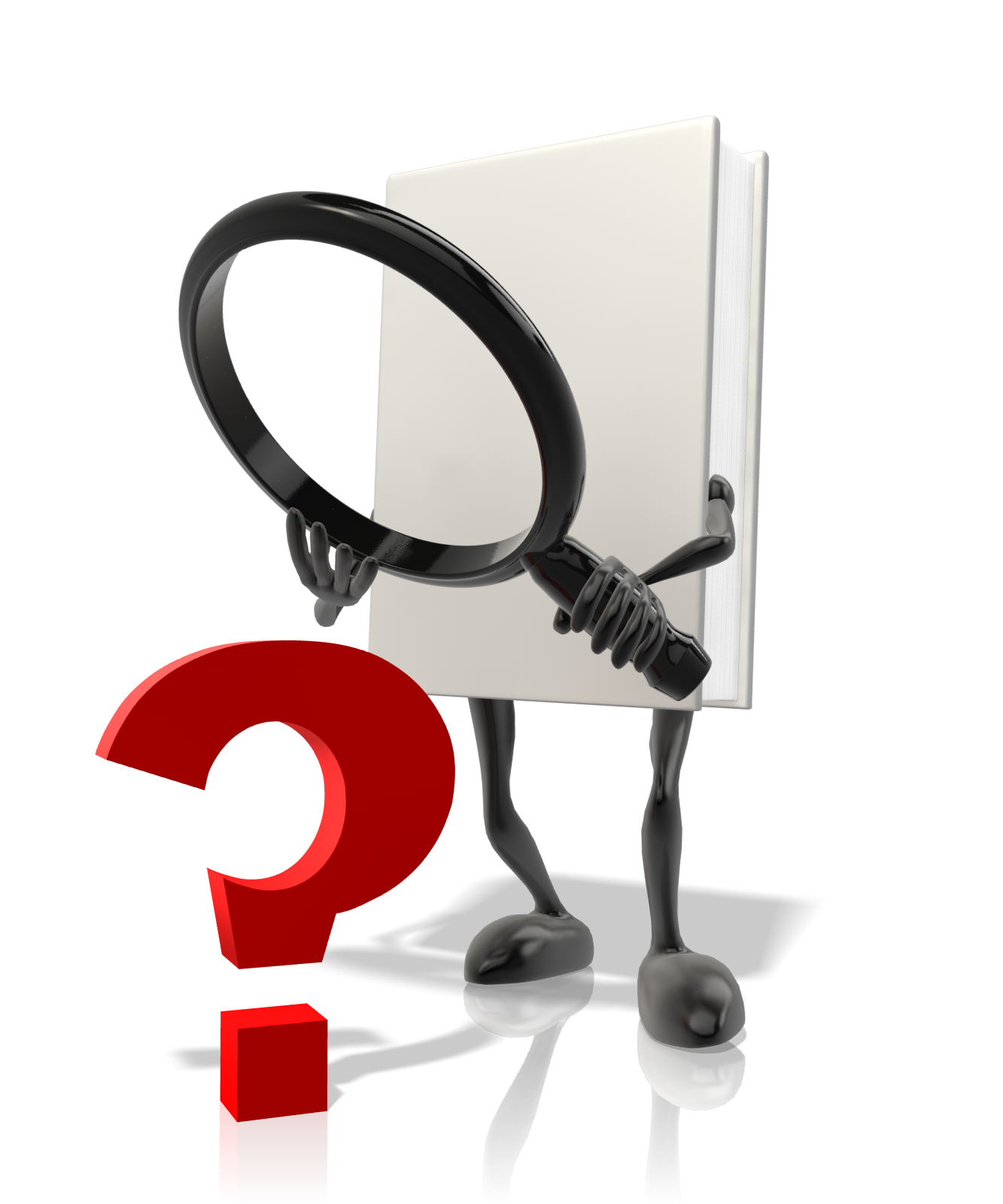 ما هي مجموعة الأميد؟
مجموعة ذرة نيتروجين مرتبطة مع ذرات أخرى محل مجموعة هيدروكسيل في الحمض الكربوكسيلي
الصفحة 74
ما هو المقصود بالأميدات؟
مركبات عضوية تنتج عن إحلال ذرة نيتروجين مرتبطة مع ذرات أخرى محل مجموعة هيدروكسيل الكربوكسيلي.
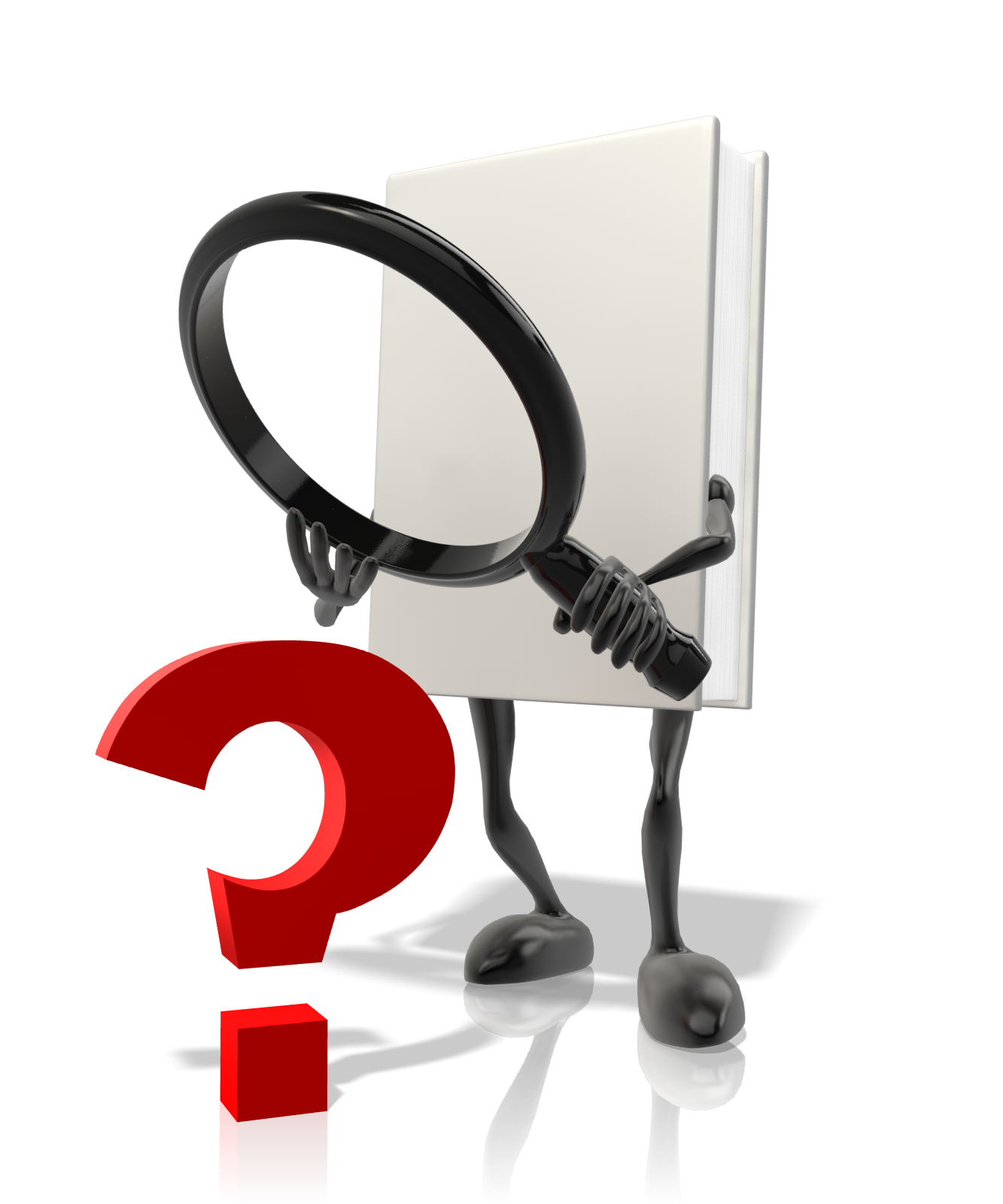 ما هي صيغتها العامة؟
الصيغة العامة لها 
RCONHR
RꟷCꟷNꟷR
H
O
̶
=
الصفحة 74
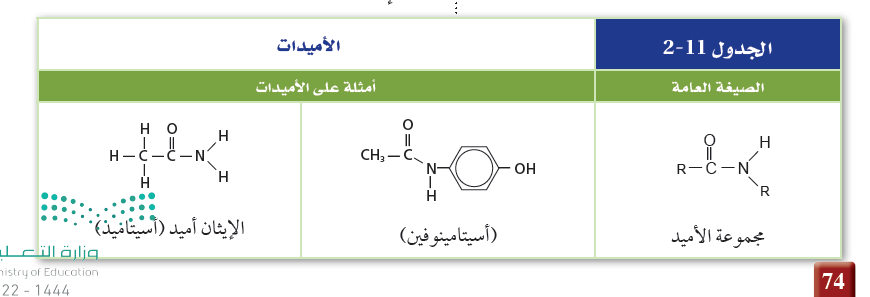 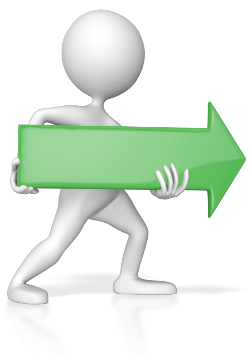 امثلة الأميدات
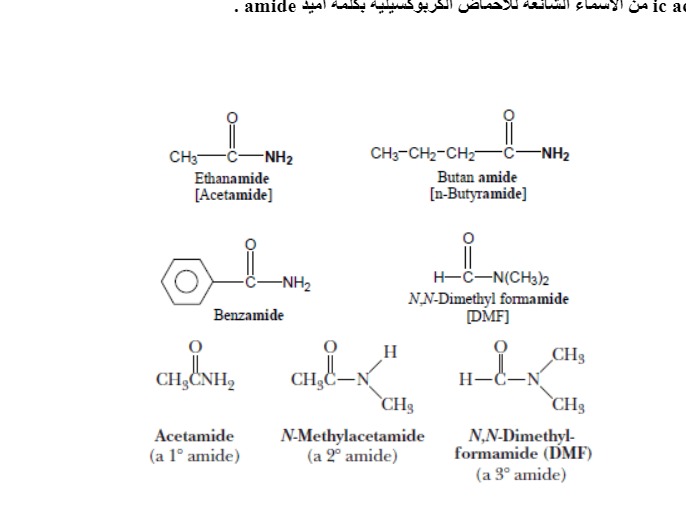 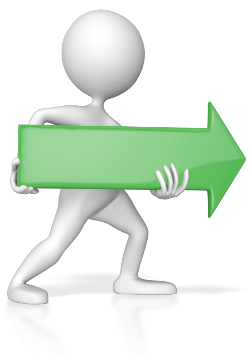 الصفحة 74
تسمية الأميدات
نرقم الكربون بدءاً من ذرة الكربون في مجموعة الأميد باتجاه أطول سلسلة .
نكتب الاسم الدال على نوع الجذر الألكيلي المتصل بمجموعة الاميد 
ترتب الفروع أبجديا وتسبقها أرقام ذرات الكربون المتفرعة منها في السلسلة الكربونية.
بعد الانتهاء من تسمية التفرعات يكتب اسم الألكان ويضاف لآخره المقطع (أميد  ) 
إيثان ←ايثان أميد ، بروبان ← البروبان اميد ، بيوتان ← البيوتان اميد ، بنتان ← البنتان اميد
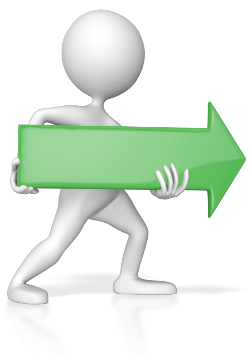 تطبيق
CH3CONH2
O
=
H
ꟷ
N
ꟷ
H
ميثان أميد
بروبان اميد
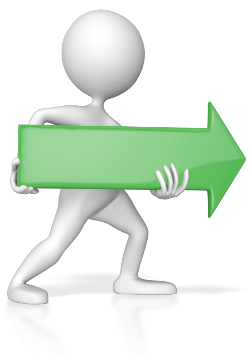 تطبيق
المصادر
صفحة 95 سؤال 45
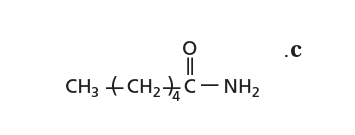 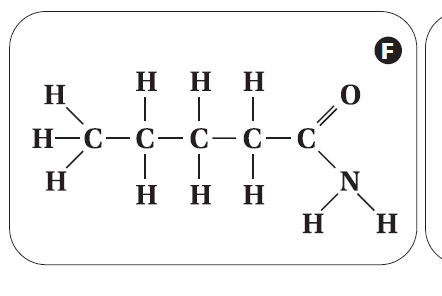 هكسان أميد
بنتان أميد
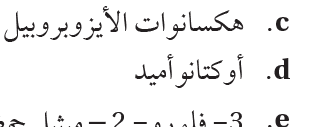 صفحة 94 سؤال 44
تسمية الأميدات من اسم الحمض الكربوكسيلي
CH3CH2CONH2
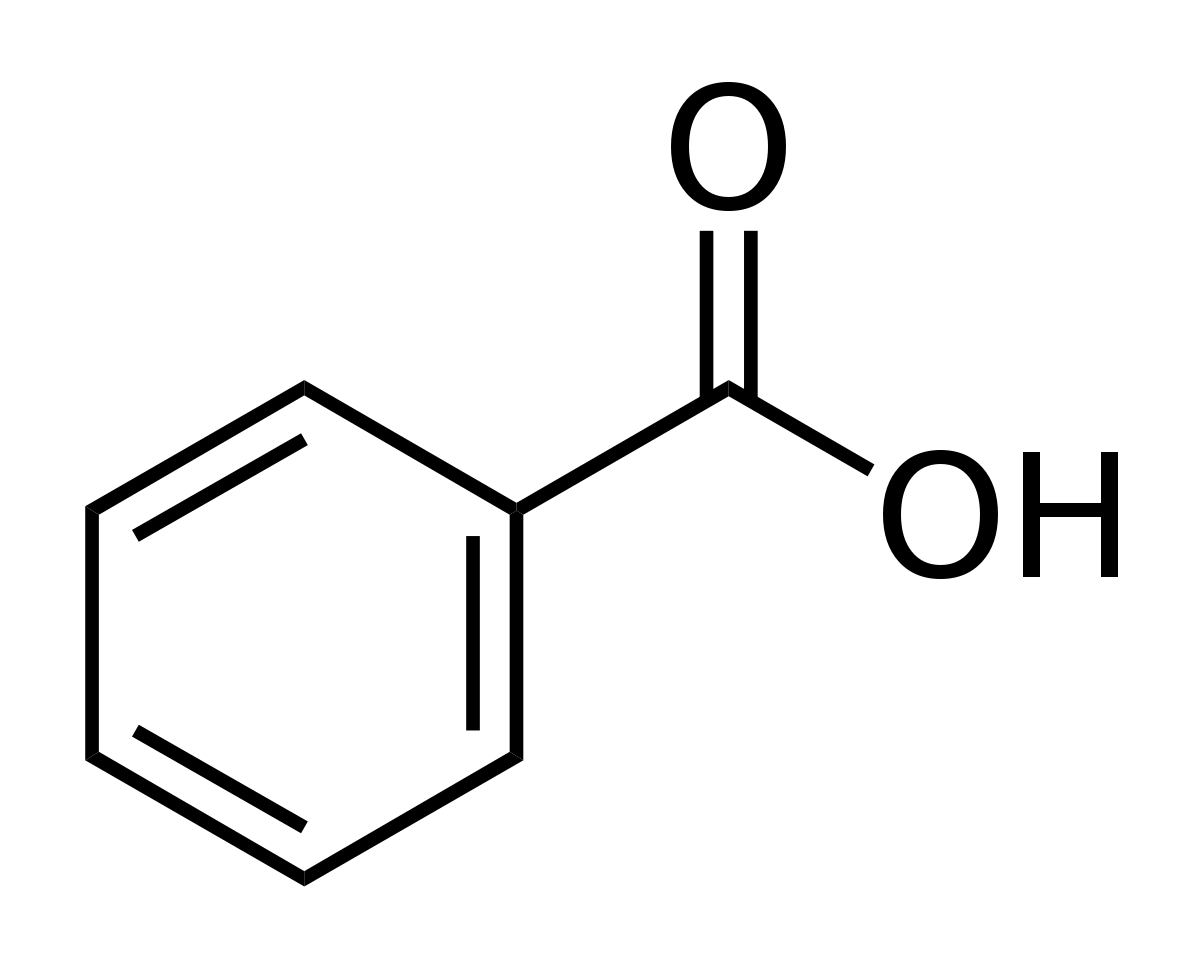 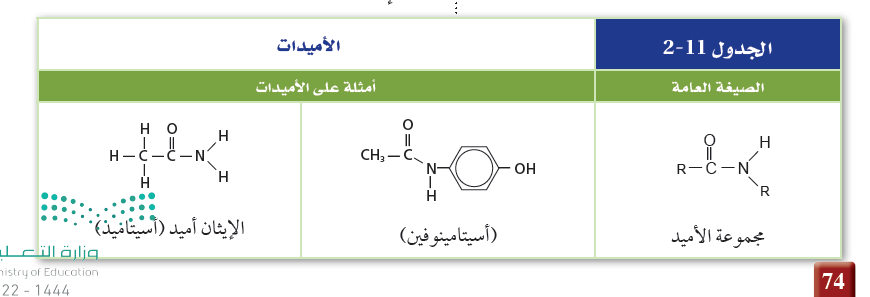 NH2
بروبان اميد
بنز اميد
حمض البنزويك
حمض الأسيتيك
حمض البروبانويك
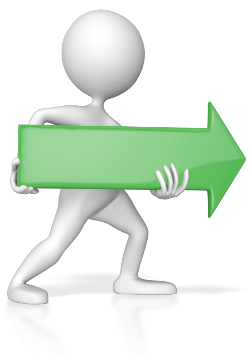 الصفحة 74
ماذا قرأت
سم ثلاثة أنواع من الطعام الذي يحتوي على حمض الخل (الإيثانويك)
المخللات، السلطة، الشطائر
الصفحة 74
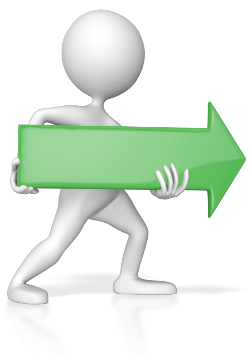 استعمالات الأميدات
الصفحة 74
توجد مجموعة الأميد الوظيفية بشكل متكرر في البروتينات الطبيعية
وبعض المواد الصناعية
ما هي استعمالات الأميدات؟
الأسيتامينوفين لتخفيف الألم.
كارباميد NH2CONH2 (اليوريا)، ثنائي أميد حمض الكربونيك
اليوريا هي آخر نواتج عملية هضم البروتينات في الثدييات
وتوجد في الدم، والمرارة الصفراء، والحليب، وعرق الثدييات
وبسبب احتواء اليوريا على نسبة عالية من النيتروجين وسهولة
تحولها إلى أمونيا في التربة فإنها تستعمل في صناعة الأسمدة الزراعية.
تستعمل اليوريا غذاء للماشية والأغنام؛ إذ تستعملها هذه الحيوانات لإنتاج البروتينات في أجسامها
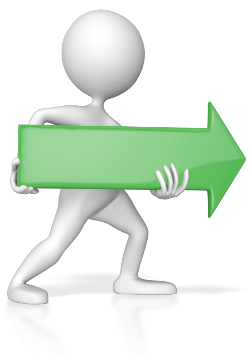 الصفحة 74
ماذا قرأت
حدّد أحد الأميدات الموجودة في جسم الإنسان؟
اليوريا
الصفحة 75
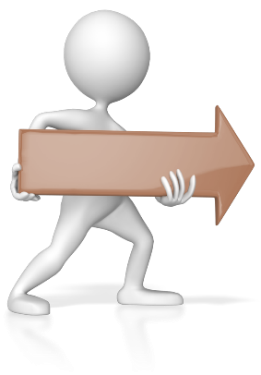 تفاعلات التكاثف
الصفحة 75
تتضمن العديد من التحضيرات التي تتم في المختبرات والعمليات الصناعية تفاعل مادتين من المواد المتفاعلة العضوية لتكوين مركب عضوي ضخم؛ مثل الأسبرين، كما هو موضح في الشكل 2-12.   ويعرف هذا النوع من التفاعل بتفاعل التكثف
الصفحة 75
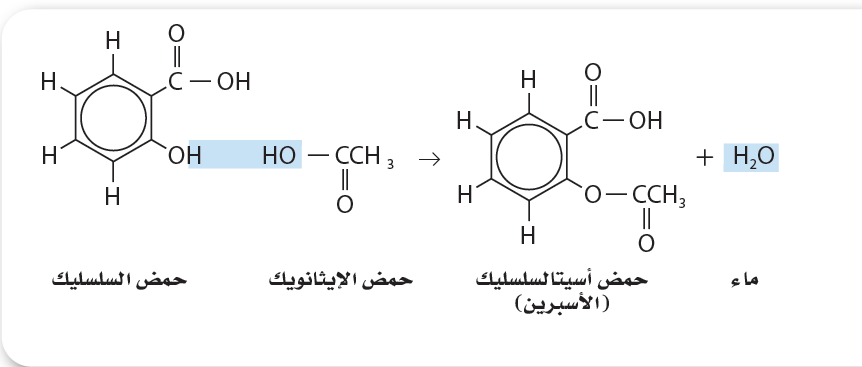 الشكل 2-12
لتحضير الأسبرين يتحد جزيئان عضويان من خلال تفاعل التكثف لتكوين جزيء أكبر
الصفحة 75
ما هي تفاعلات التكثف؟
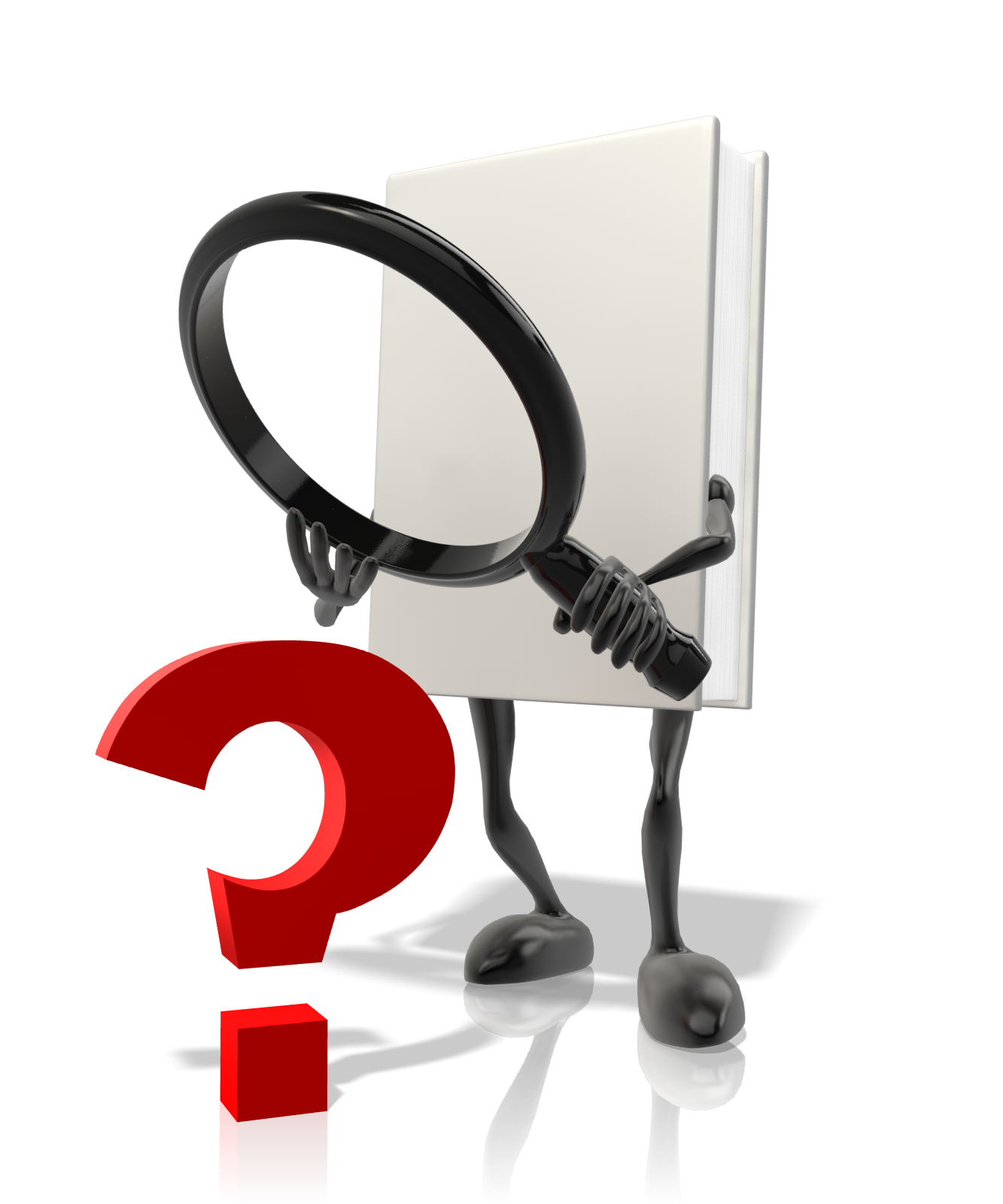 ارتباط اثنين من جزيئات صغيرة لمركبات عضوية لتكوين جزيء آخر أكثر تعقيداً 
ويرافق هذه العملية فقدان جزيء صغير مثل الماء
الصفحة 75
تفاعلات التكثف
ومن أكثر تفاعلات التكثف شيوعًا تلك التي تتضمن الجمع بين الحمض الكربوكسيلي مع جزيئات لمركبات عضوية أخرى. والطريقة الشائعة لتحضير الإستر تتم بتفاعلات التكثف بين الأحماض الكربوكسيلية والكحول. ويمكن تمثيل هذا التفاعل بالمعادلة الكيميائية العامة الآتية.
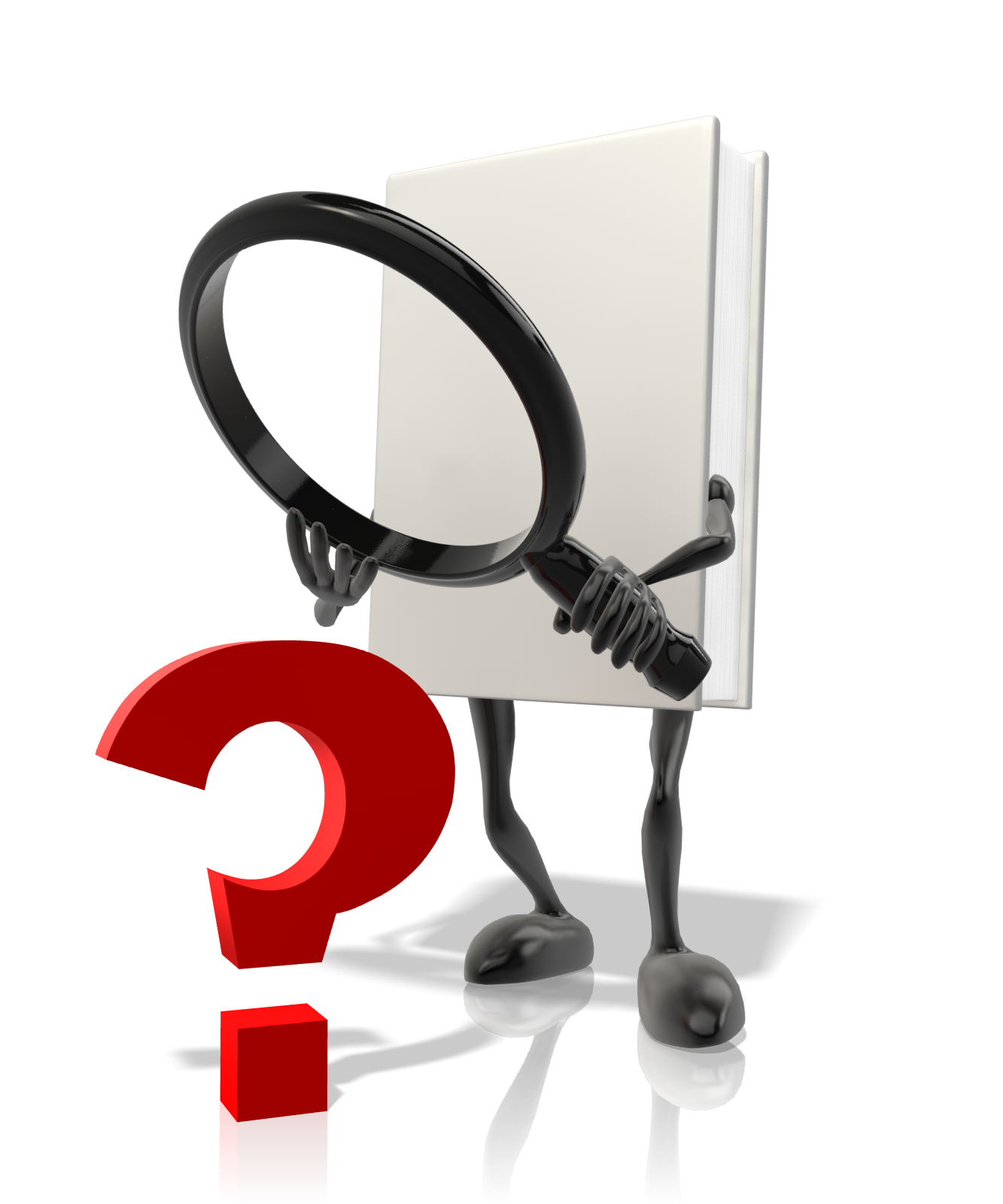 RCOOH + ŔOH →RCOOŔ + H2O
الخلاصة
ماذا تعلمنا
الاميدات
تعريفها
تسميتها
استعمالاتها
تقويم
تحصيلي
أي المجموعات العضوية التالية صيغتها العامة R ̶ CO  ̶  NHR
مجموعة الكربونيل الوظيفية توجد في المجموعات العضوية التالية عدا
H
نوع المركب في الشكل
O
H ̶ C ̶ C ̶ N
H
=
̶
̶
H
̶
̶
H
تقويم
تحصيلي
المركب الأعلى في درجة الغليان
أي المركبات التالية أكثر قابلية للذوبان في الماء
الواجب
صفحة 75 
سؤال 13 فقرة b
صفحة 94 
سؤال 41 و42
نهاية الدرس
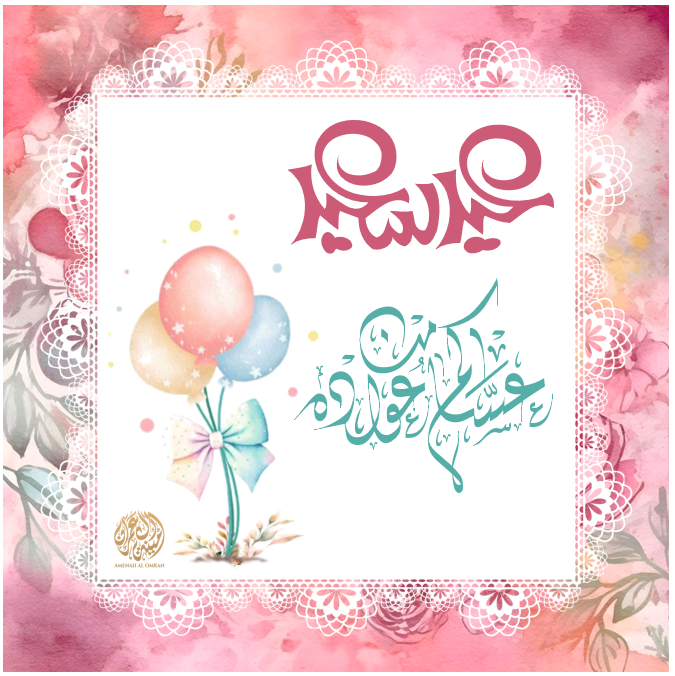